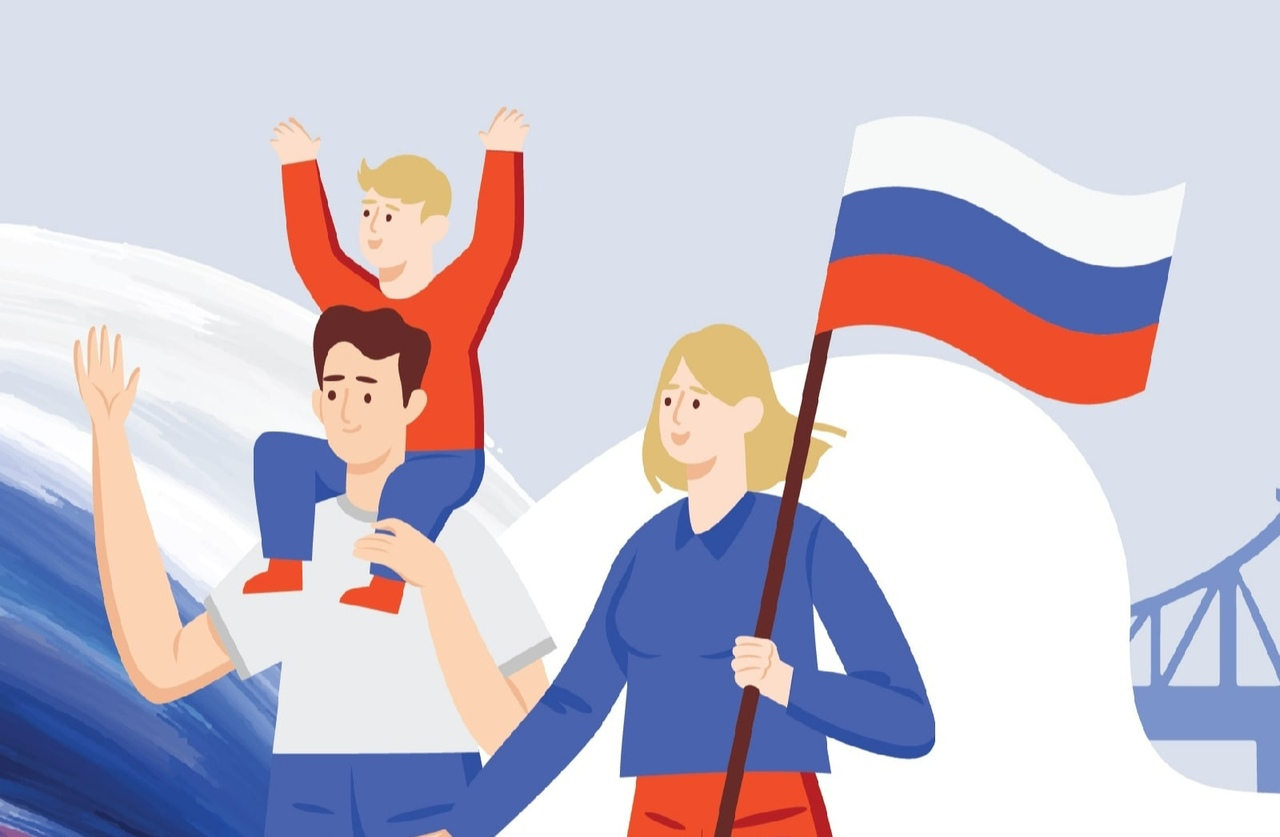 Муниципальное автономное дошкольное образовательное учреждение города Новосибирска "Детский сад № 472 "Тигрёнок"
«Нравственно-патриотическое 
воспитание в ДОО через проектную деятельность».
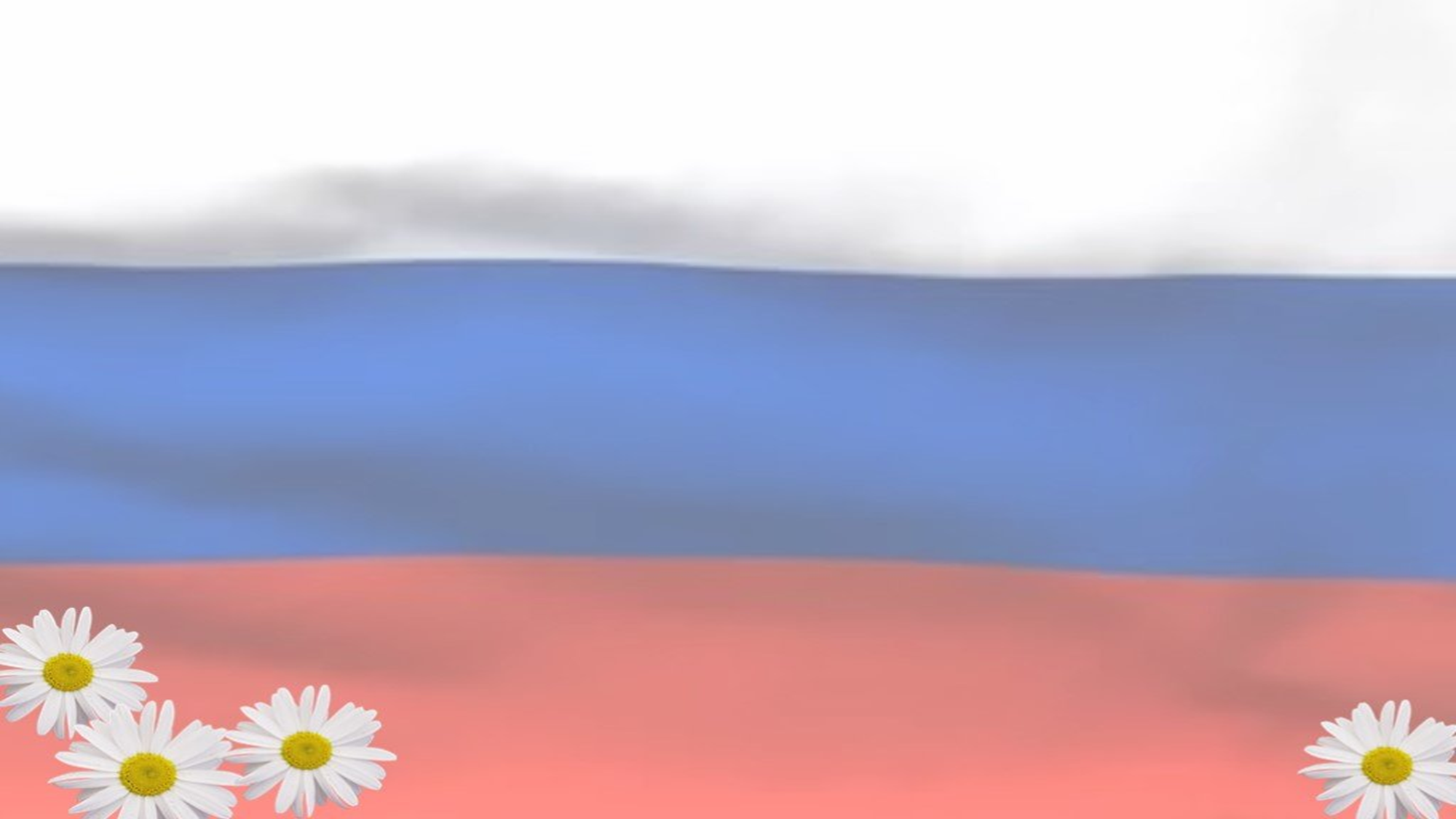 Цель: Создание системы работы по нравственно-патриотическому воспитанию в ДОО средствами физической культуры.Задачи:1. Создать предметно-пространственную среду с целью изучения государственной символики России.2. Приобщать родителей и педагогов к совместному взаимодействию в проектной деятельности.3. Развивать  у детей  интерес к русским традициям.4. Воспитывать у детей нравственно - патриотические чувства, любовь к Родине и гордость за свою страну.
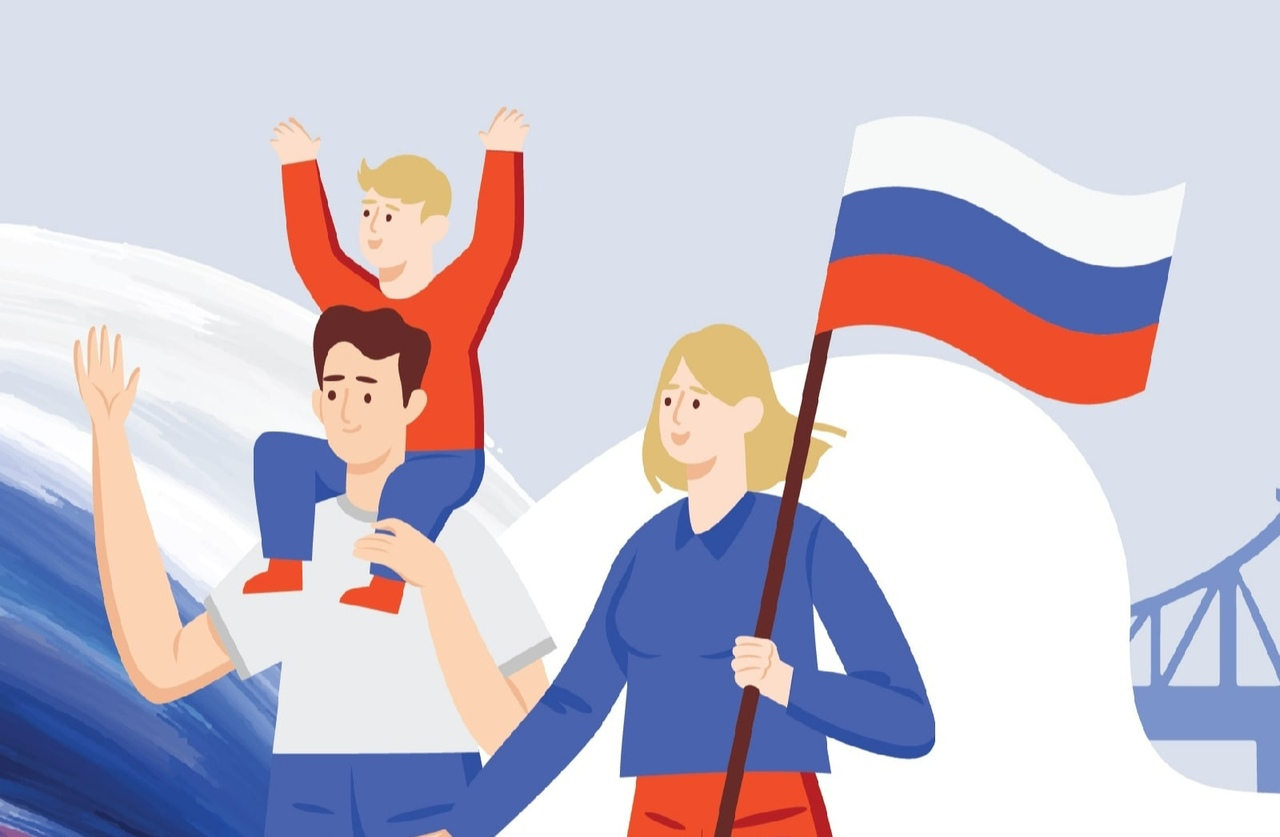 Создание 
предметно- пространственной 
среды в ДОО.
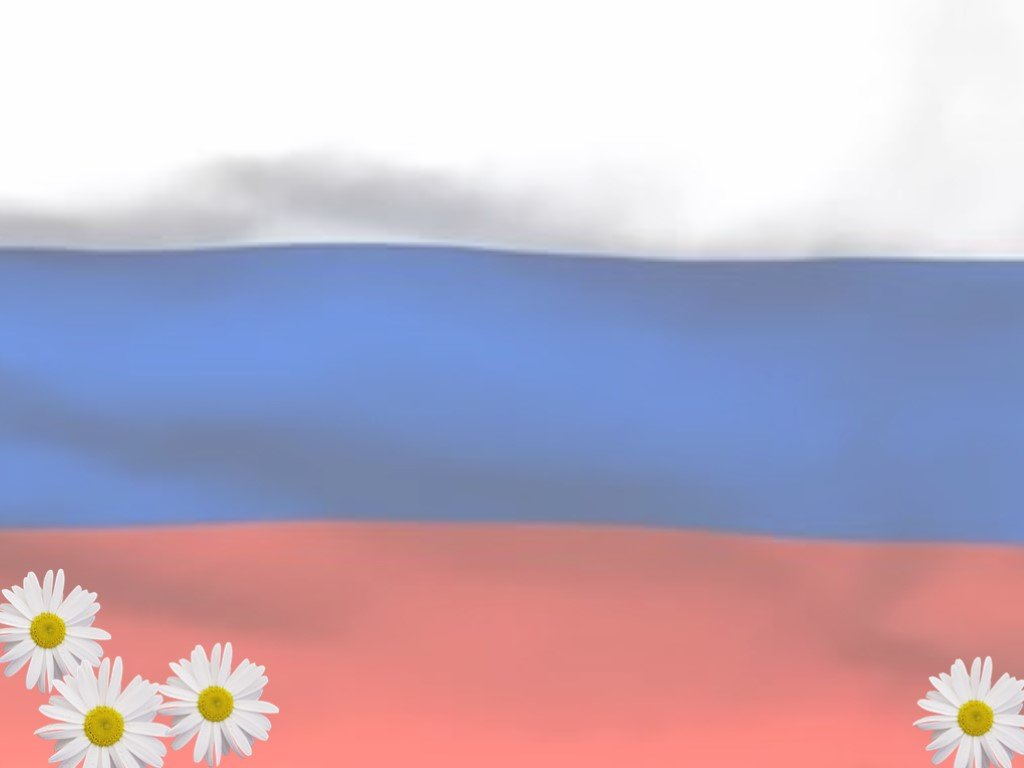 Предметно- развивающая среда спортивного зала
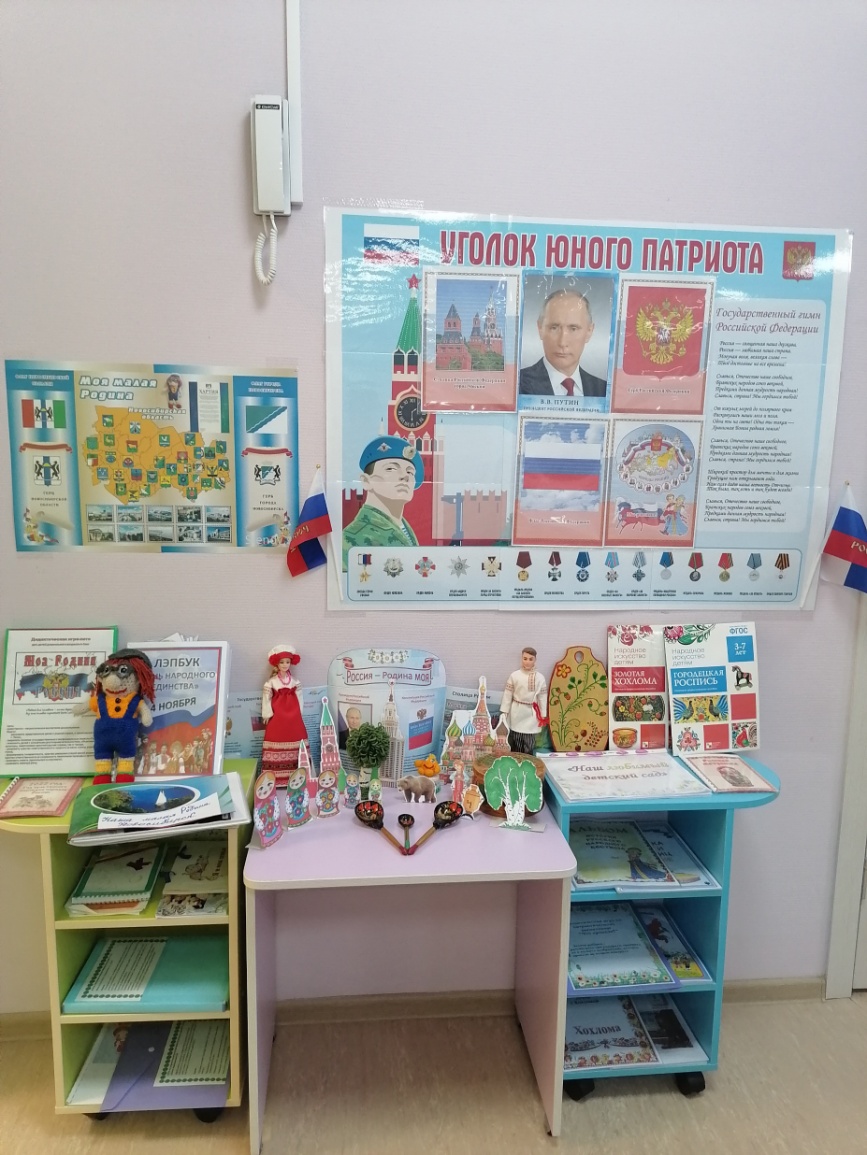 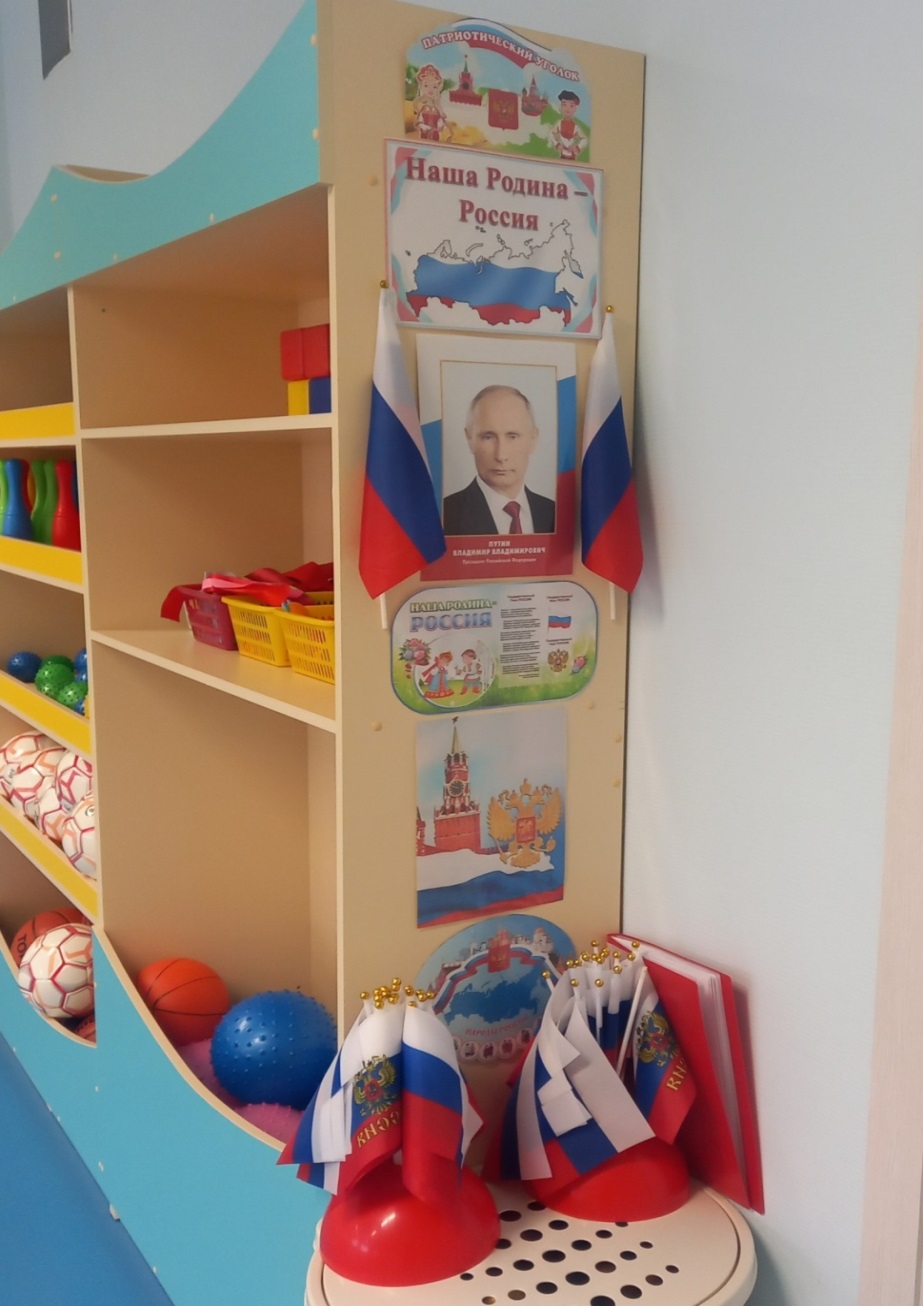 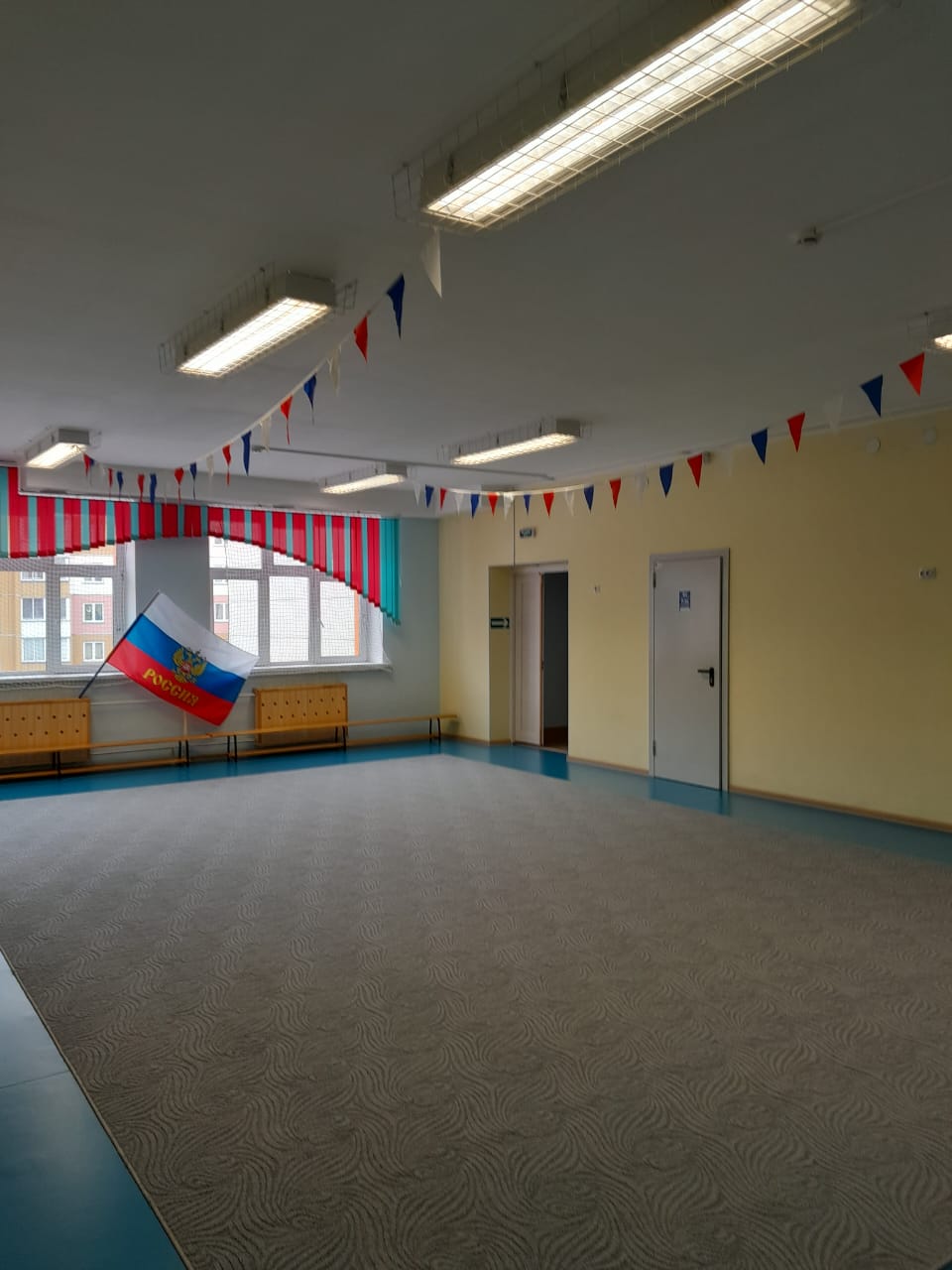 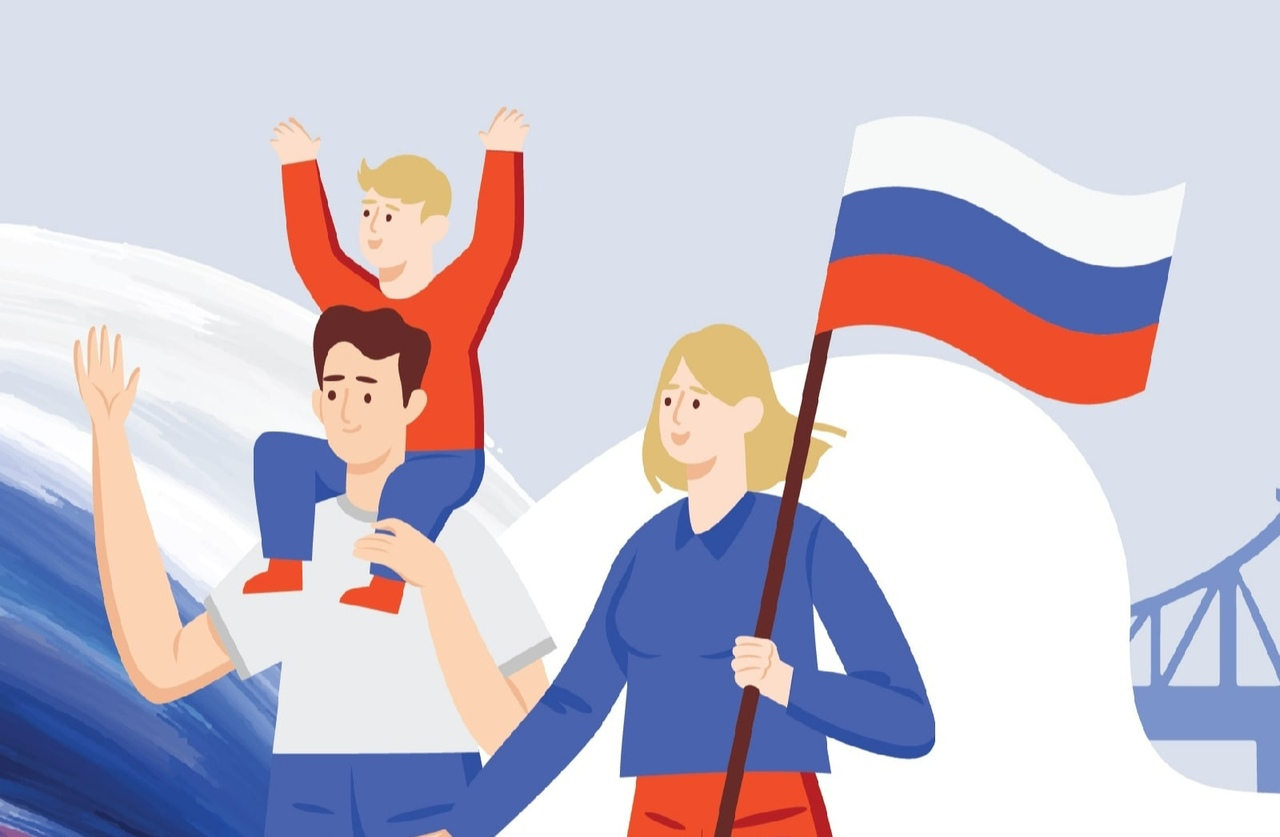 Взаимодействие с педагогами
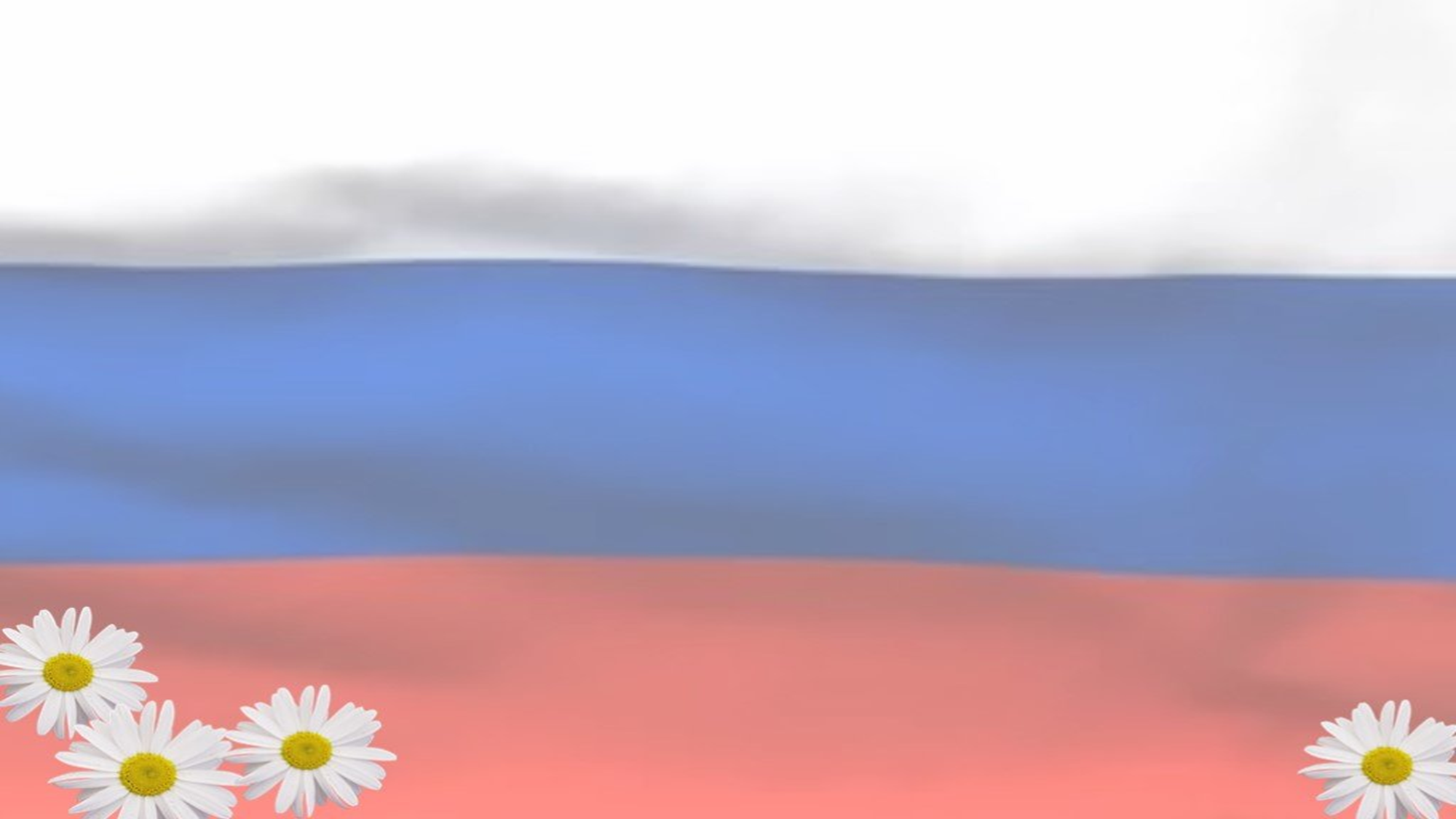 Консультация, мастер-класс для педагогов
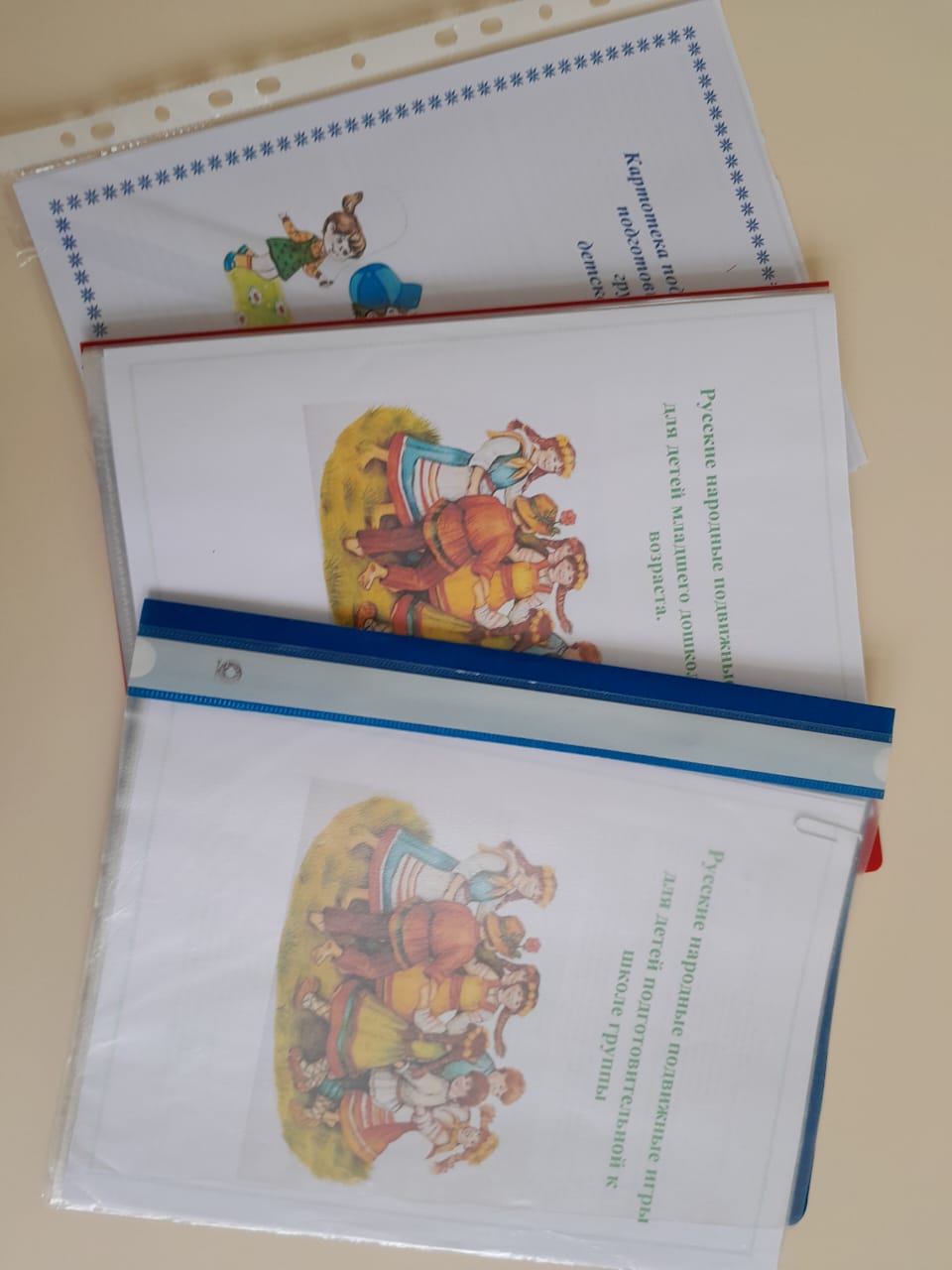 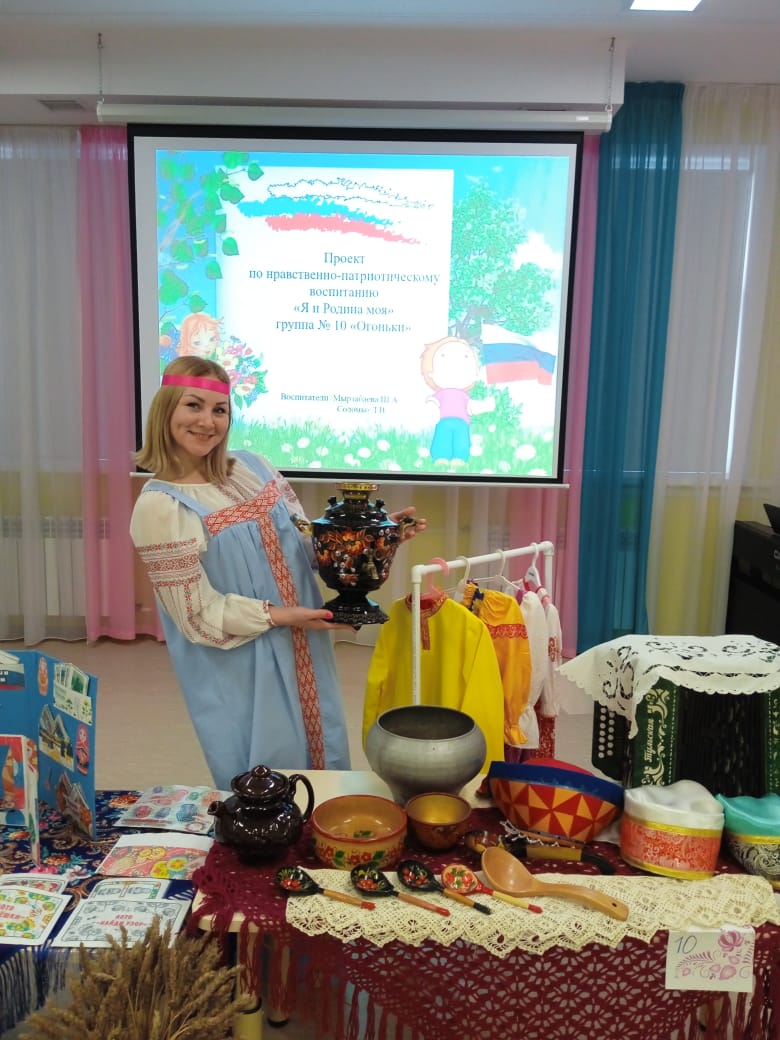 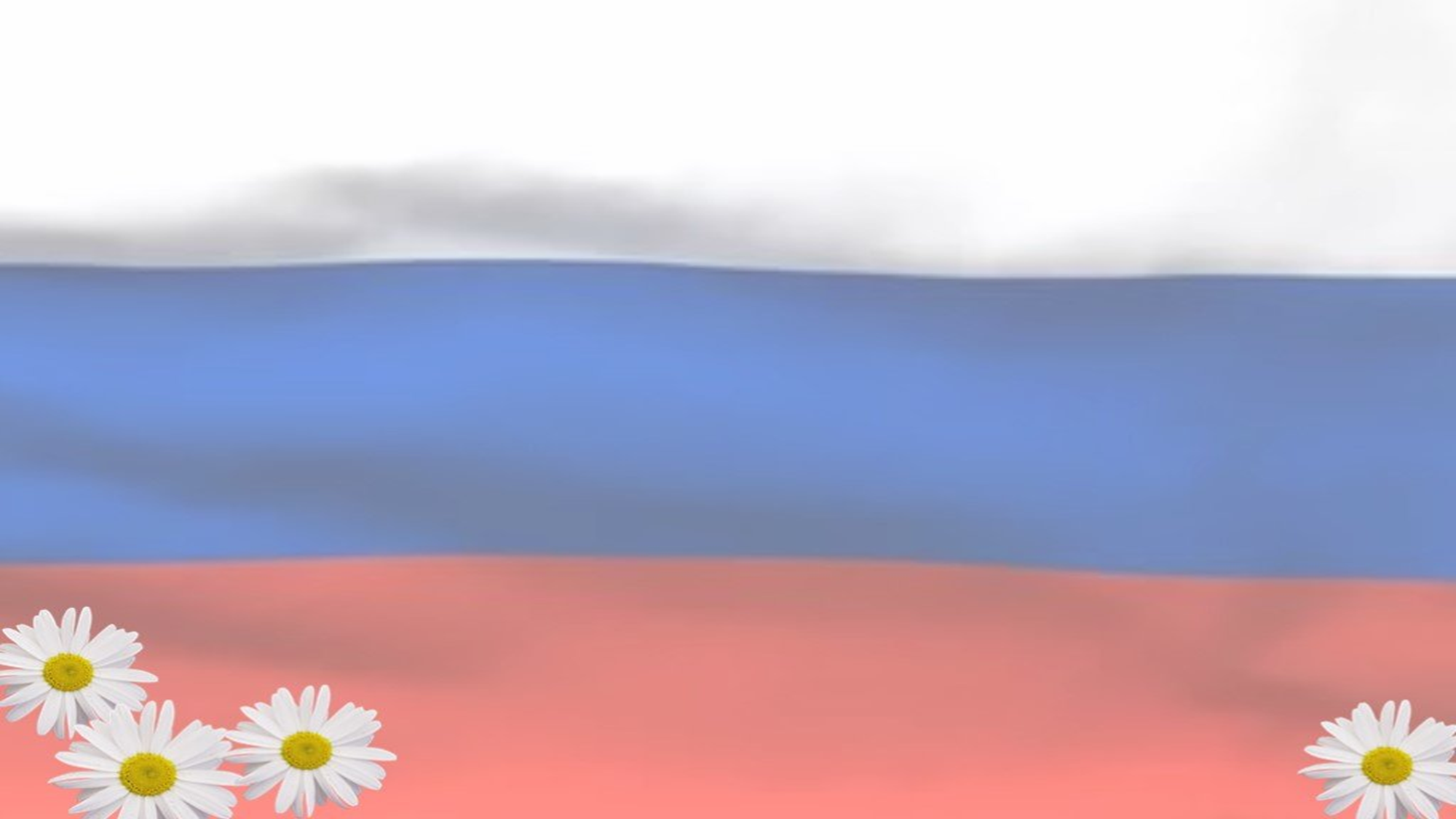 Областной фестиваль «Истоки»
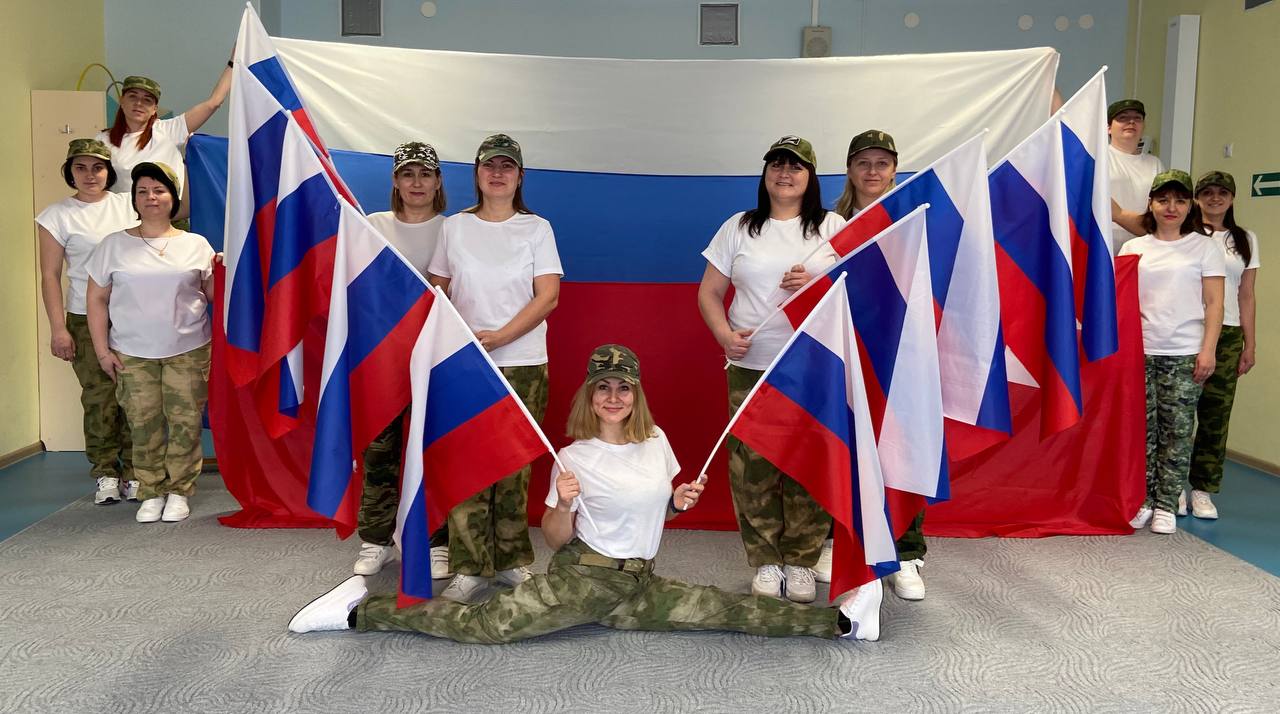 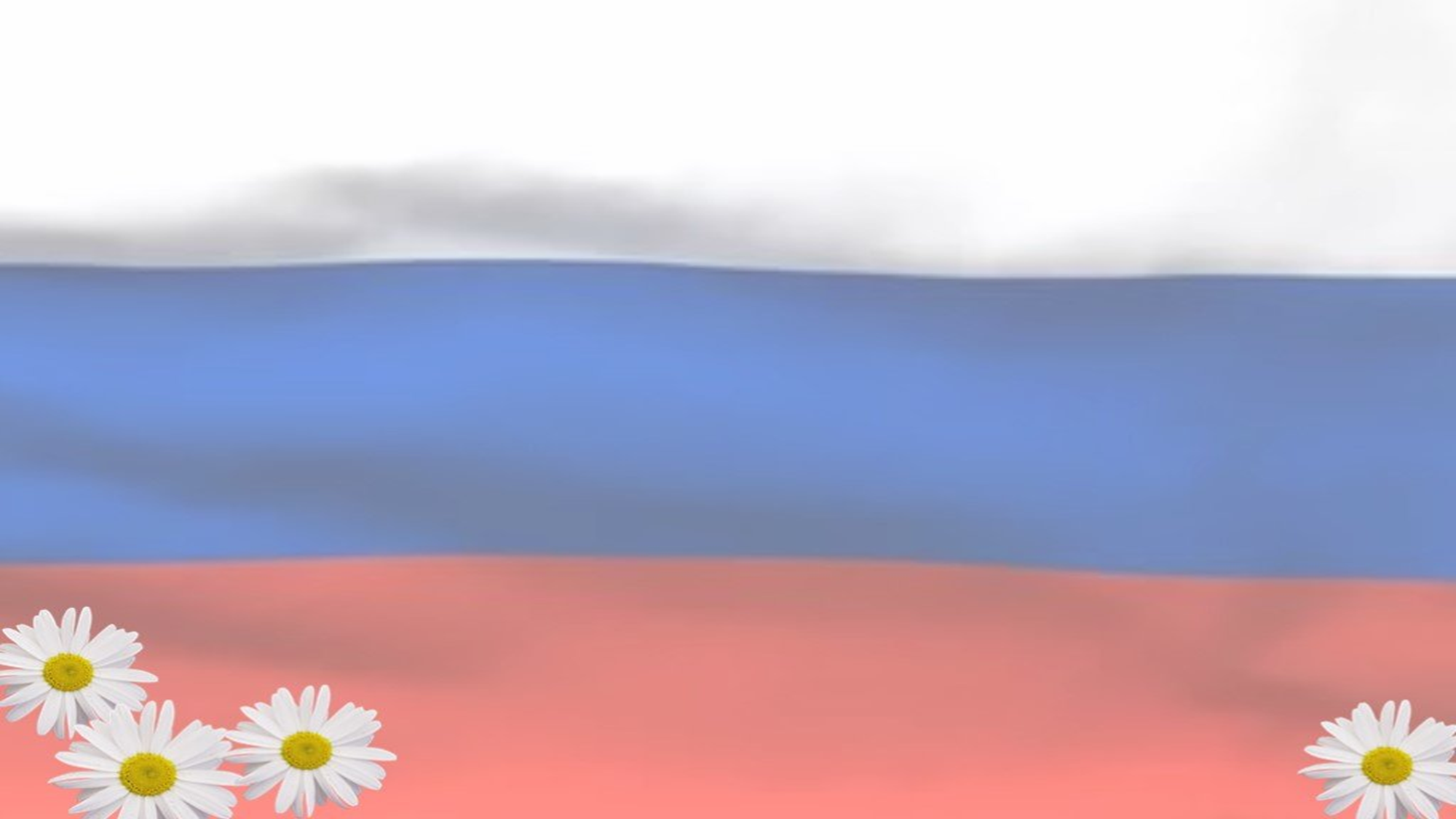 Спартакиада работников образования Ленинского района
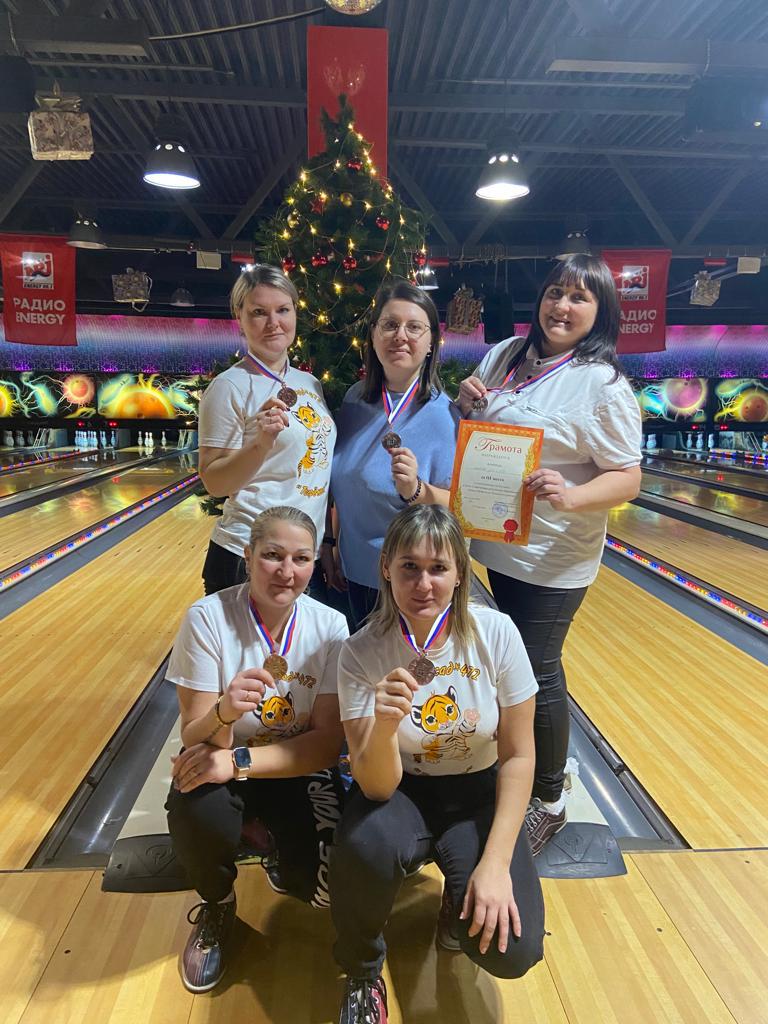 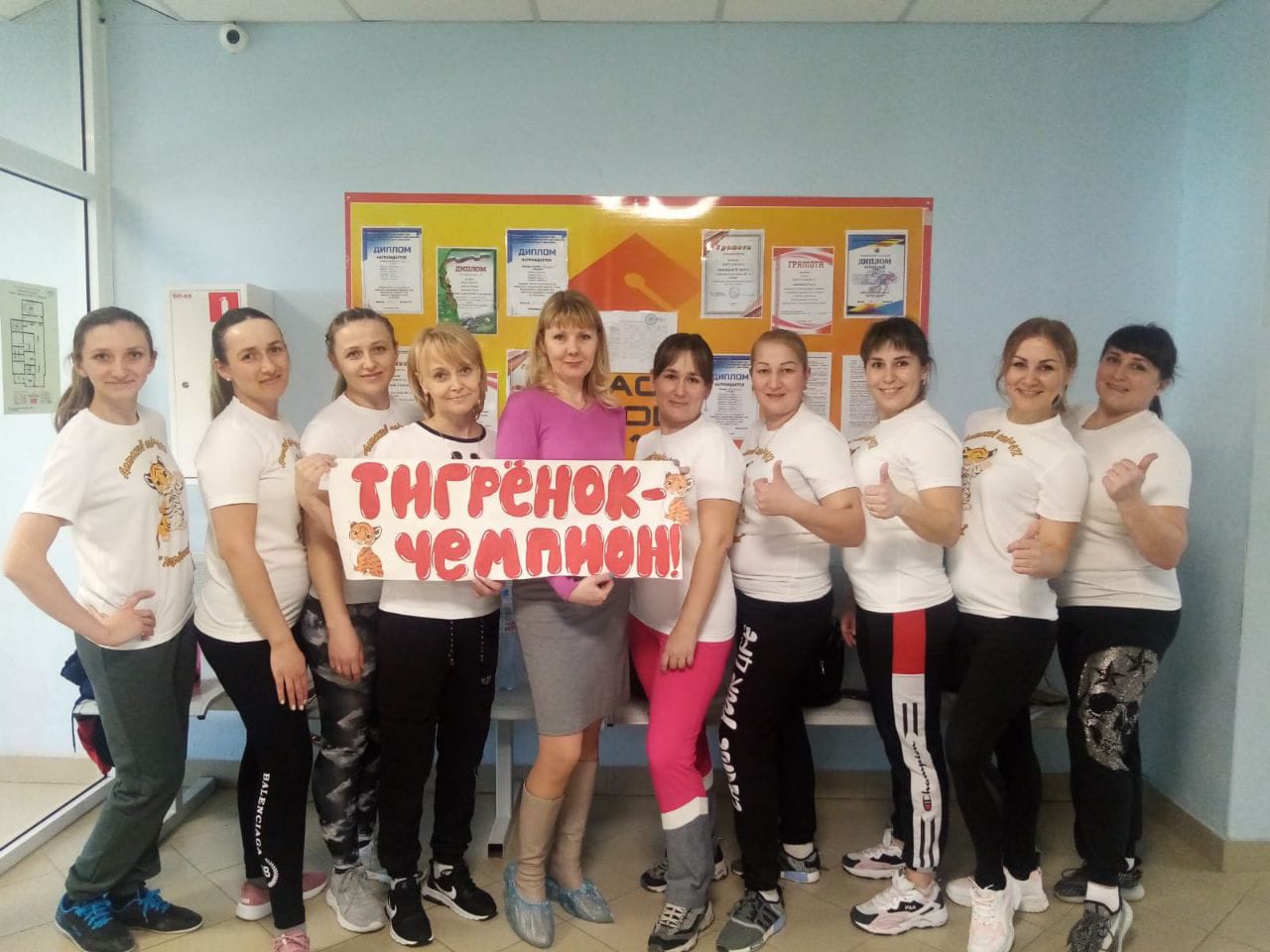 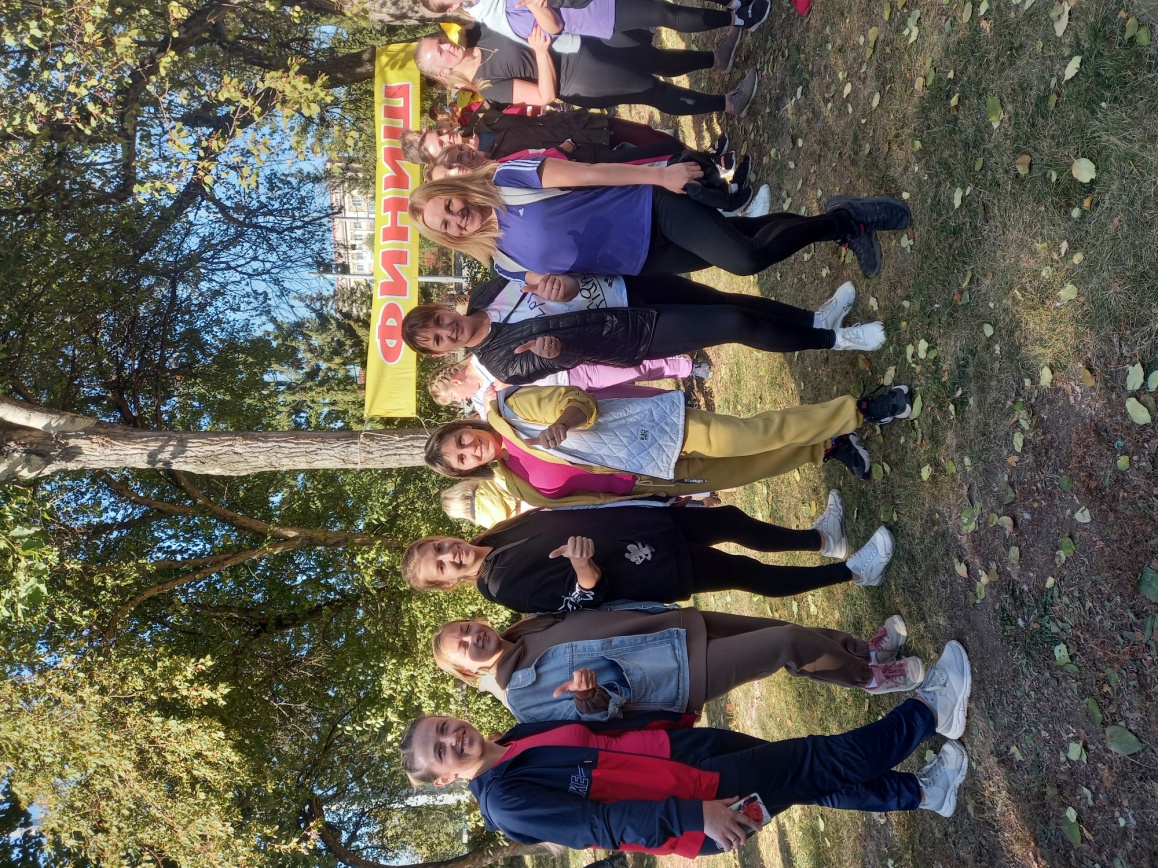 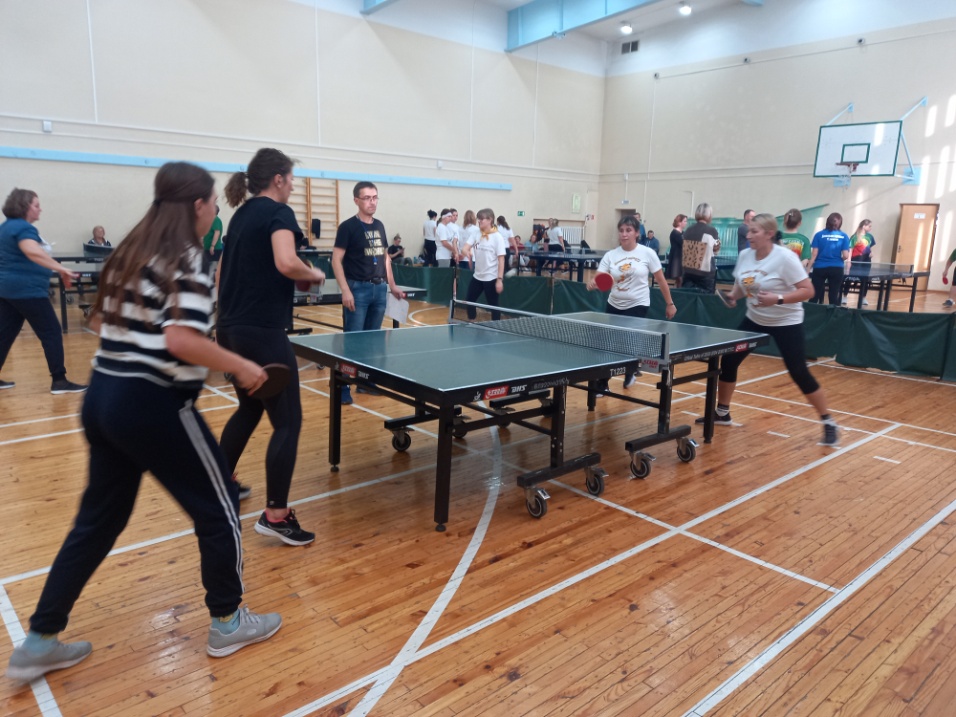 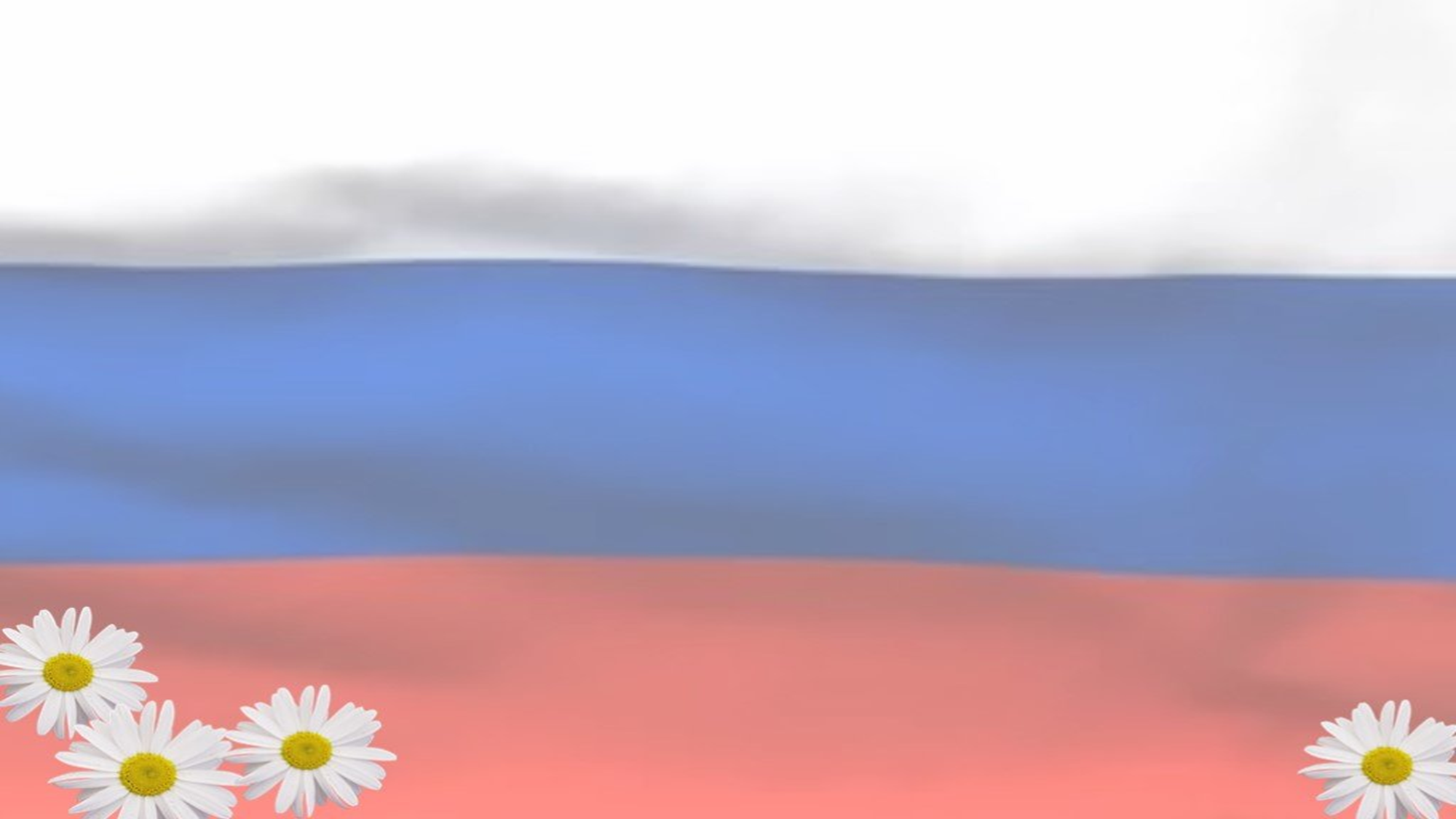 Новогодние подарки в зону СВО
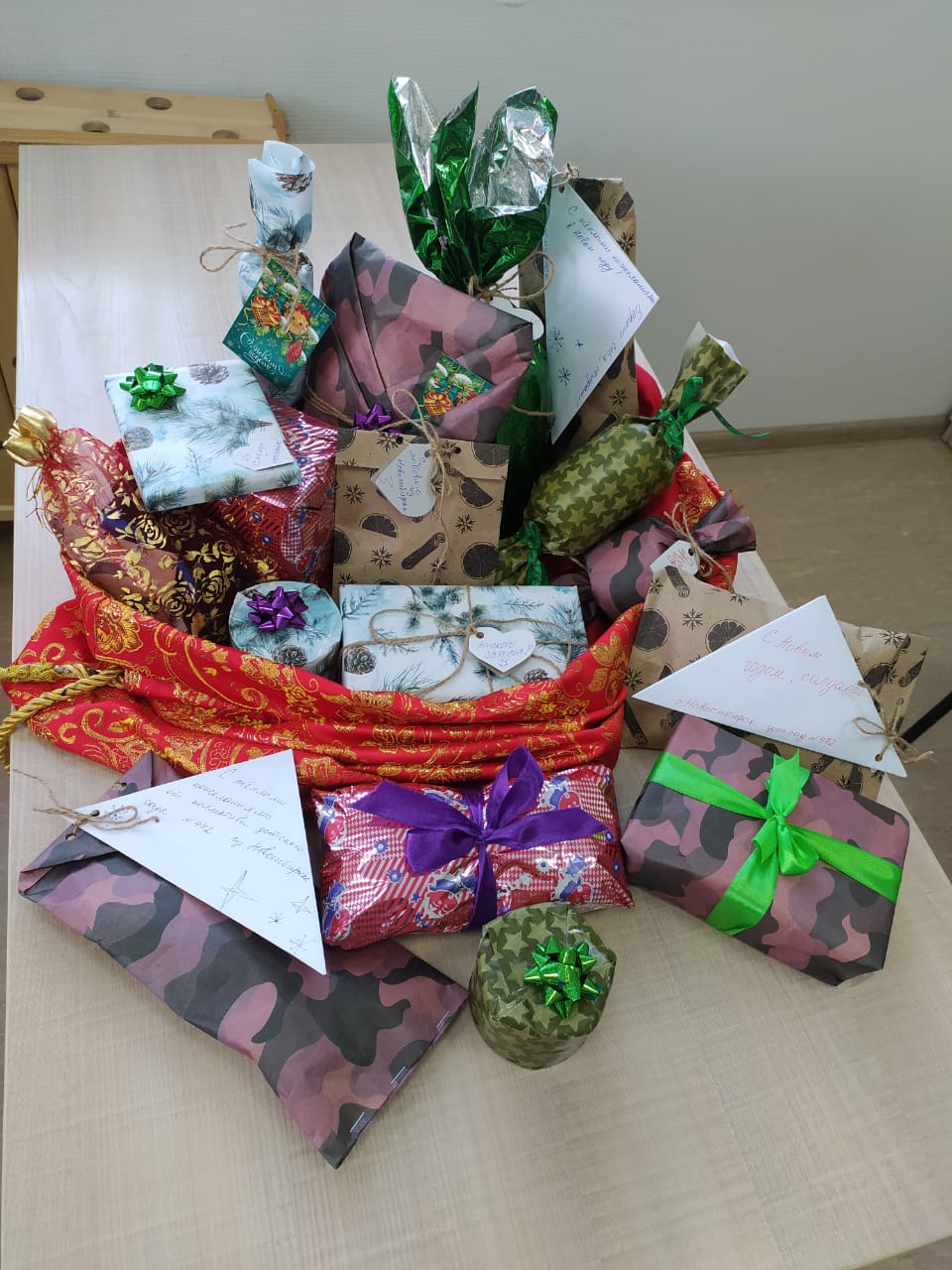 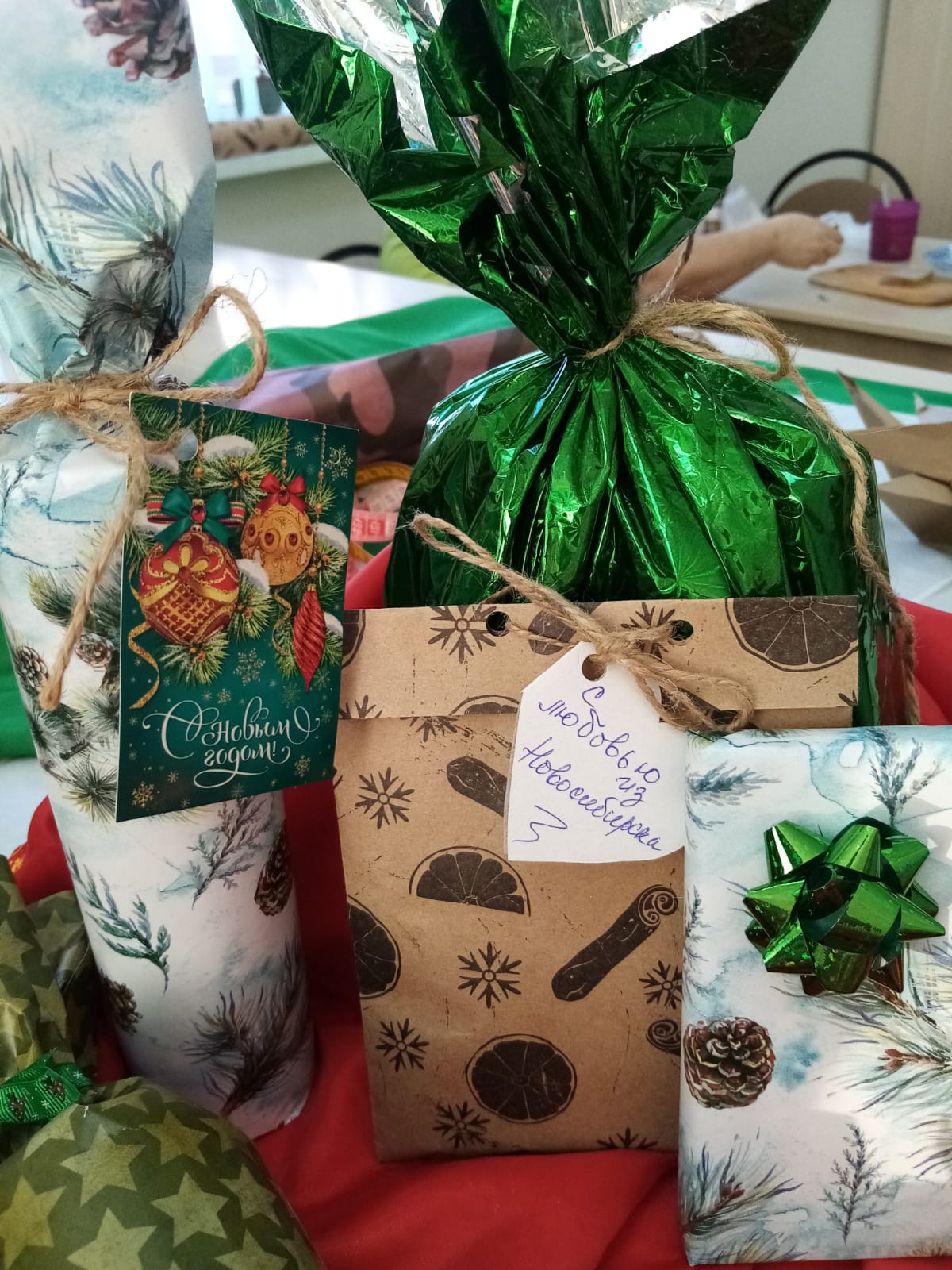 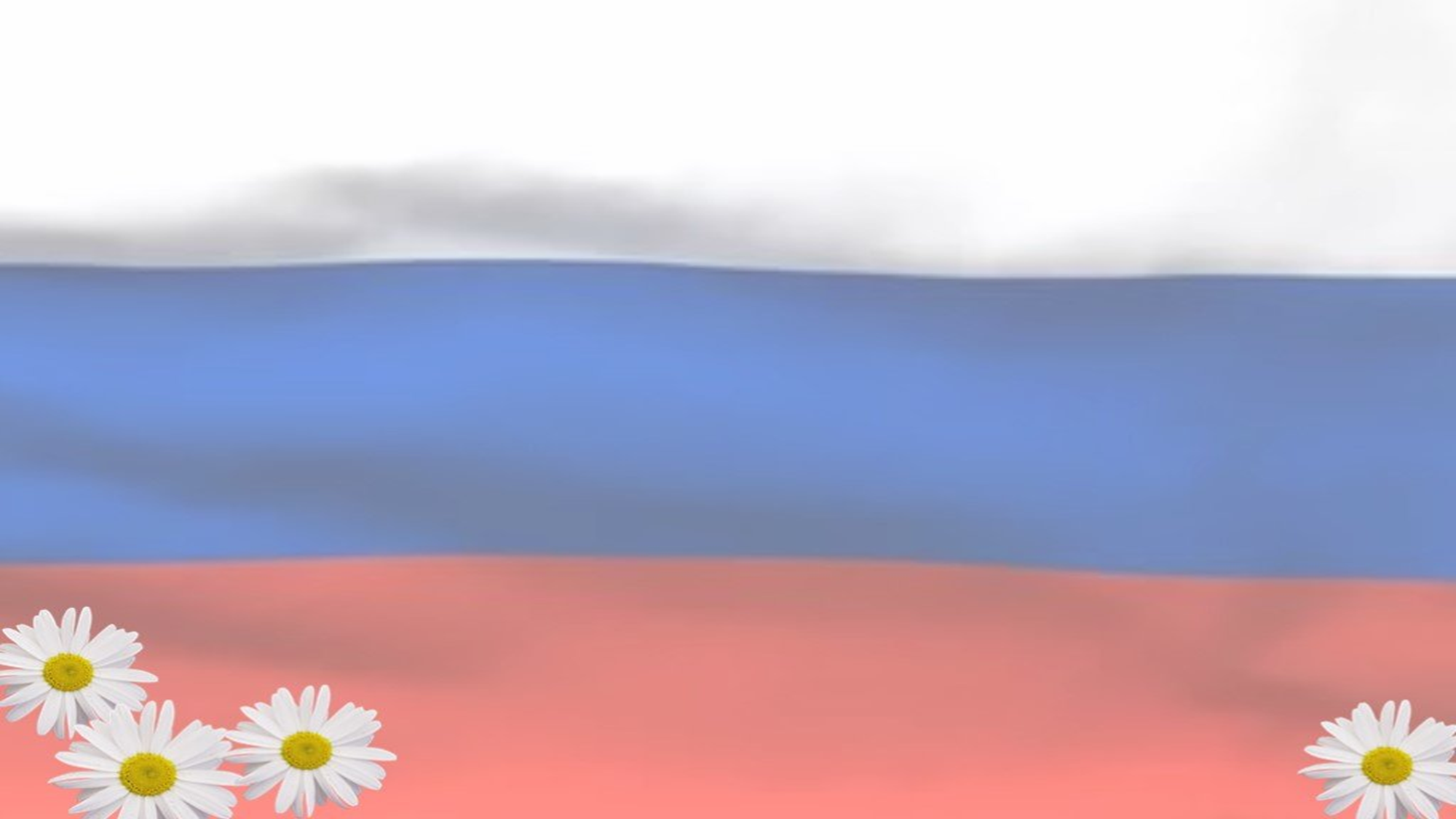 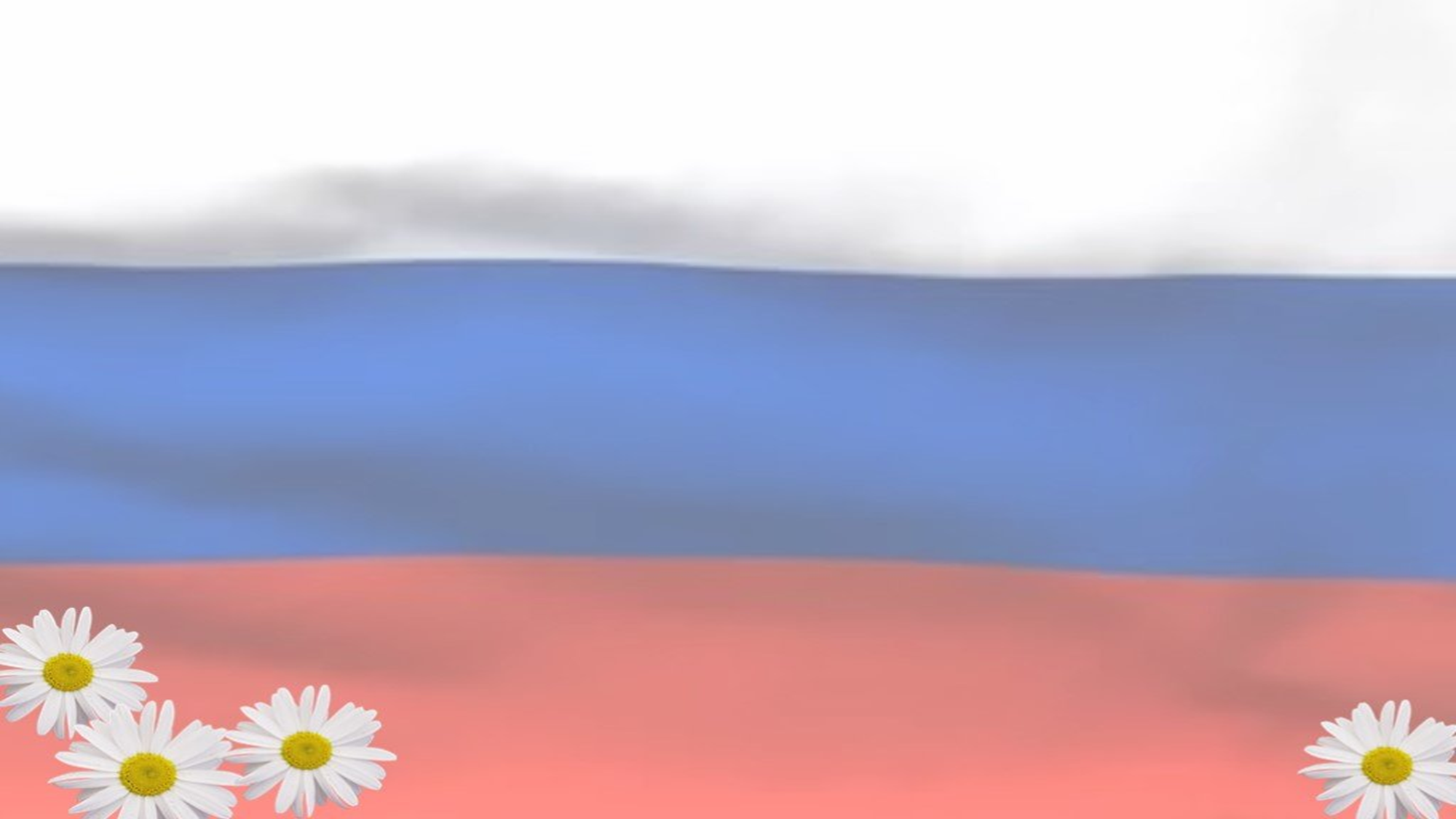 Гуманитарная помощь для фронта.
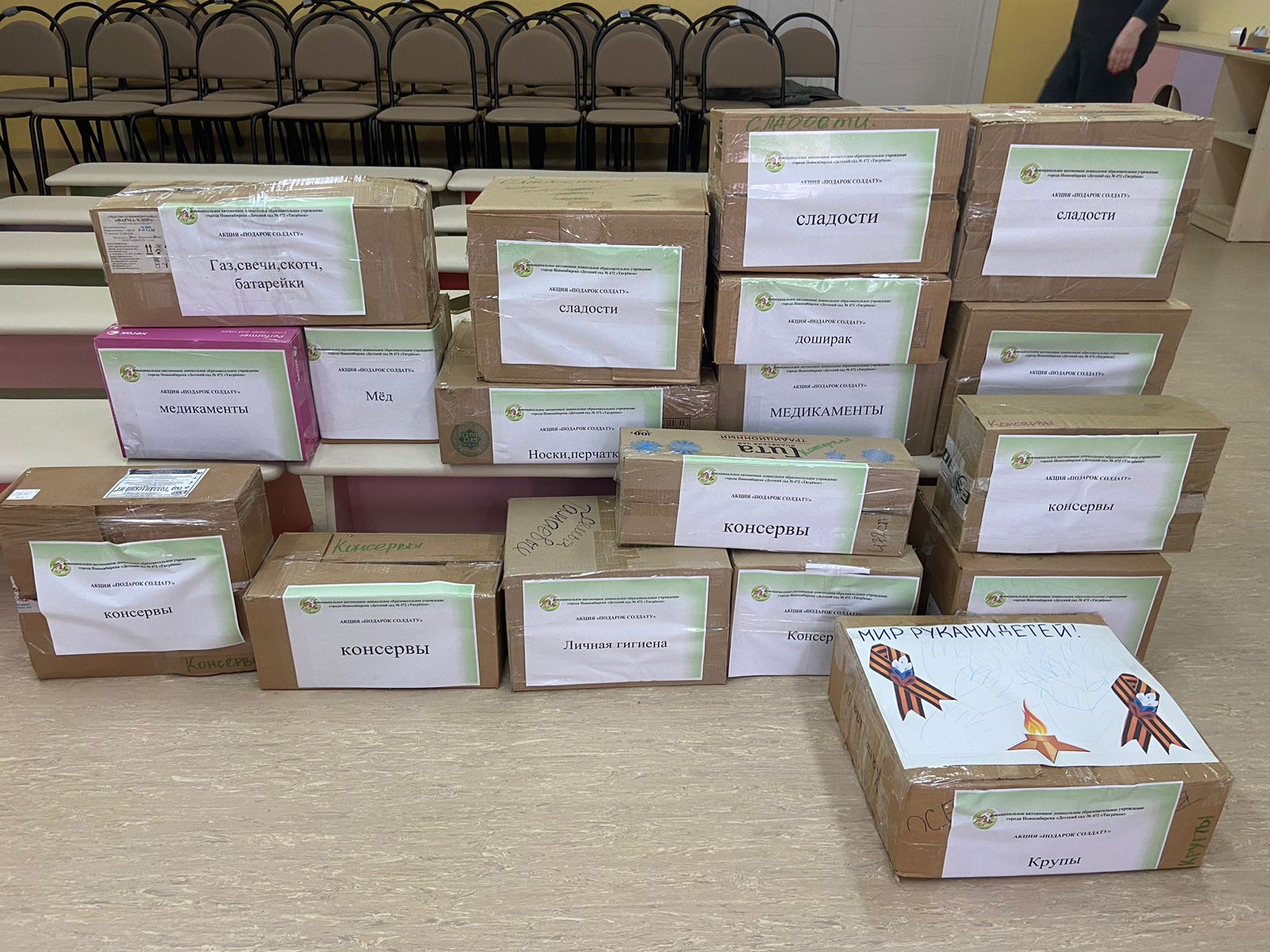 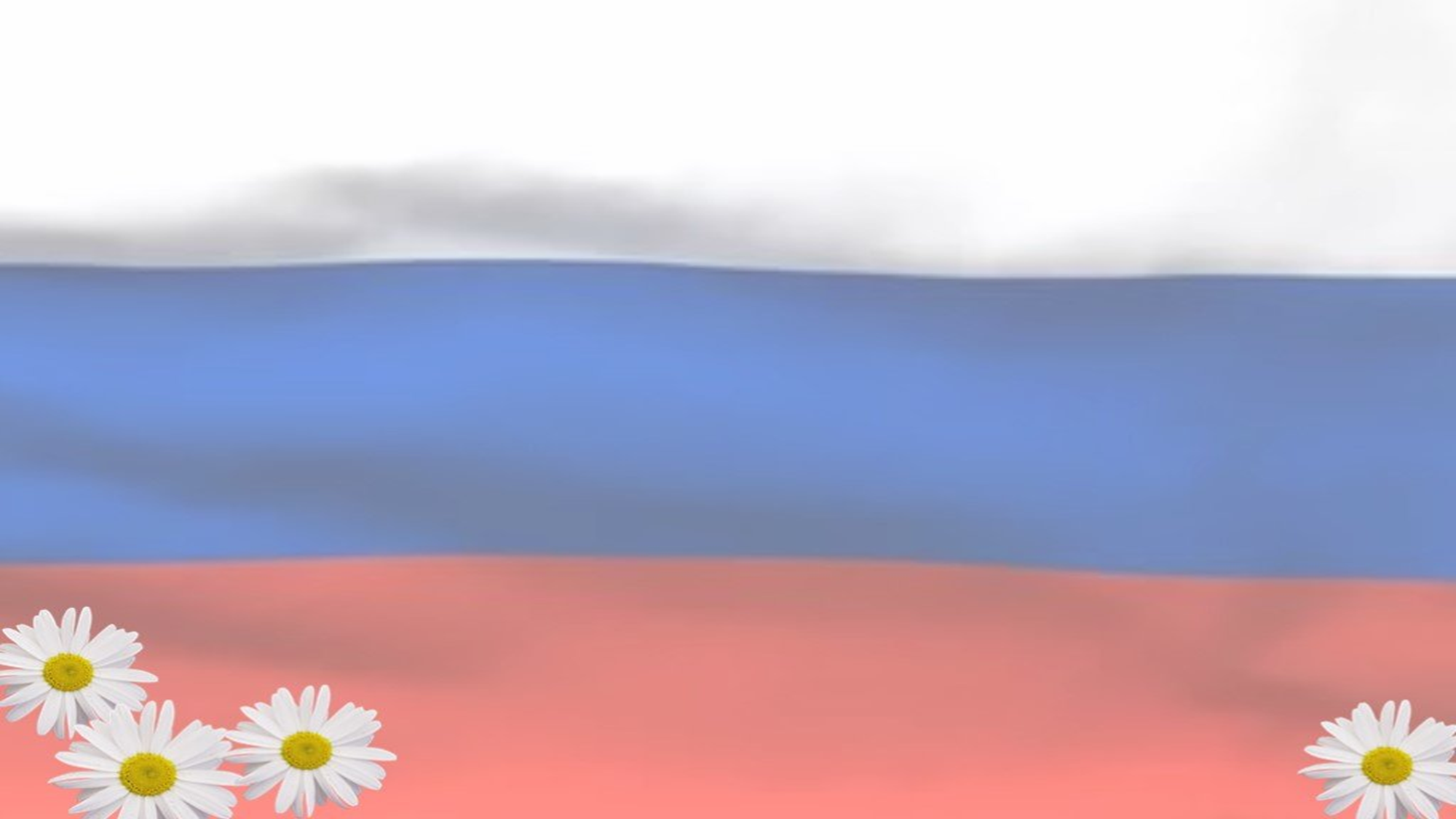 Конкурс «Виват-таланты»
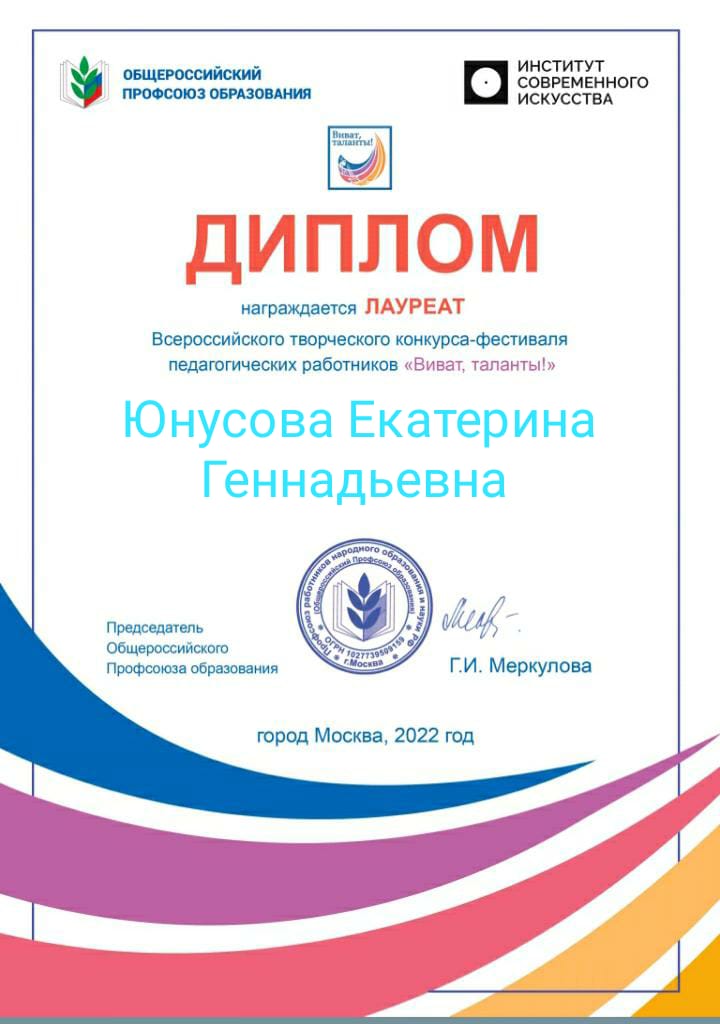 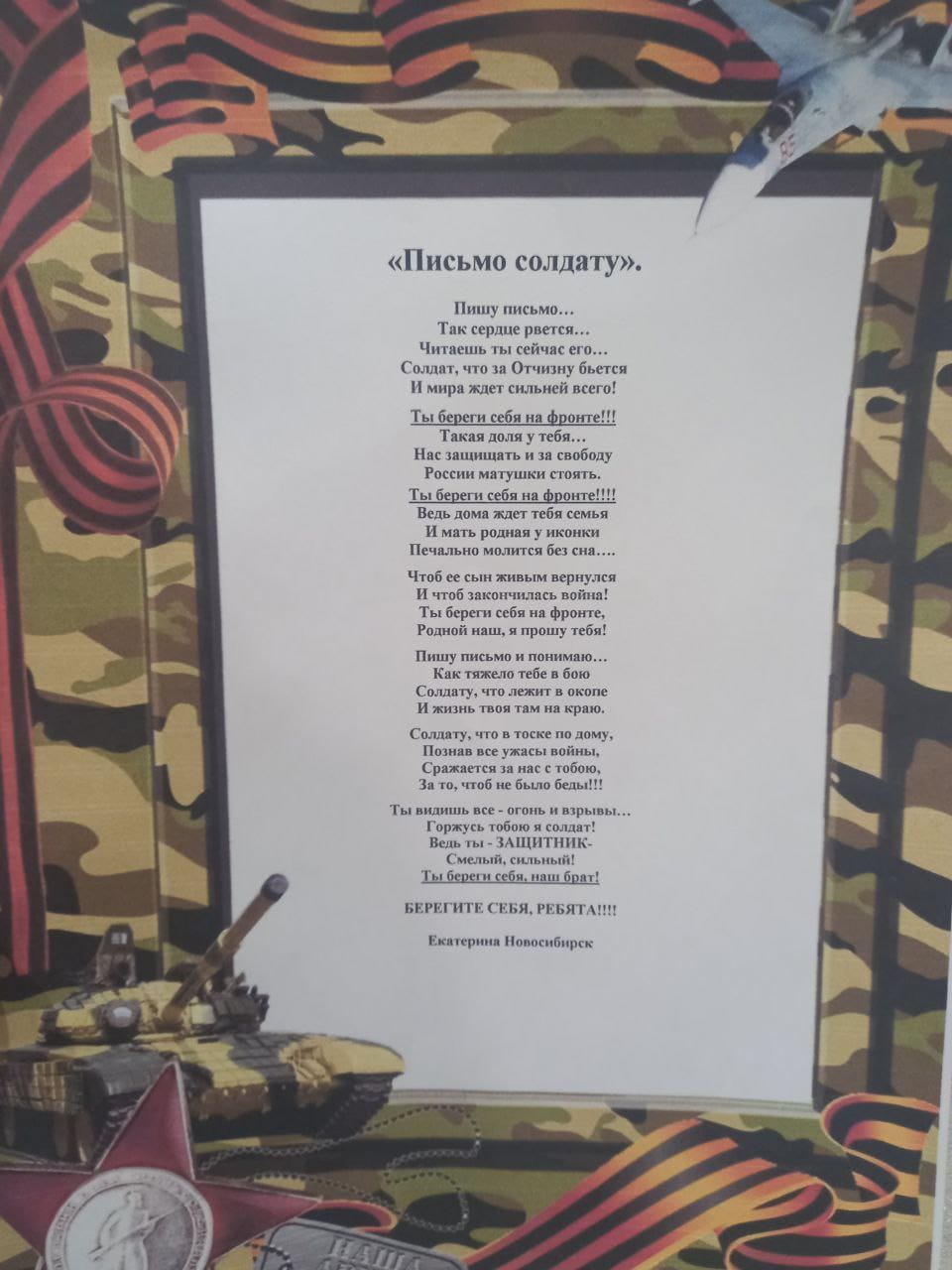 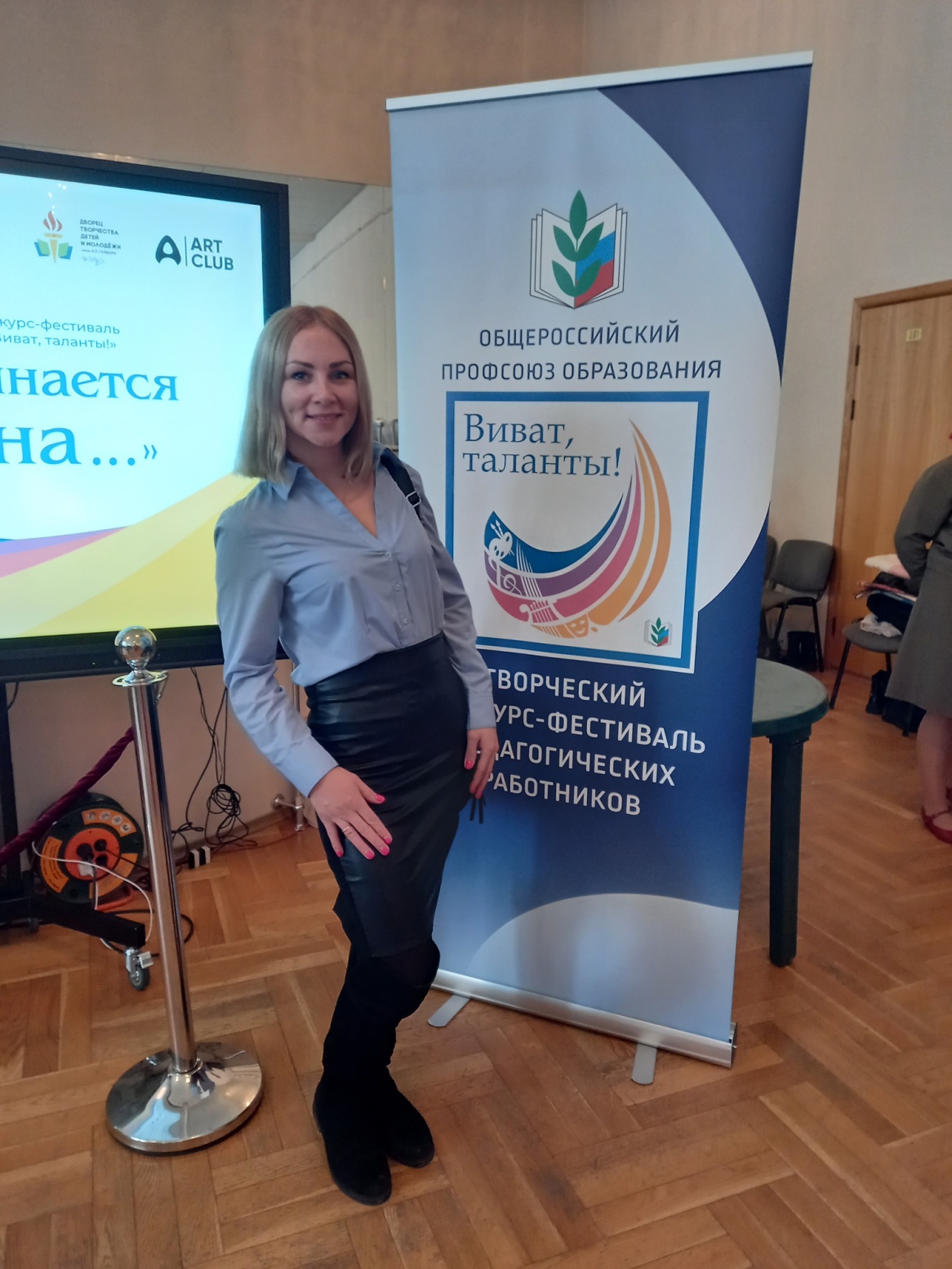 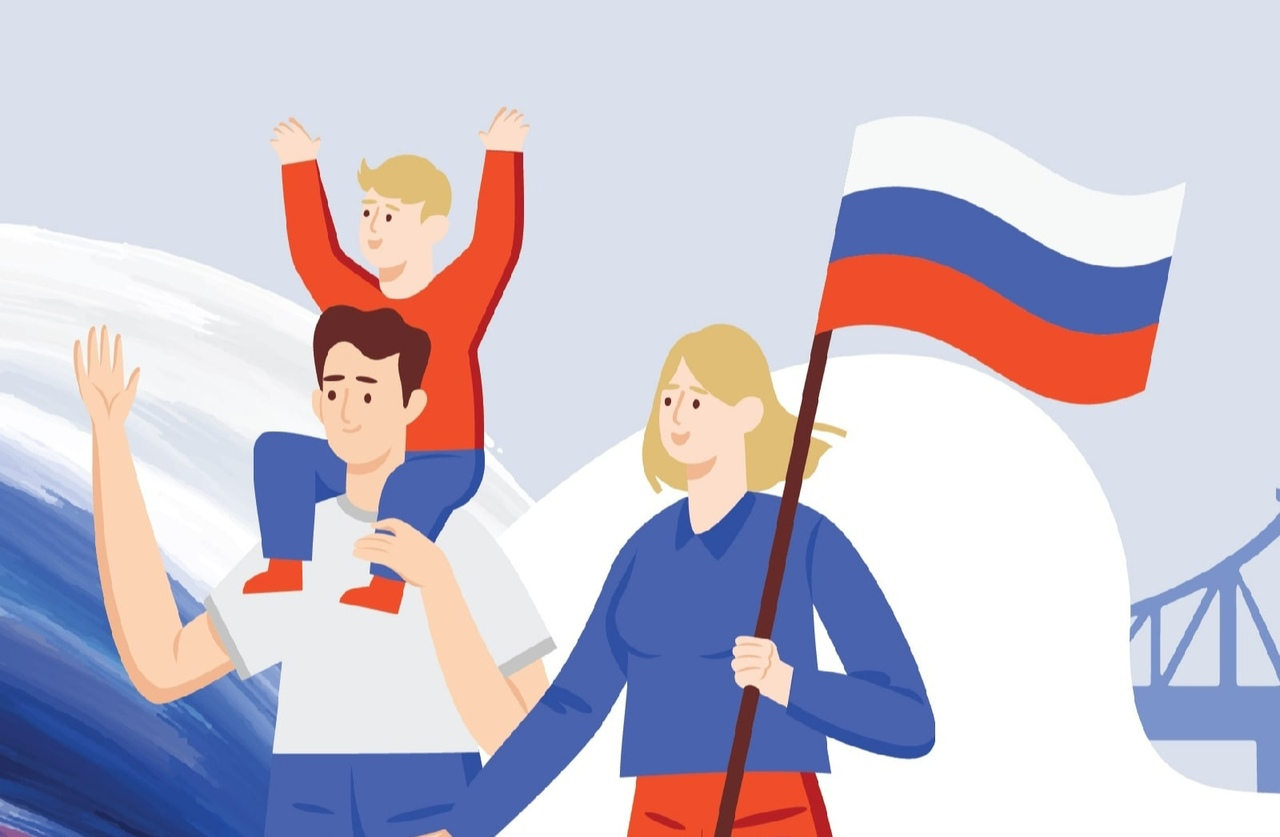 Взаимодействие с семьями воспитанников
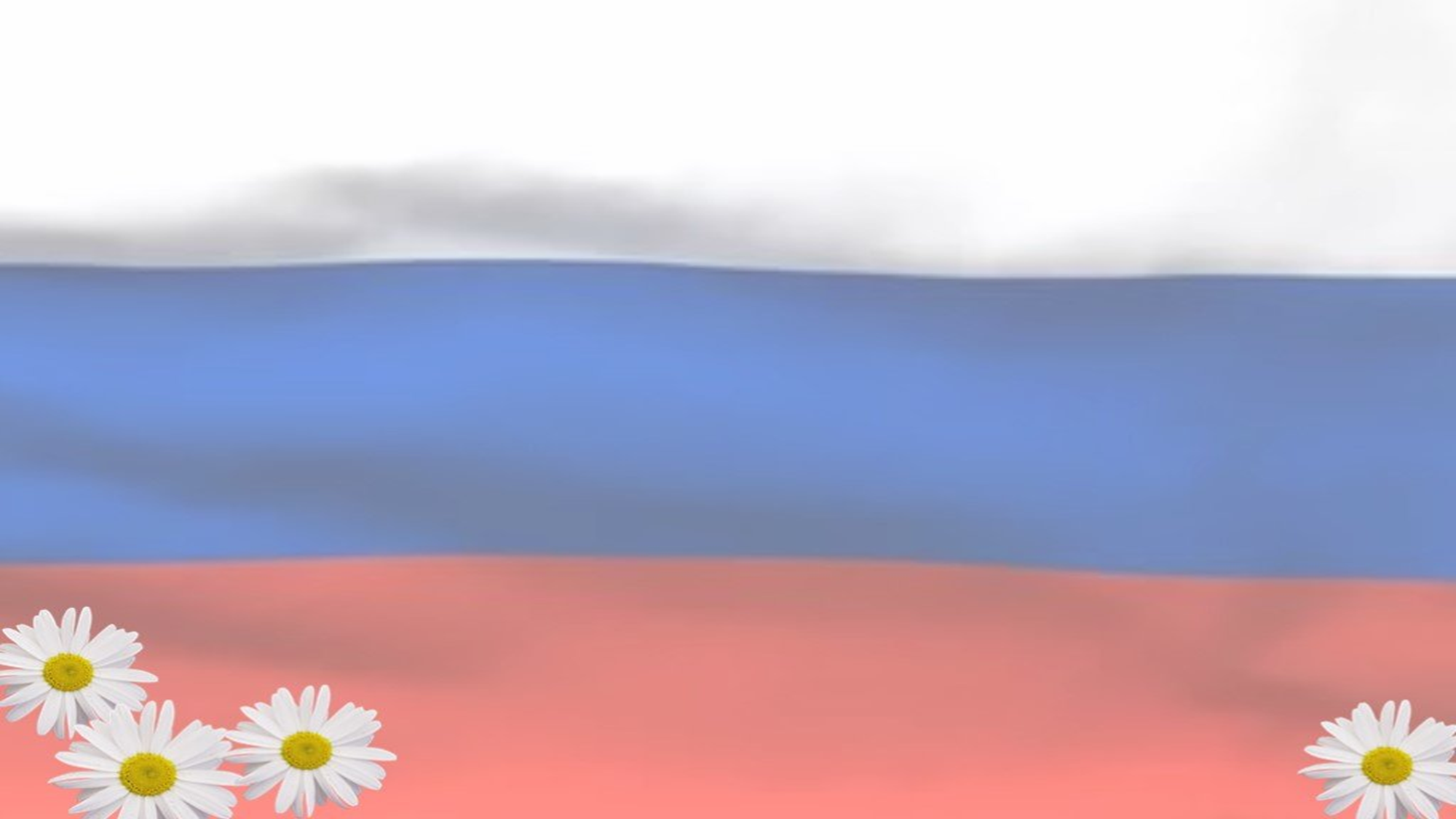 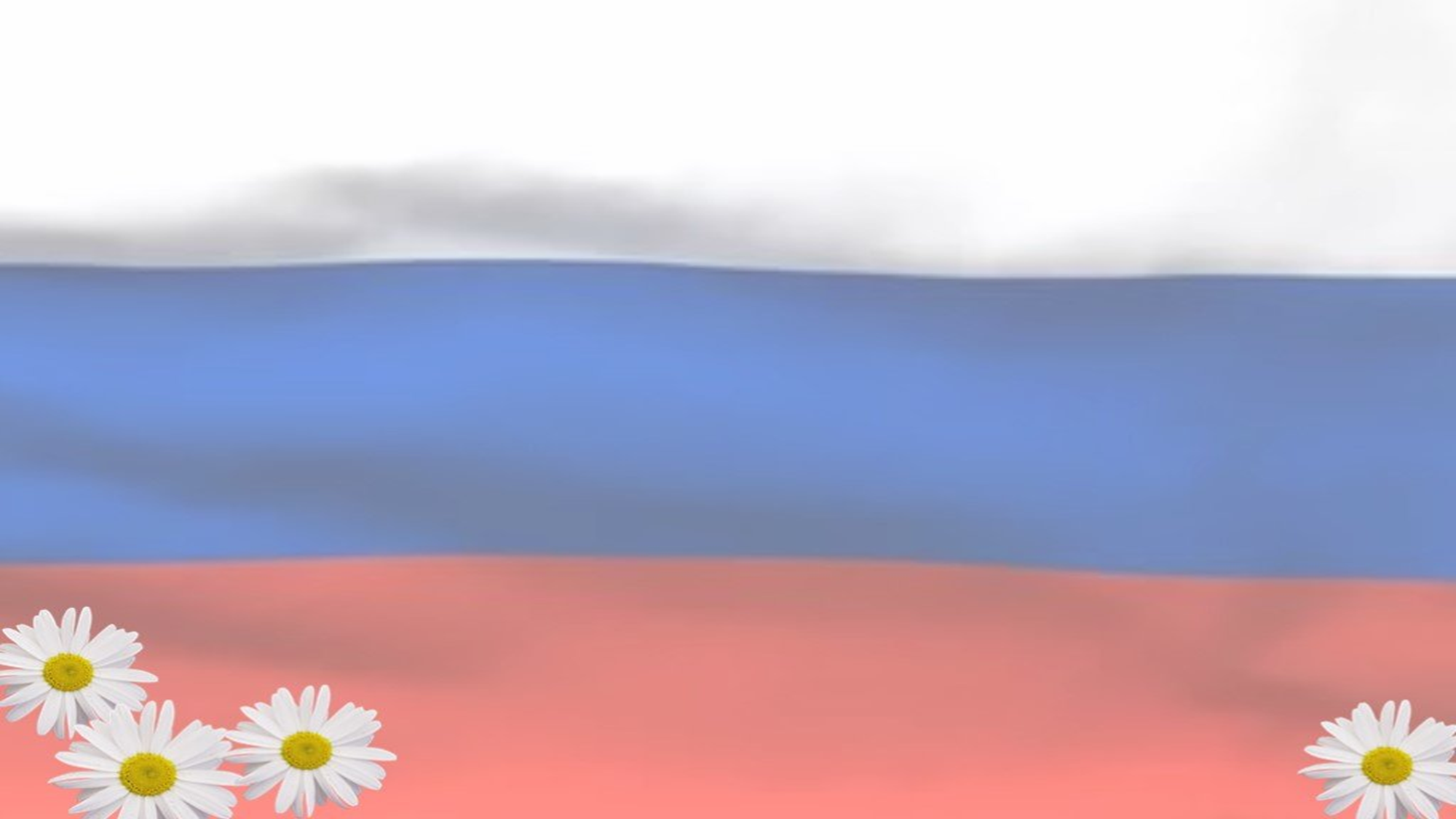 «Папа, мама, я-спортивная семья!
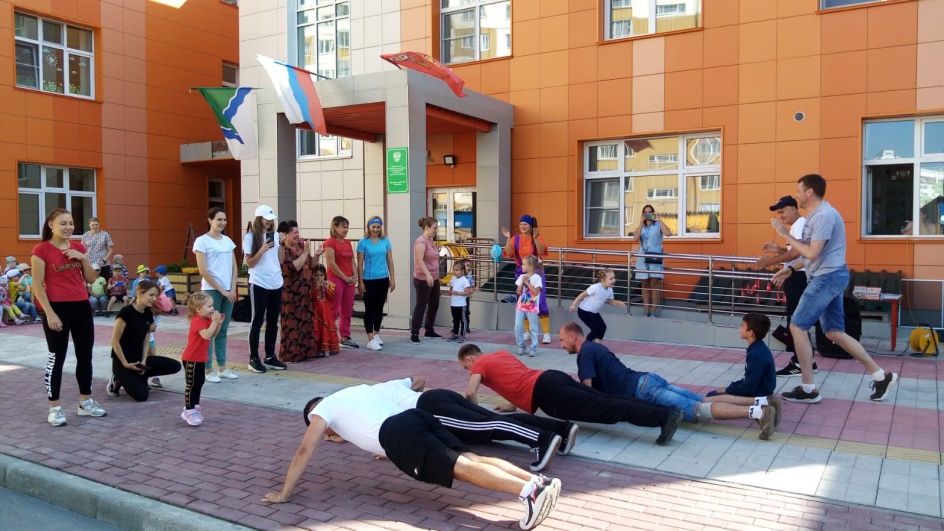 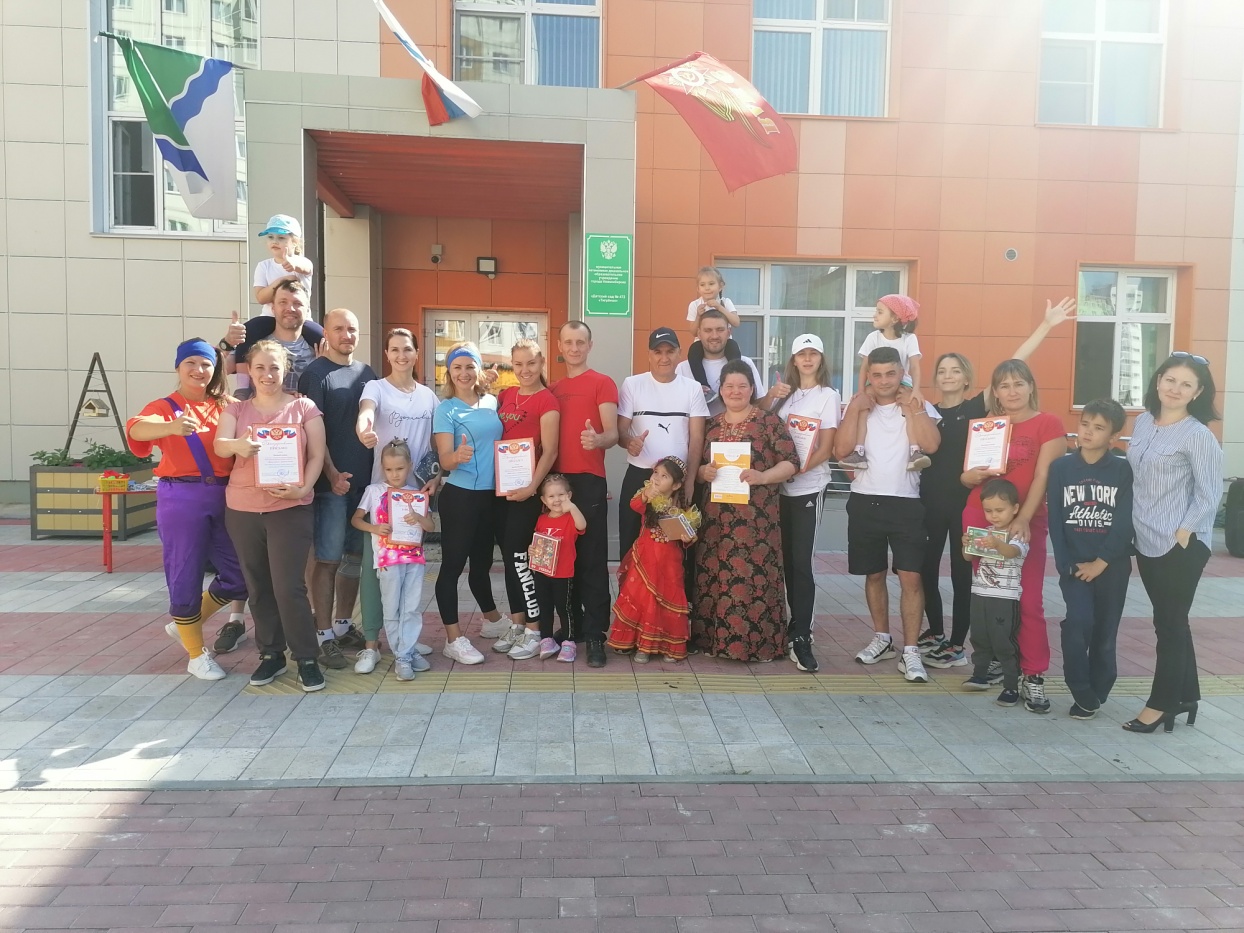 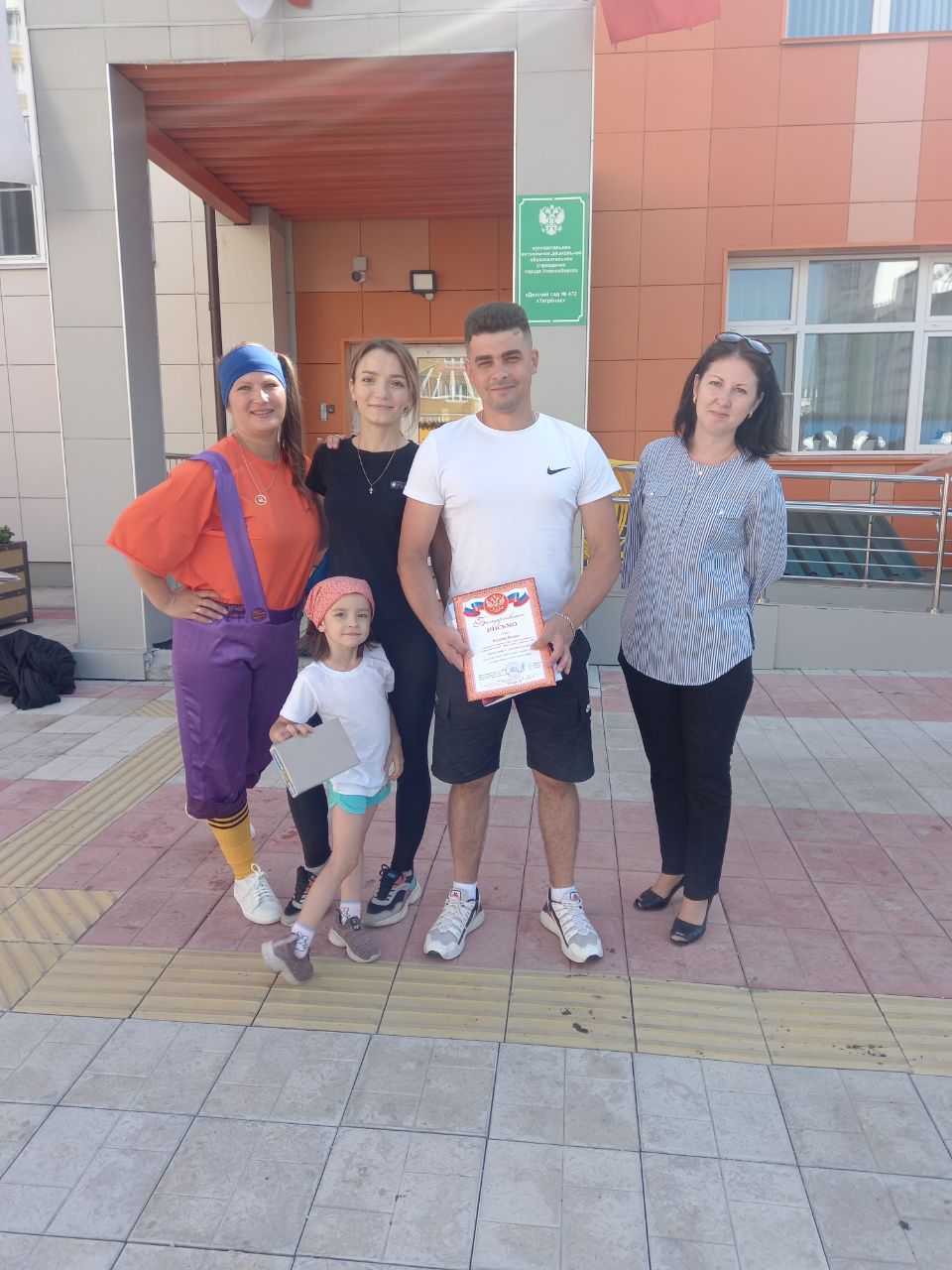 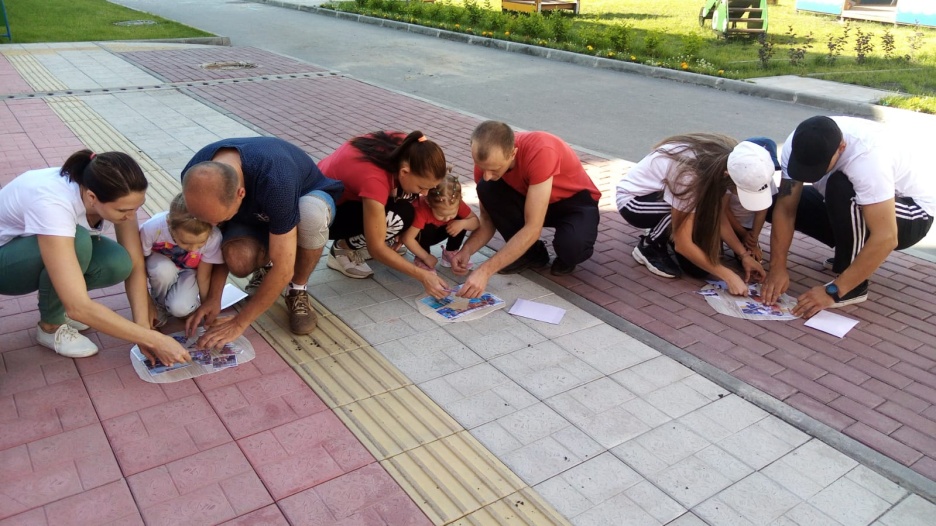 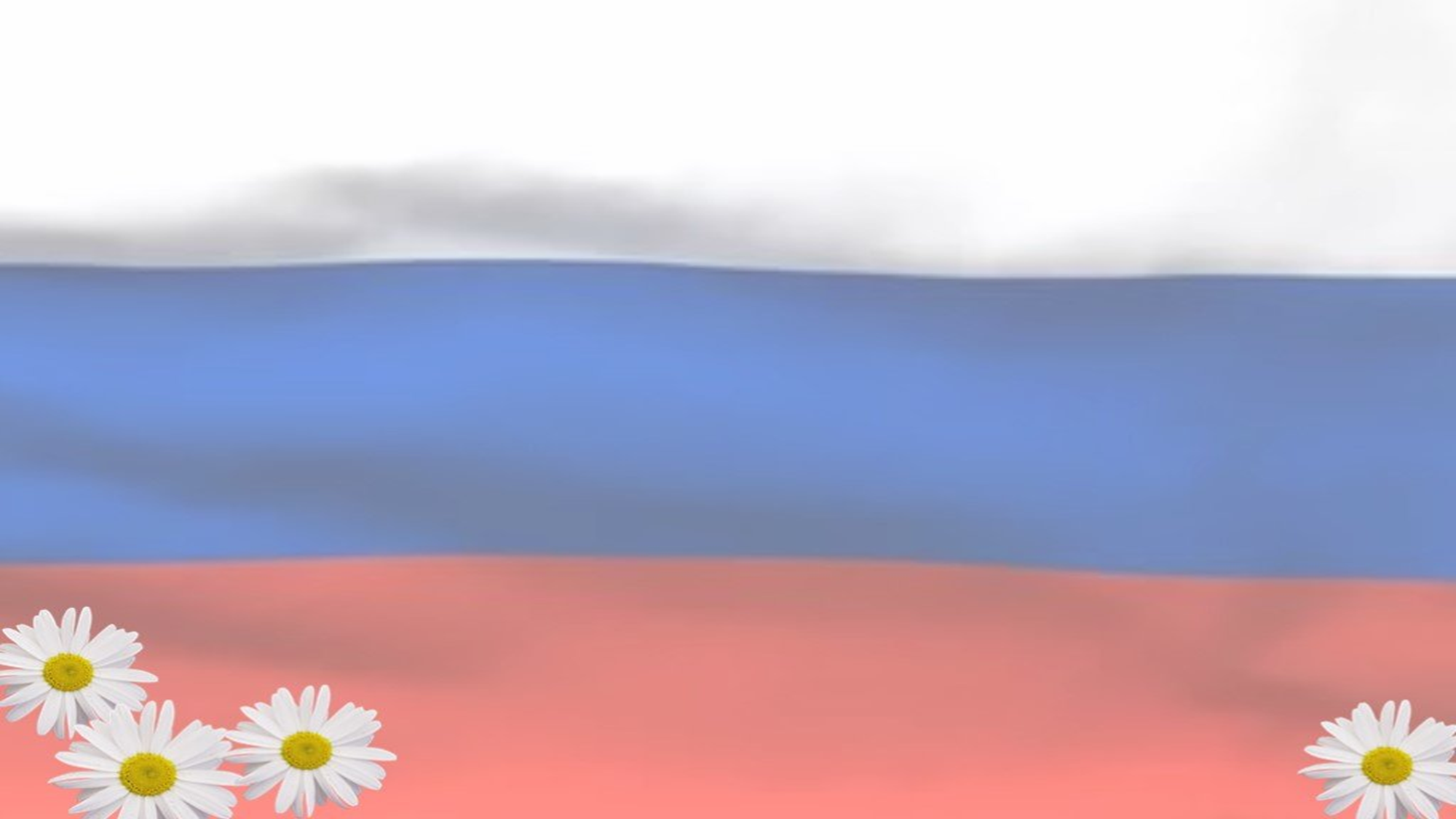 Утренняя зарядка, посвященная дню России
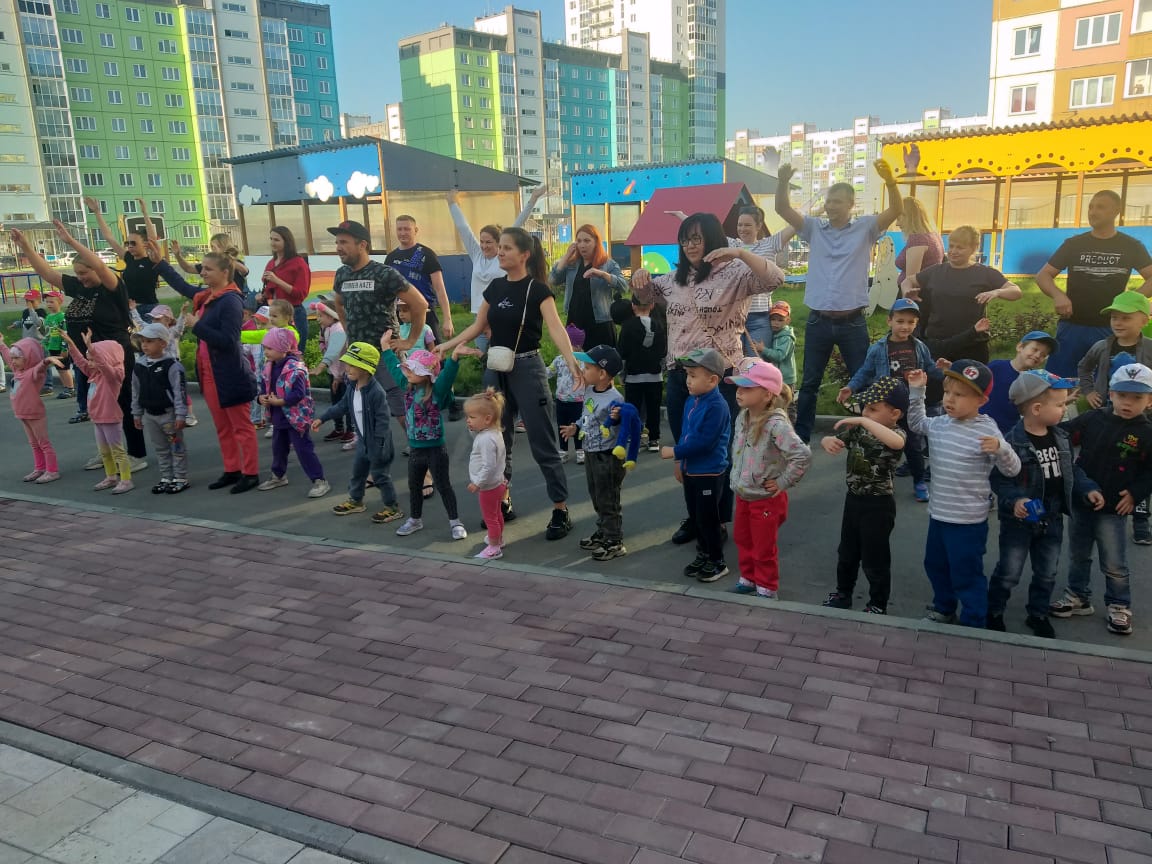 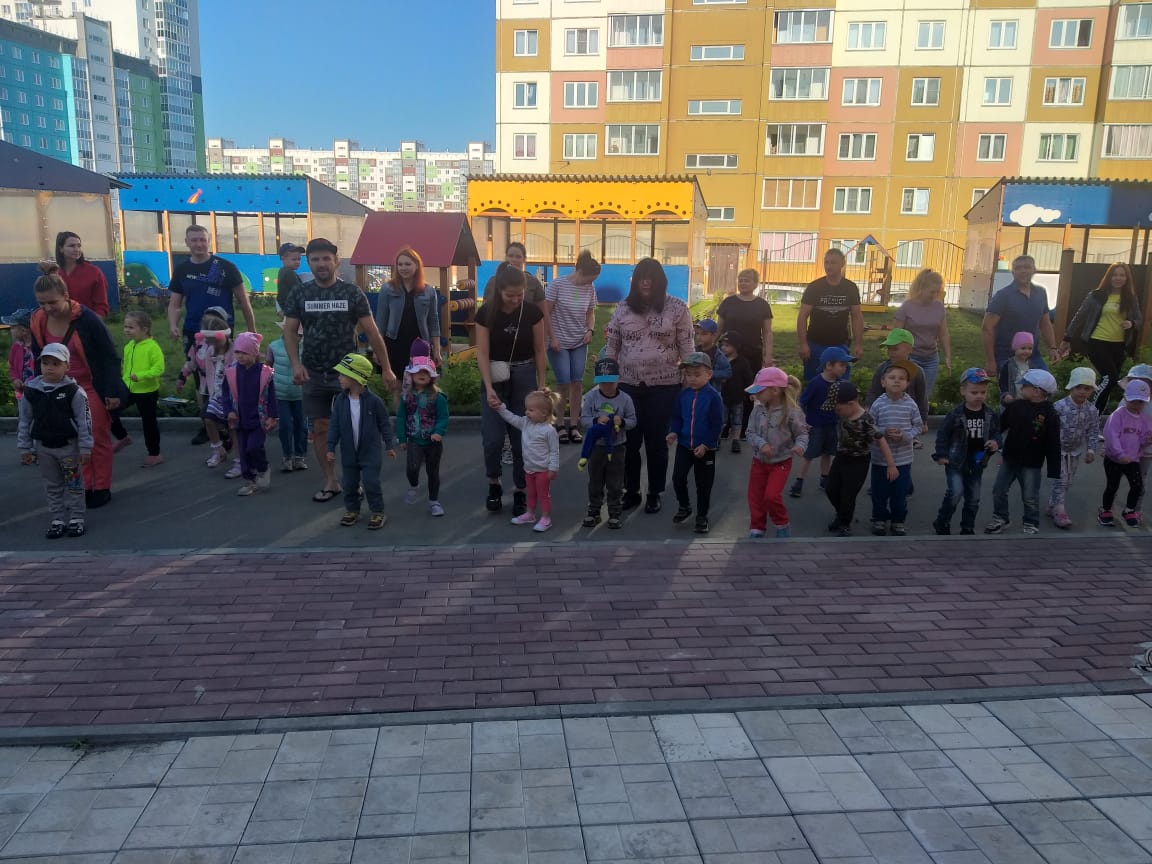 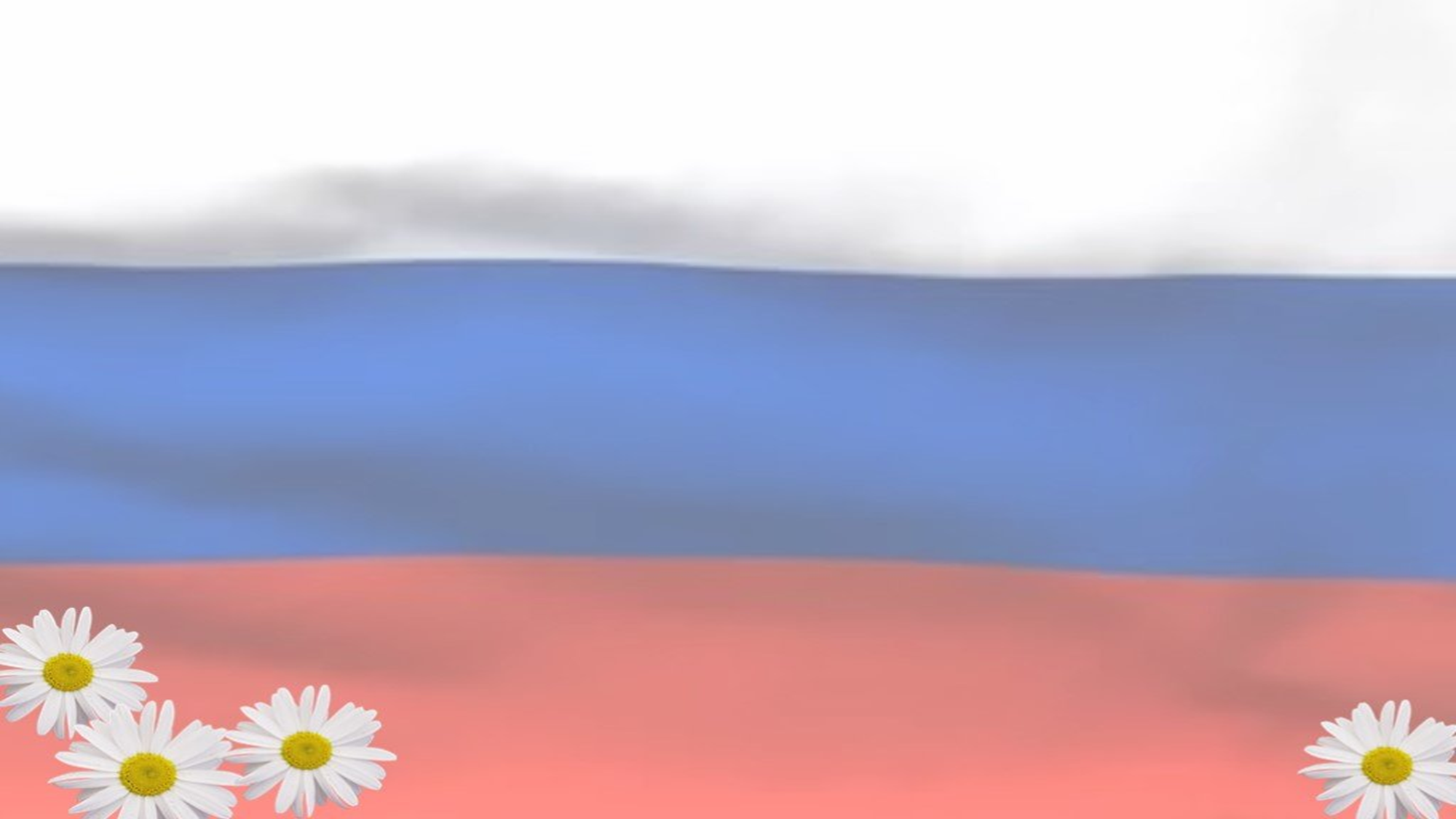 Утренняя зарядка ко дню защитника Отечества
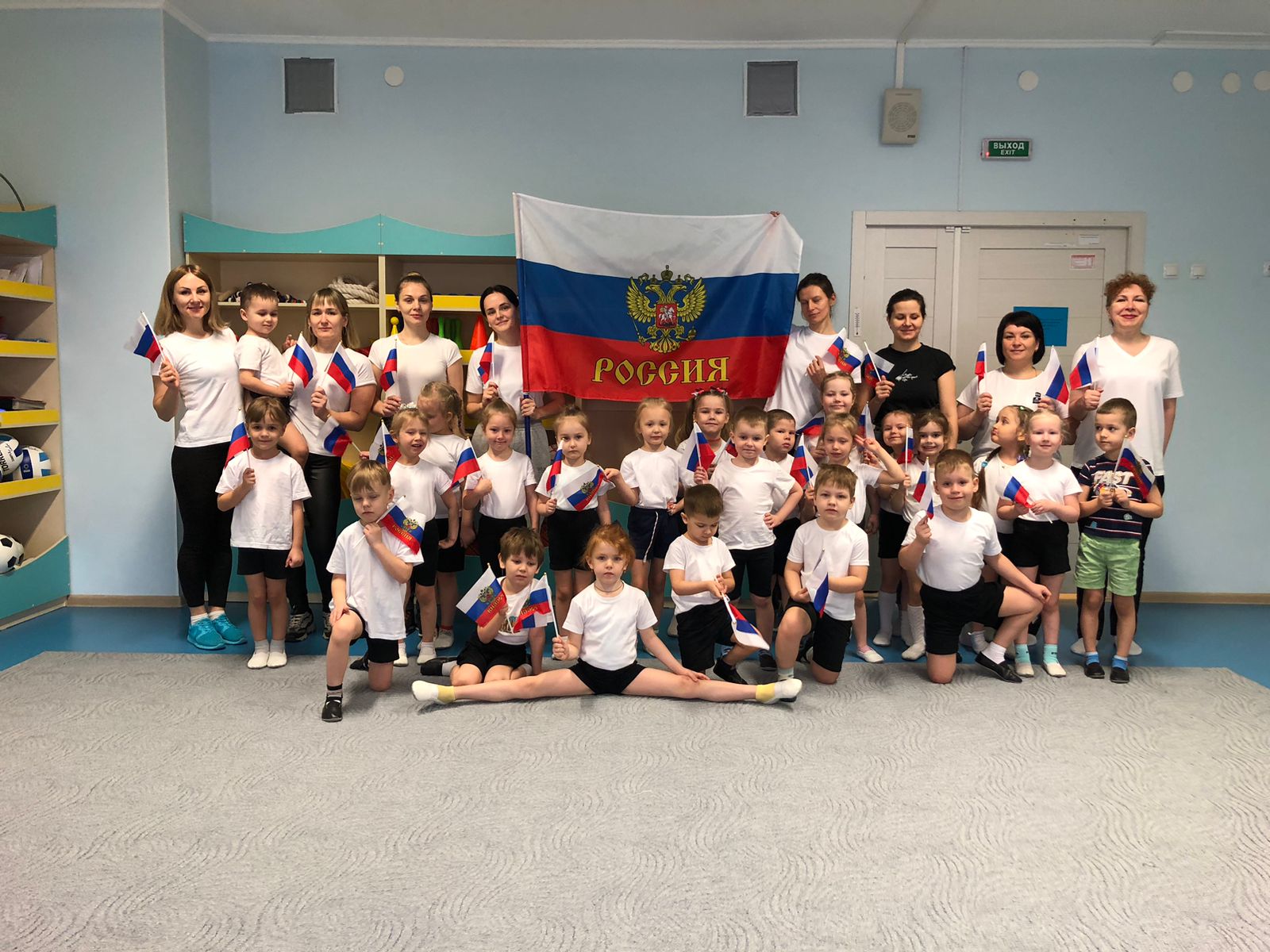 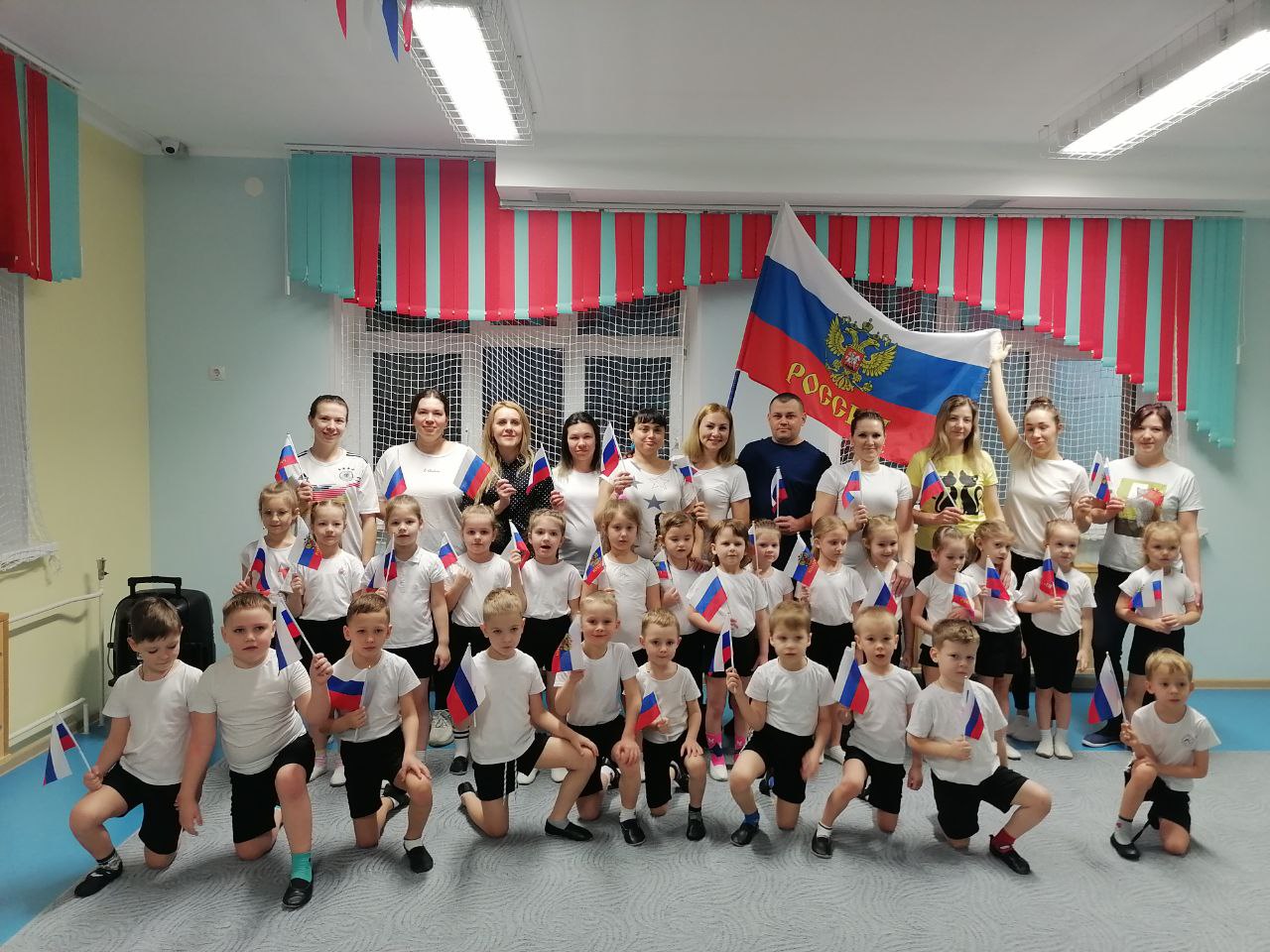 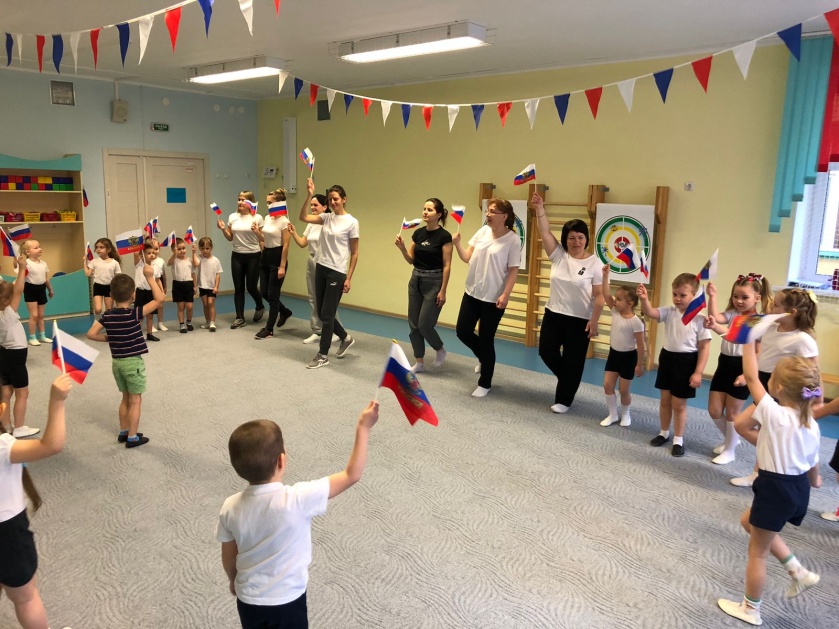 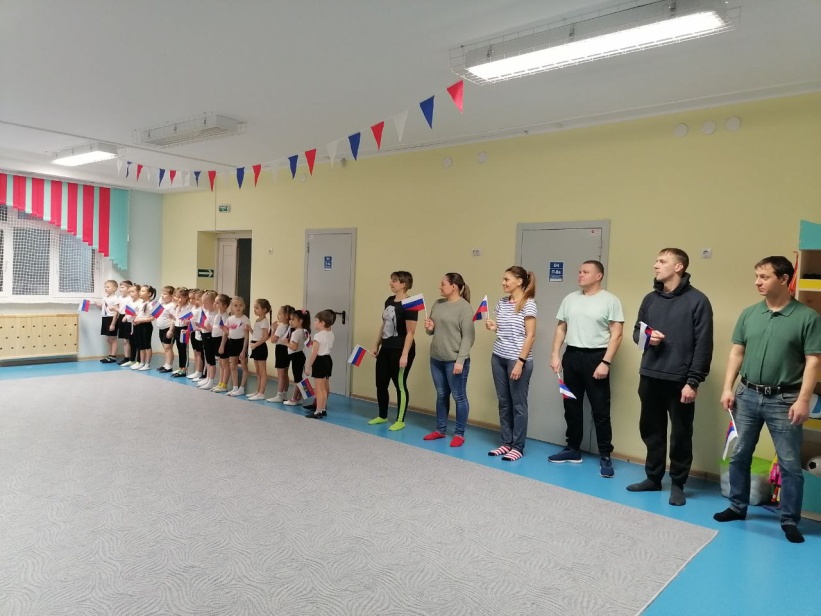 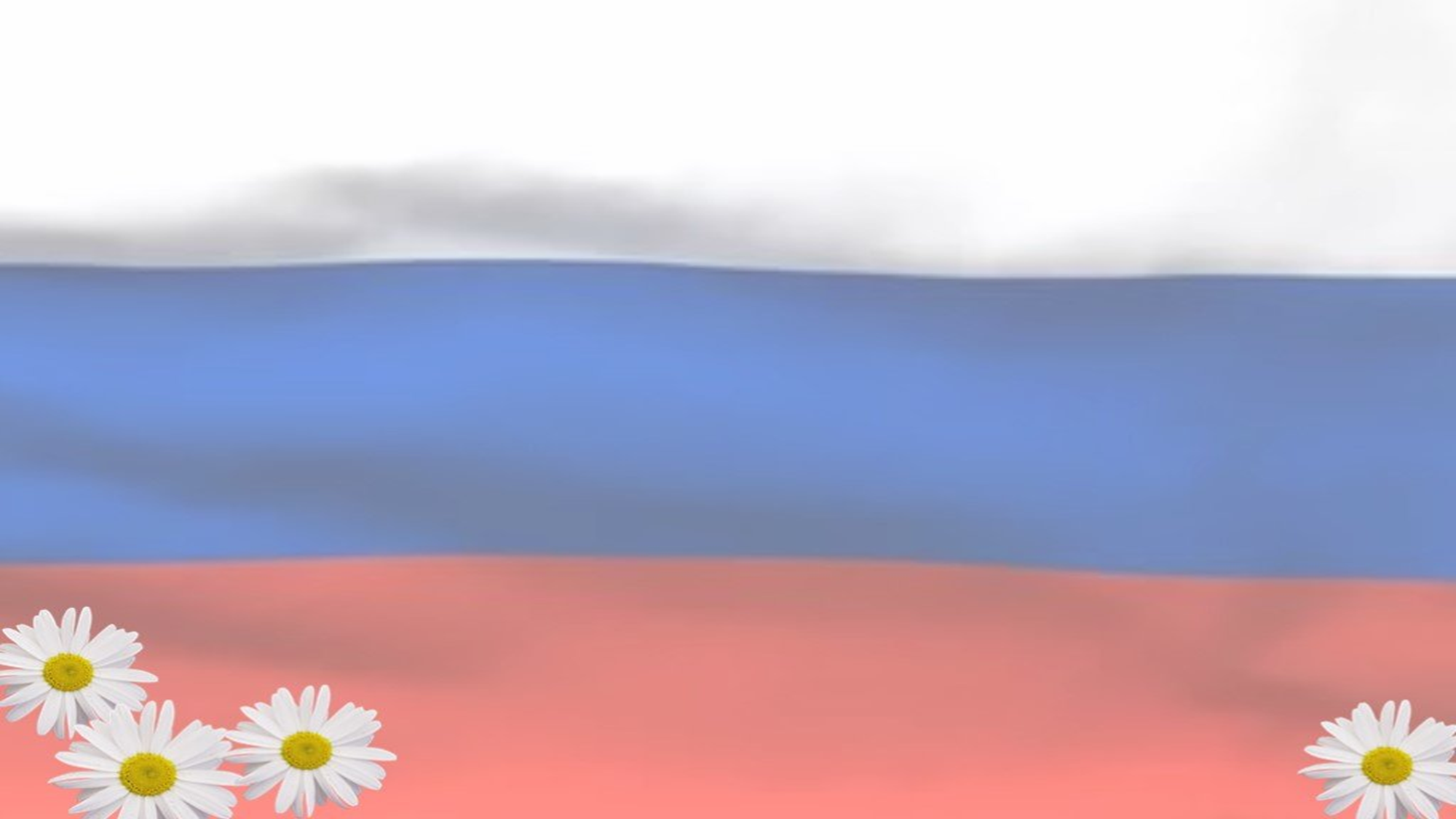 Развлечение «Путешествие по сказкам»
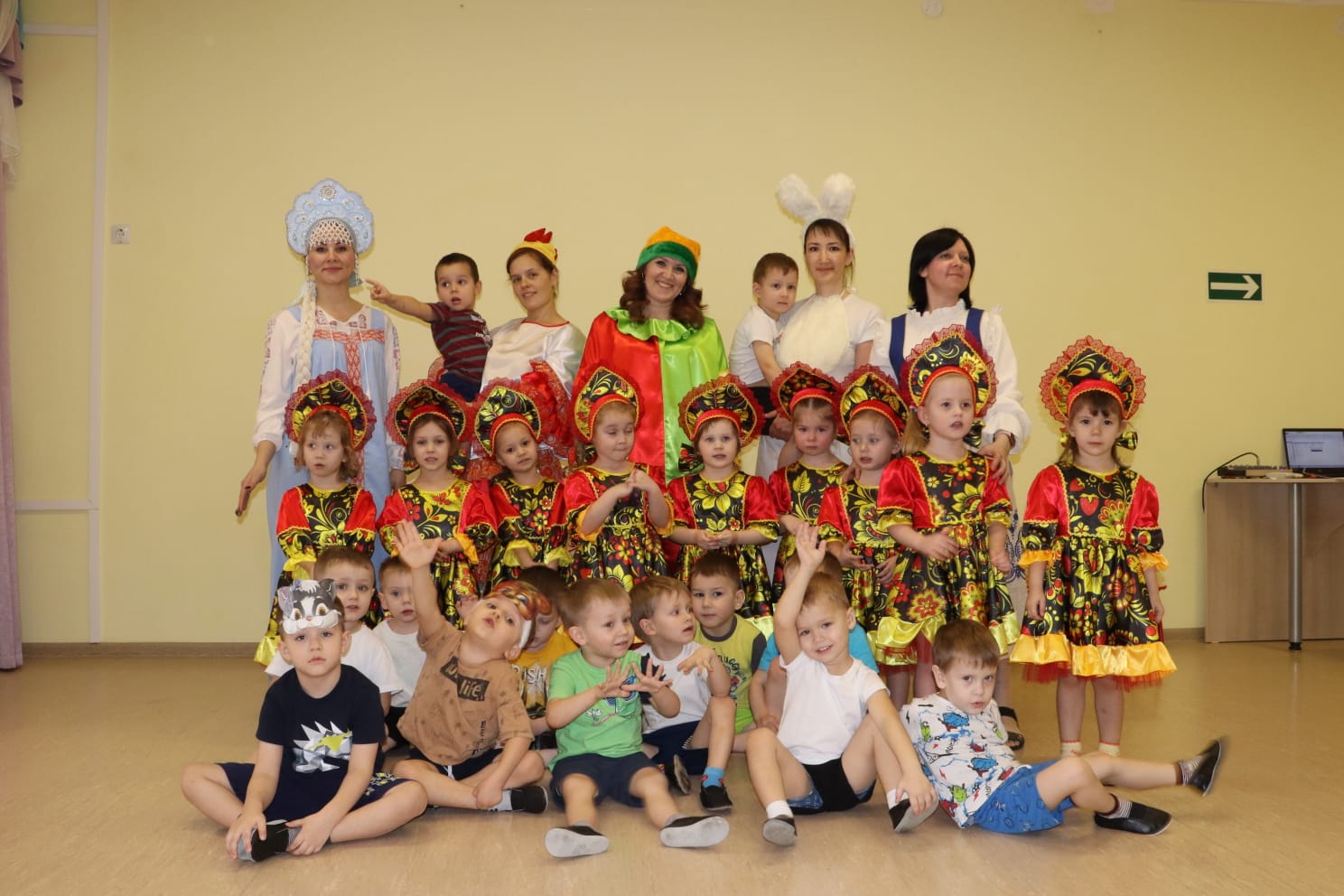 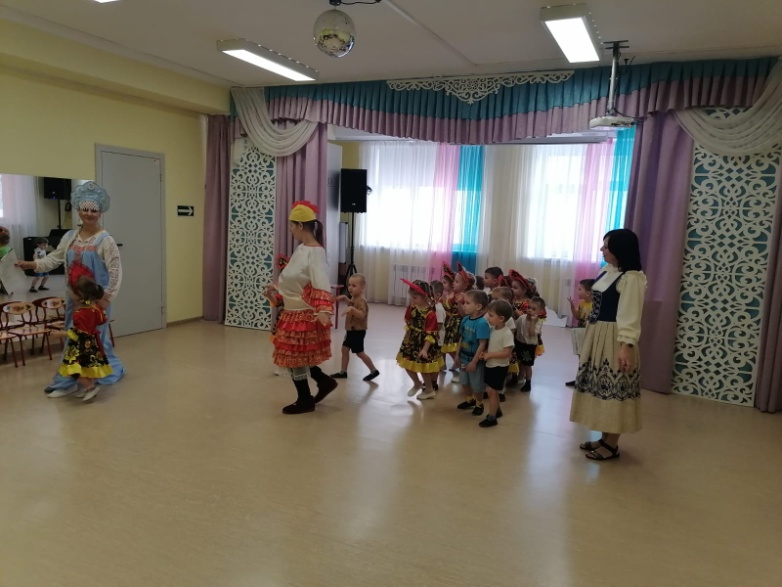 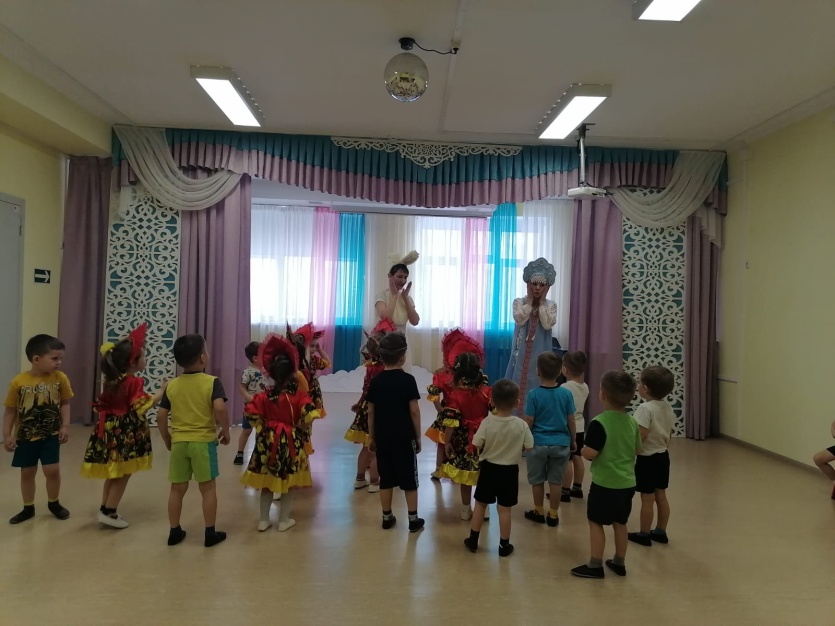 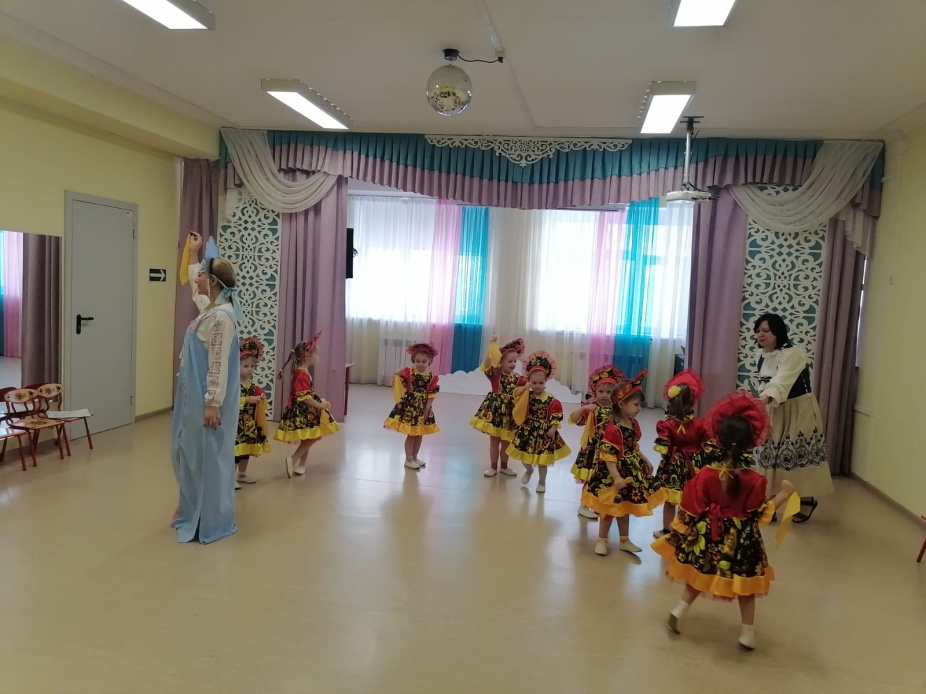 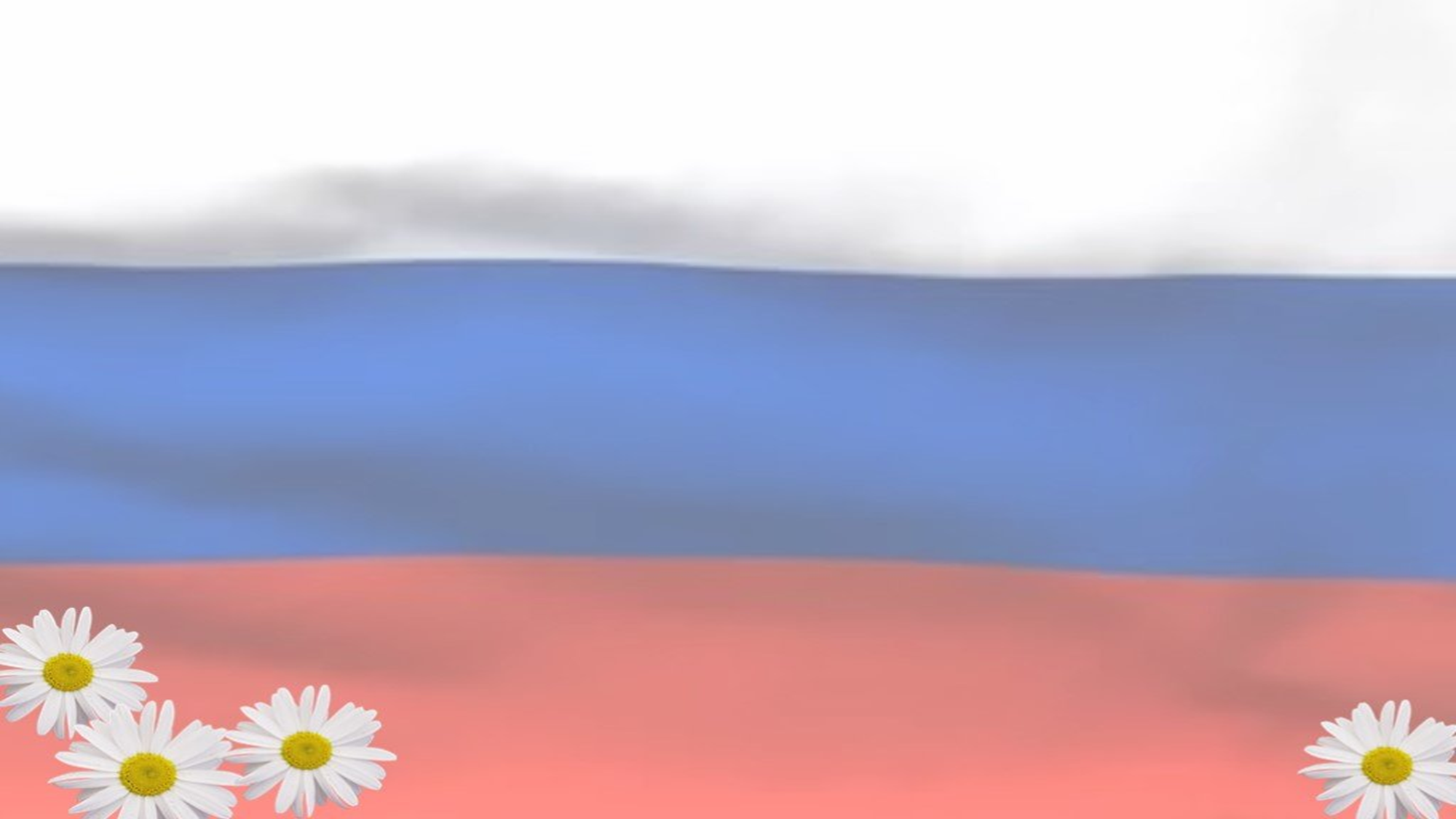 «День Рождения» детского сада
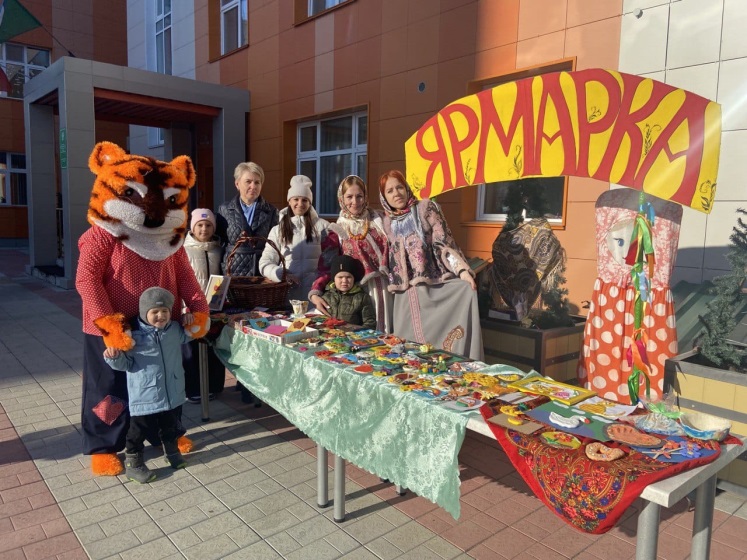 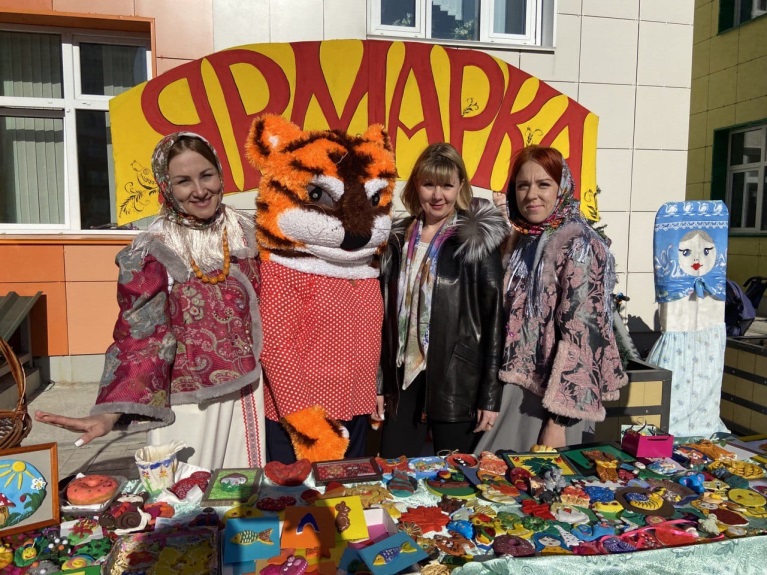 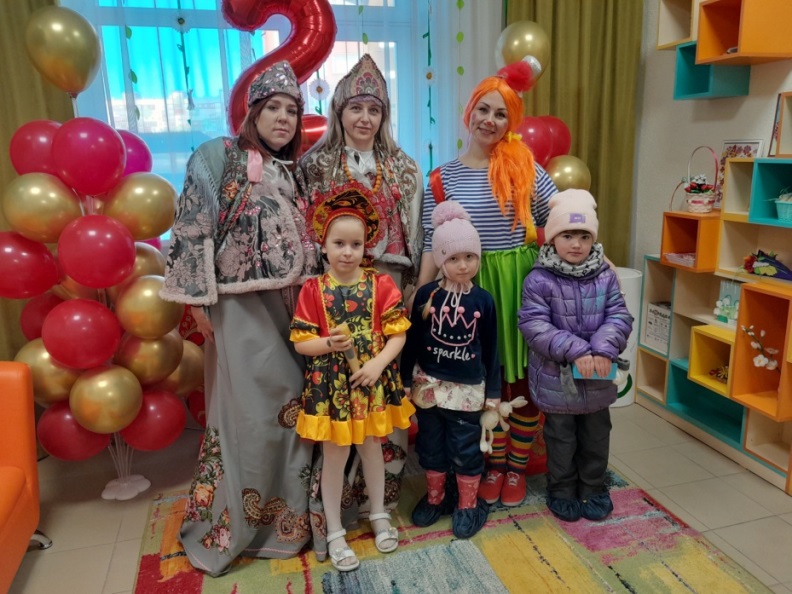 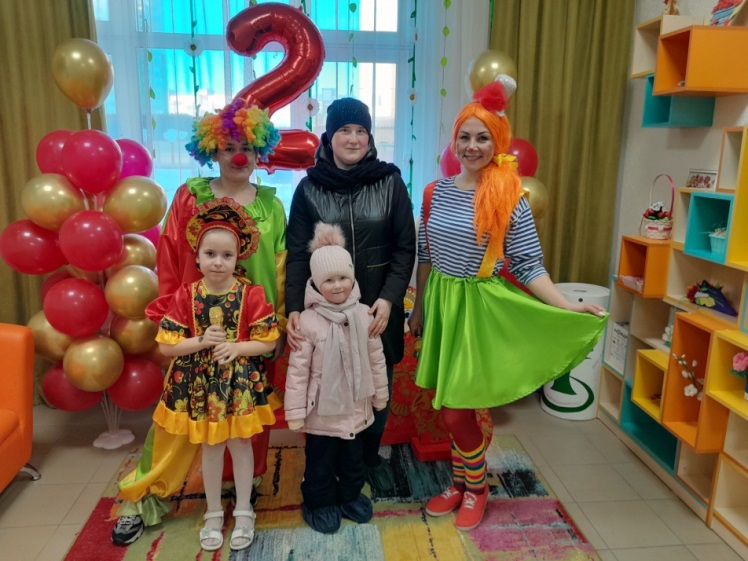 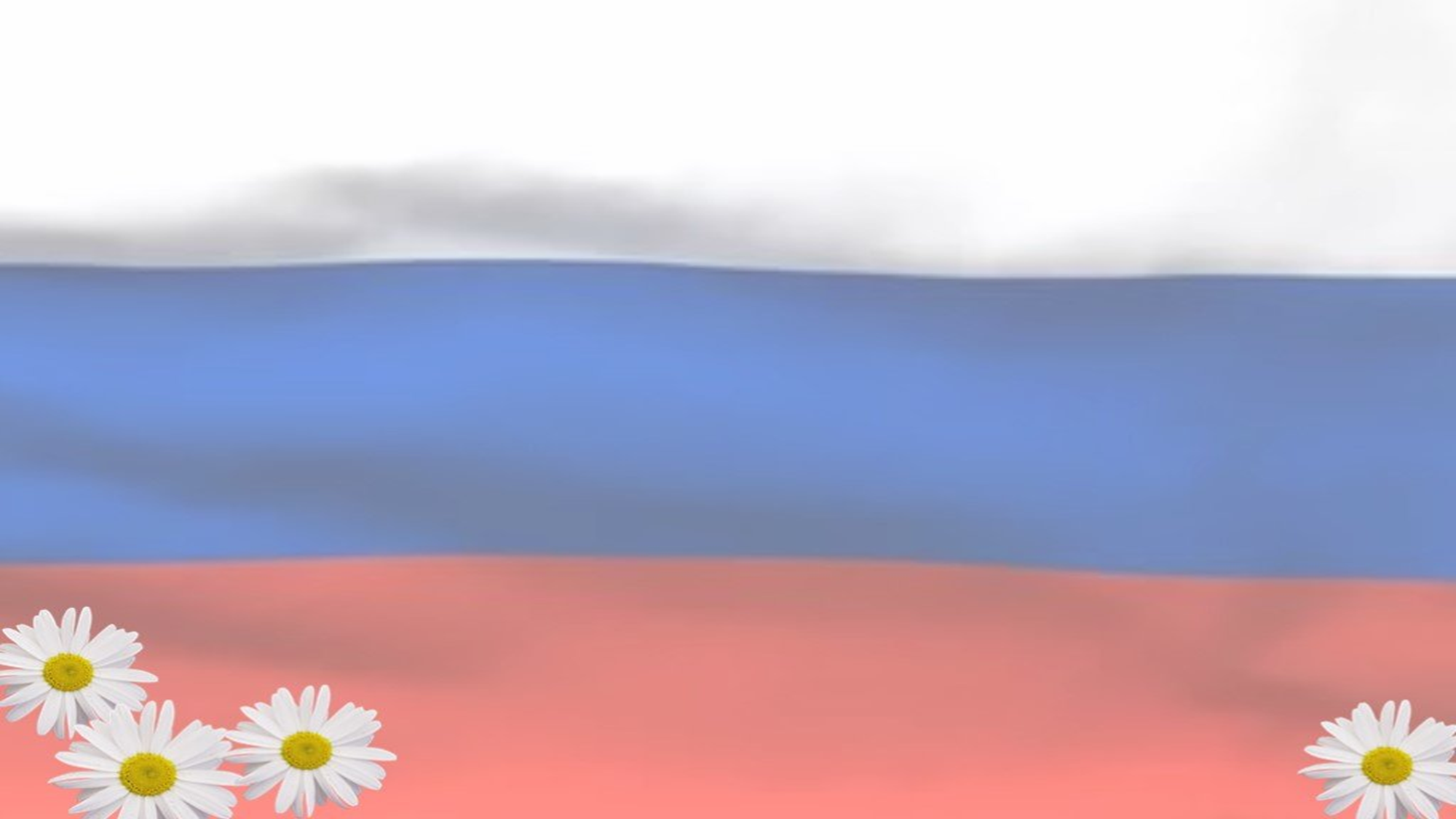 «Консультации для родителей
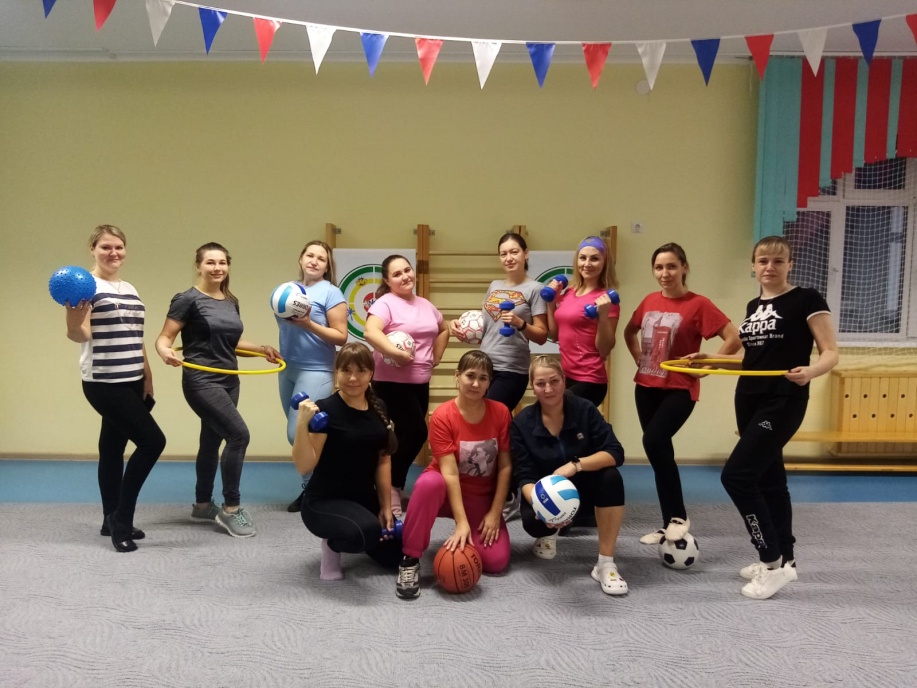 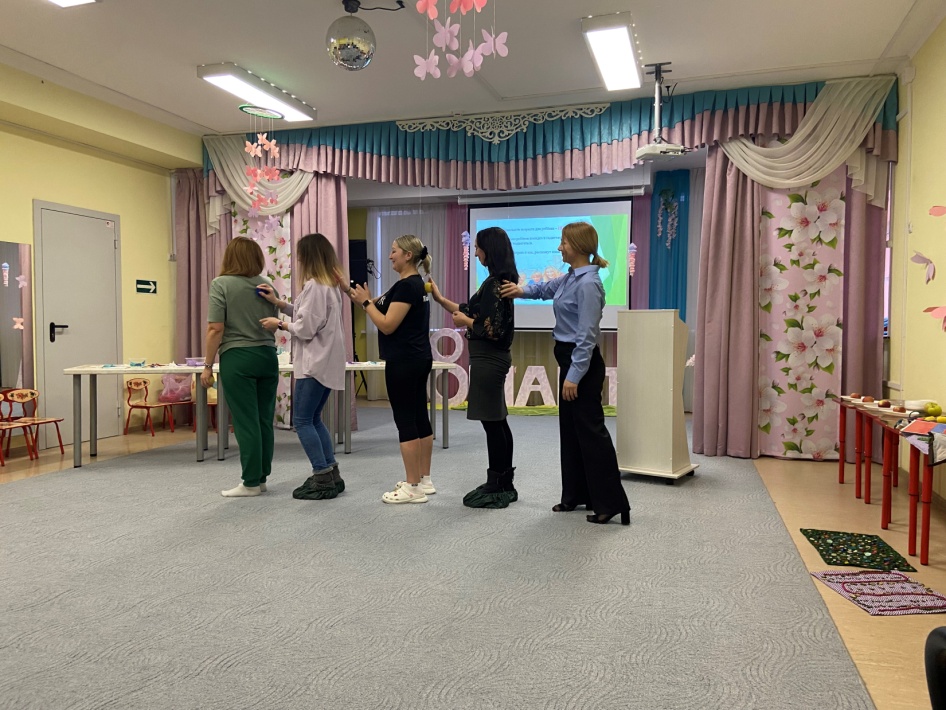 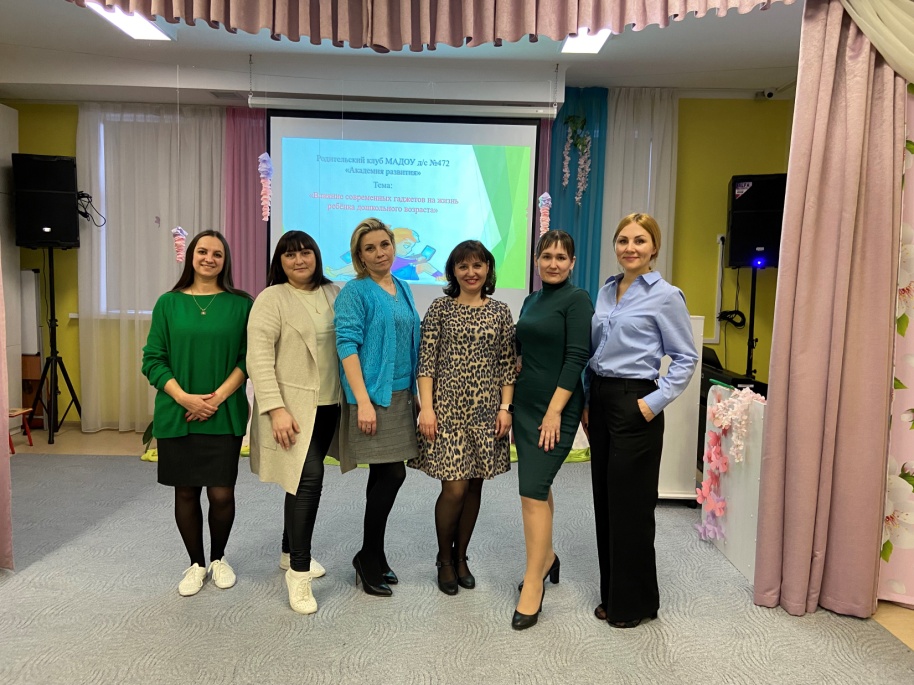 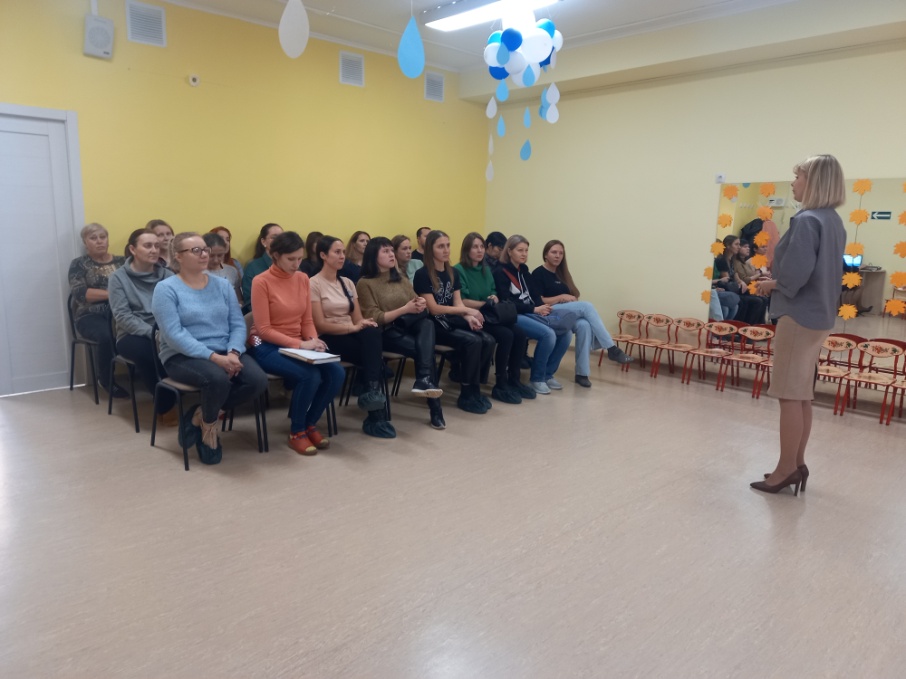 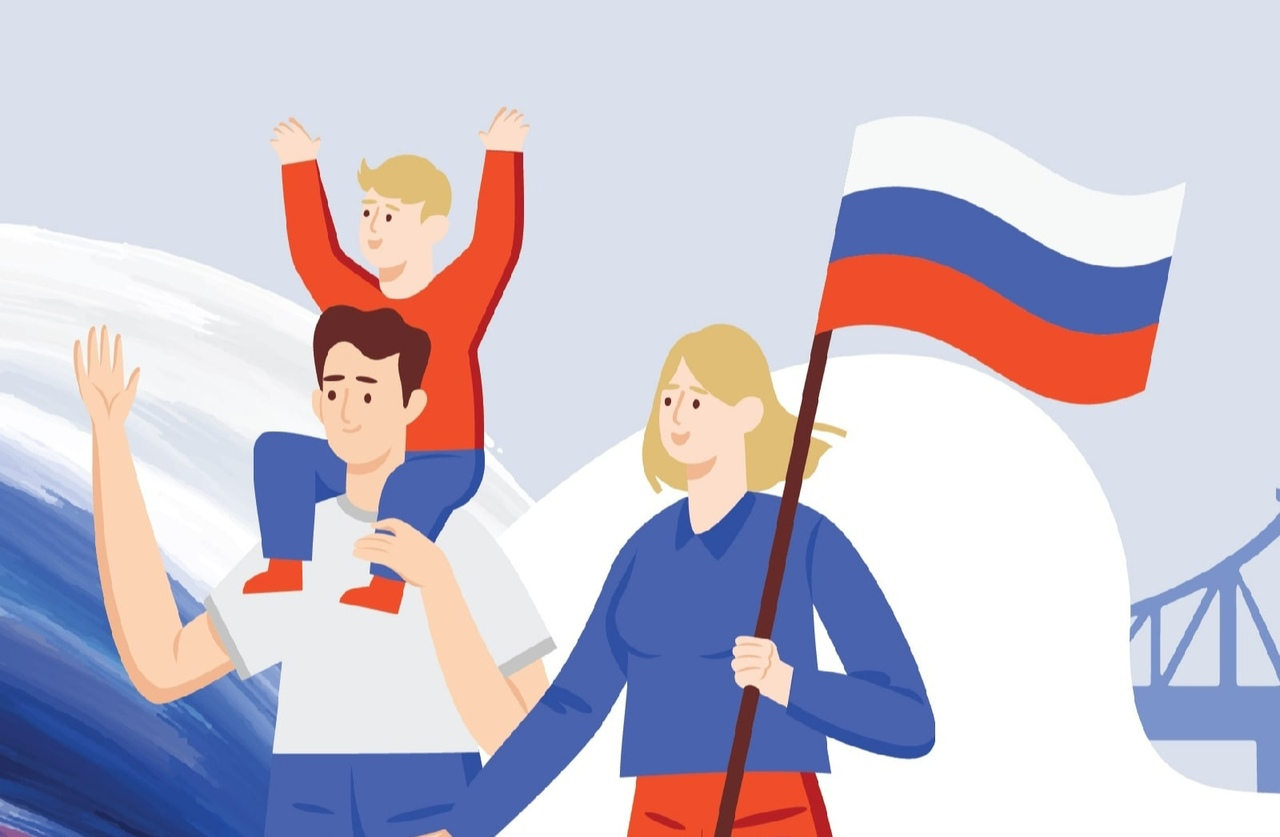 Совместная деятельность с воспитанниками
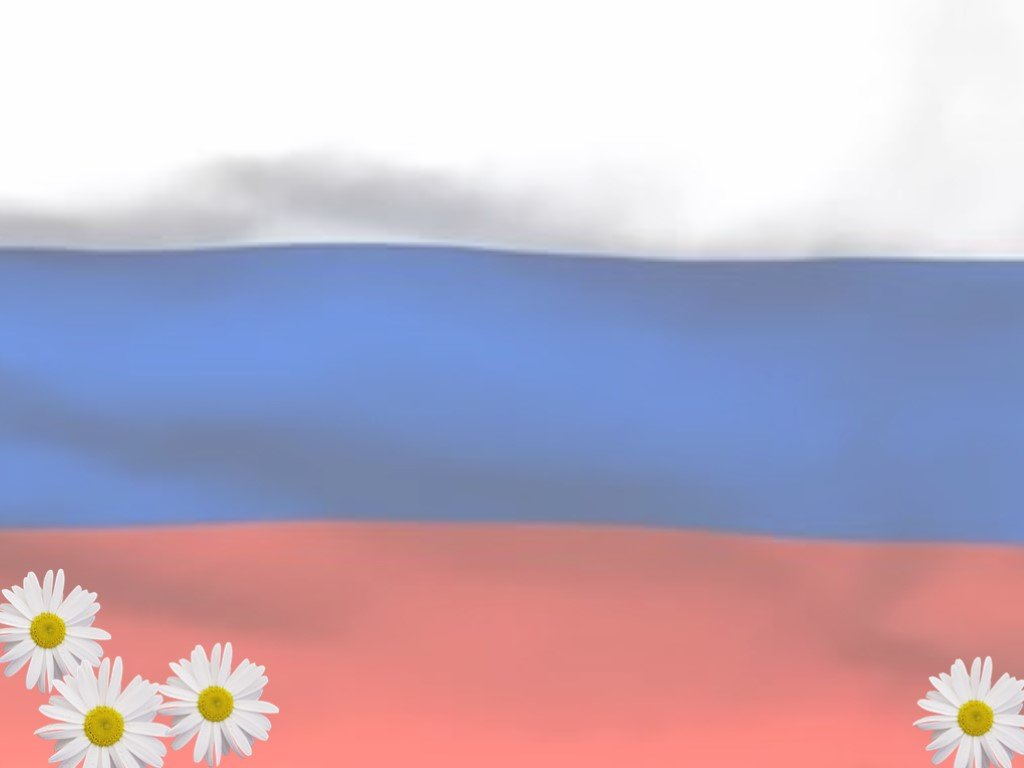 Тематическая физкультура
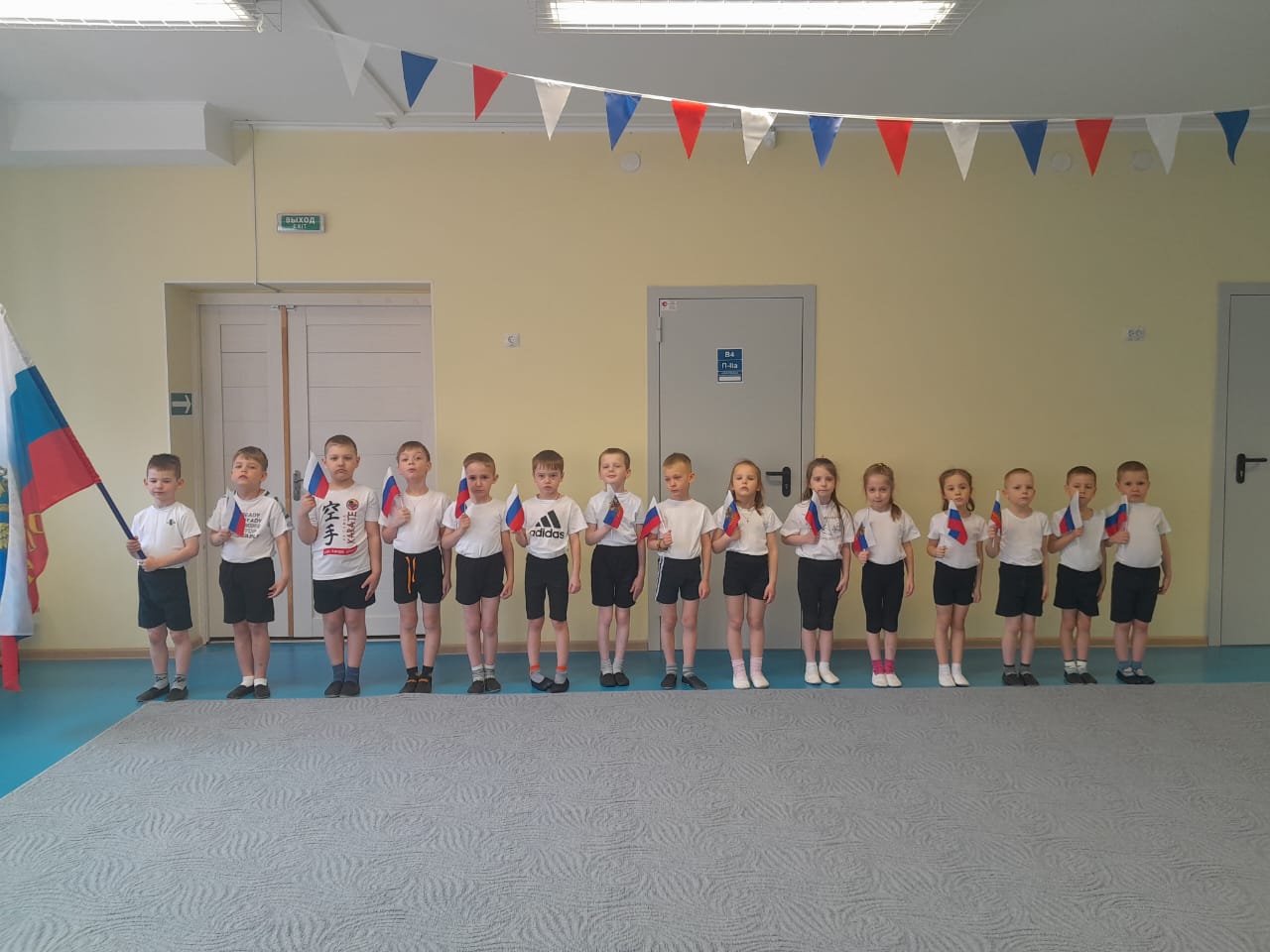 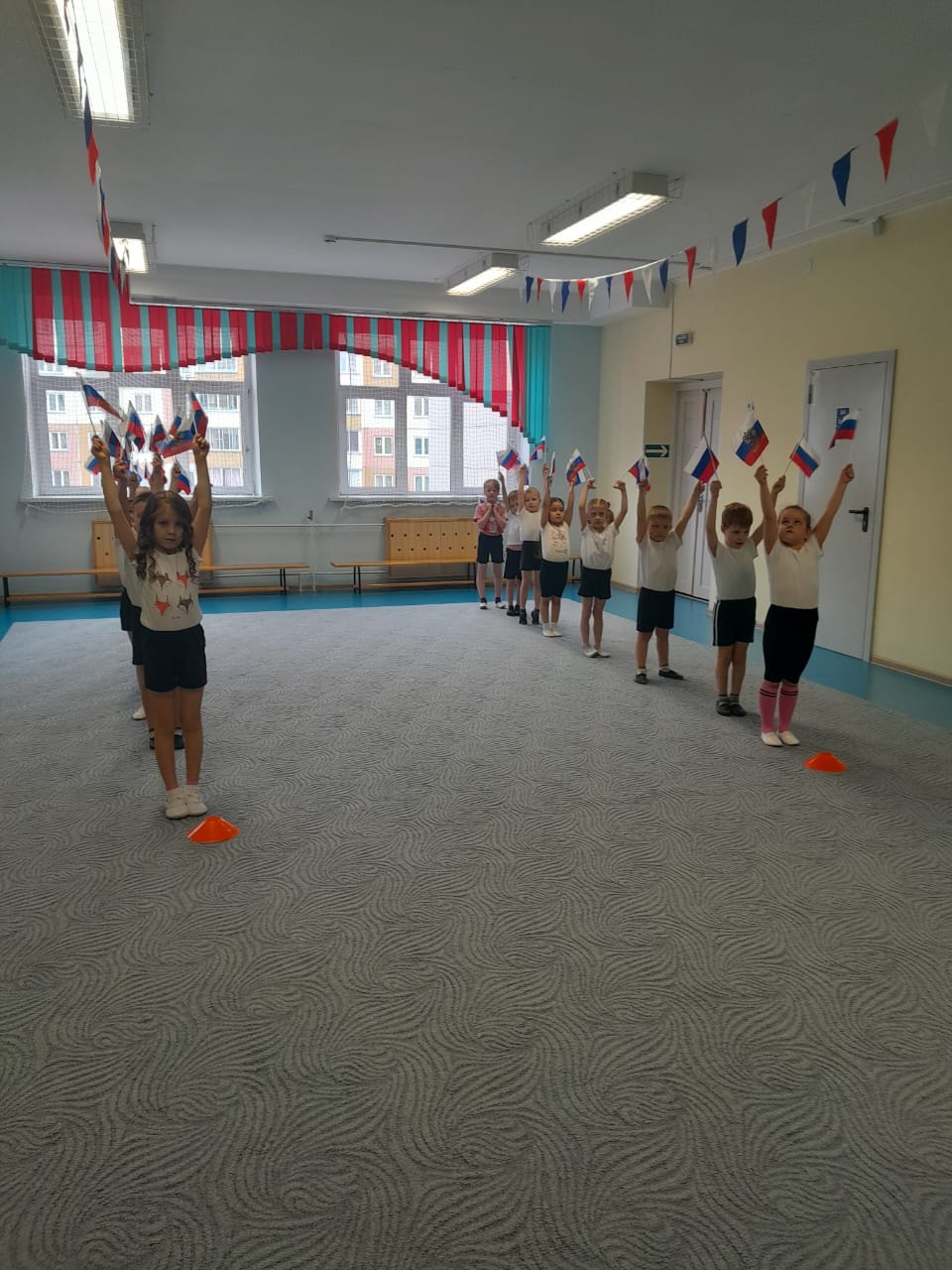 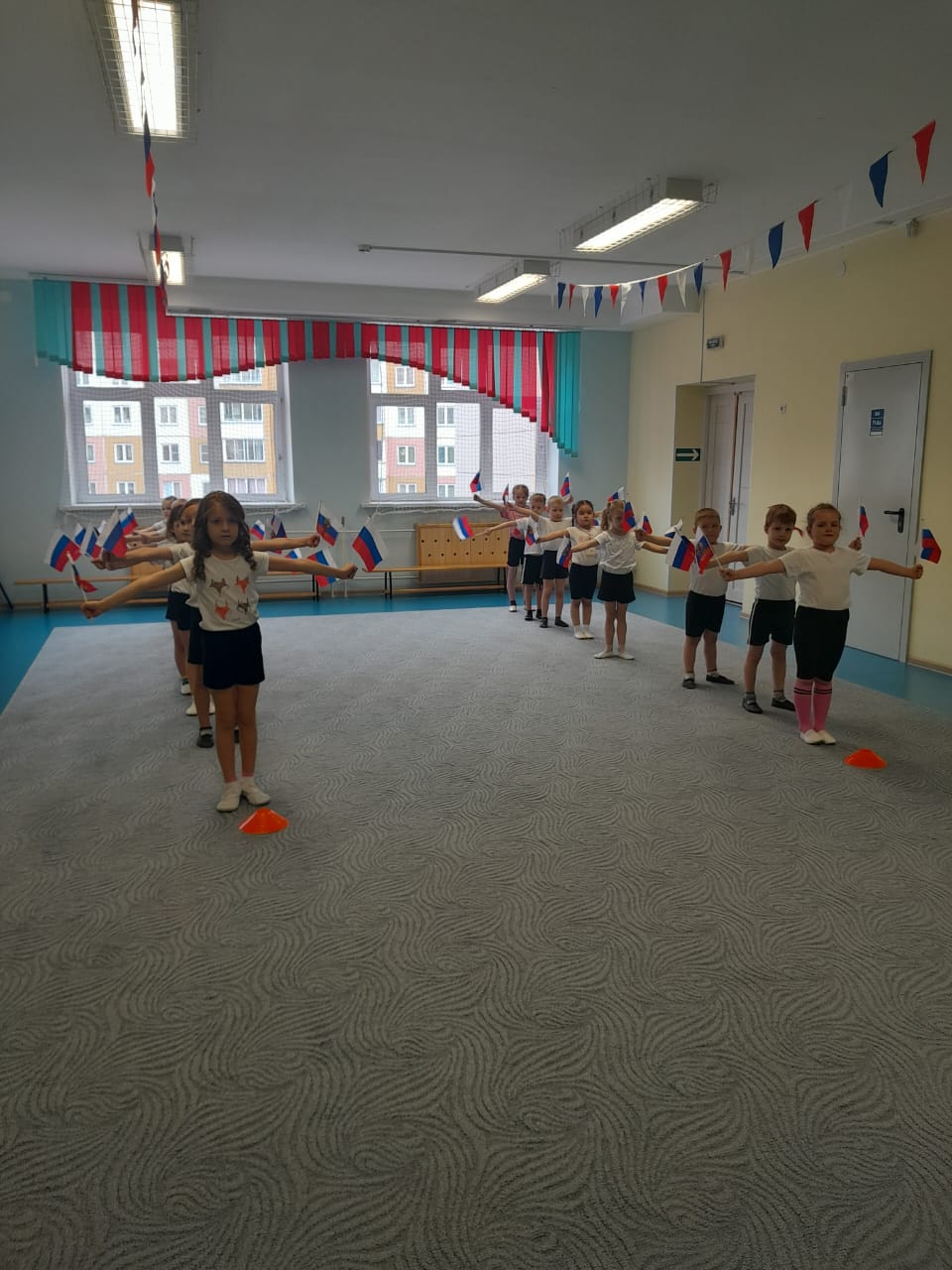 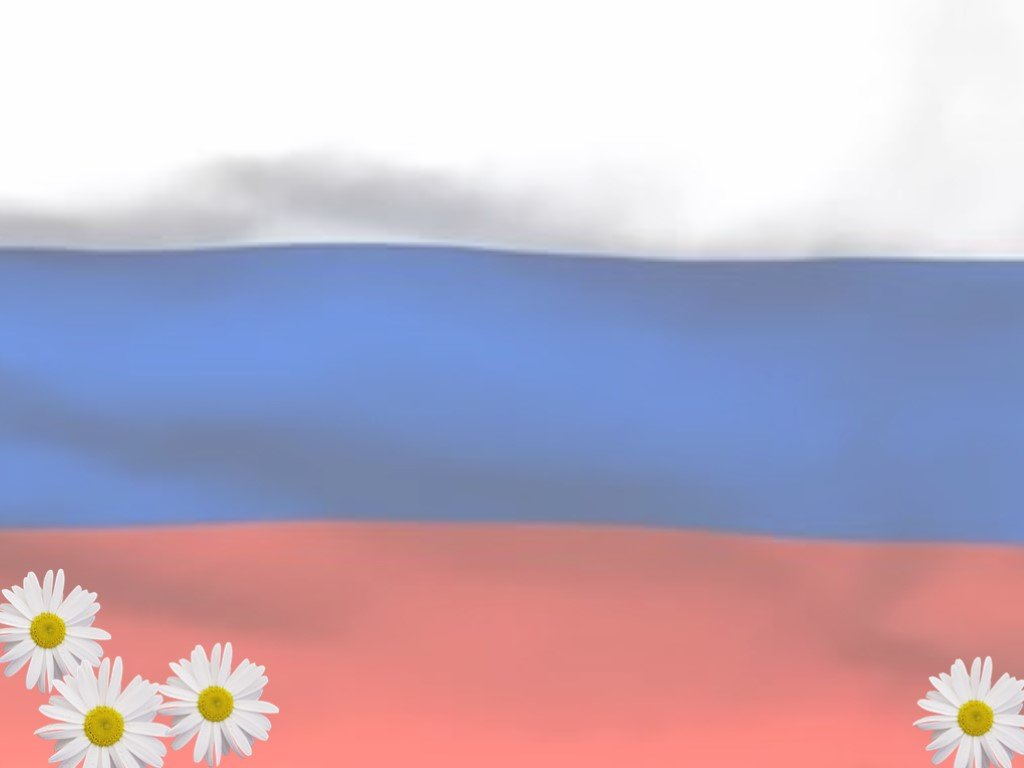 Русские народные подвижные игры
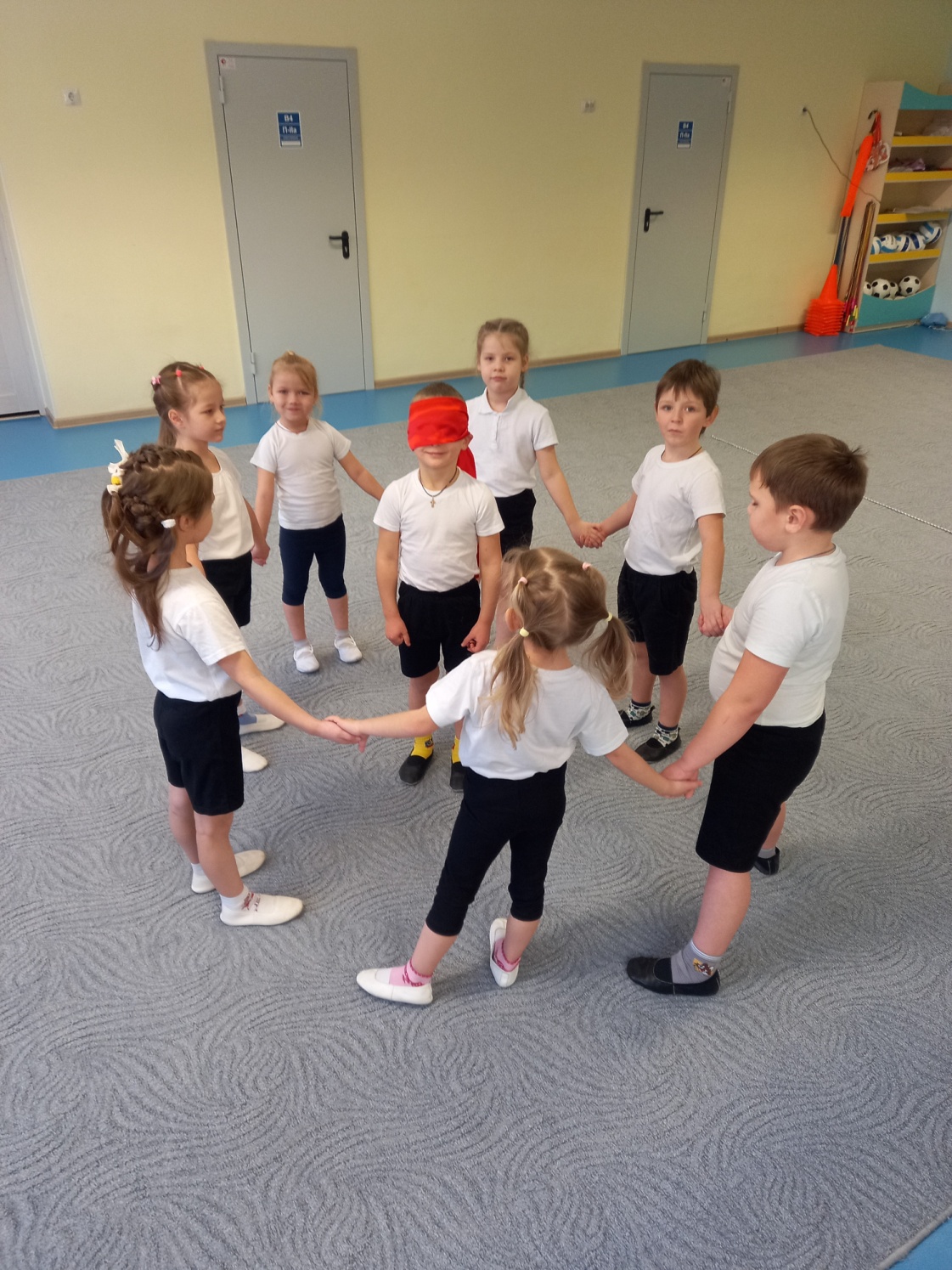 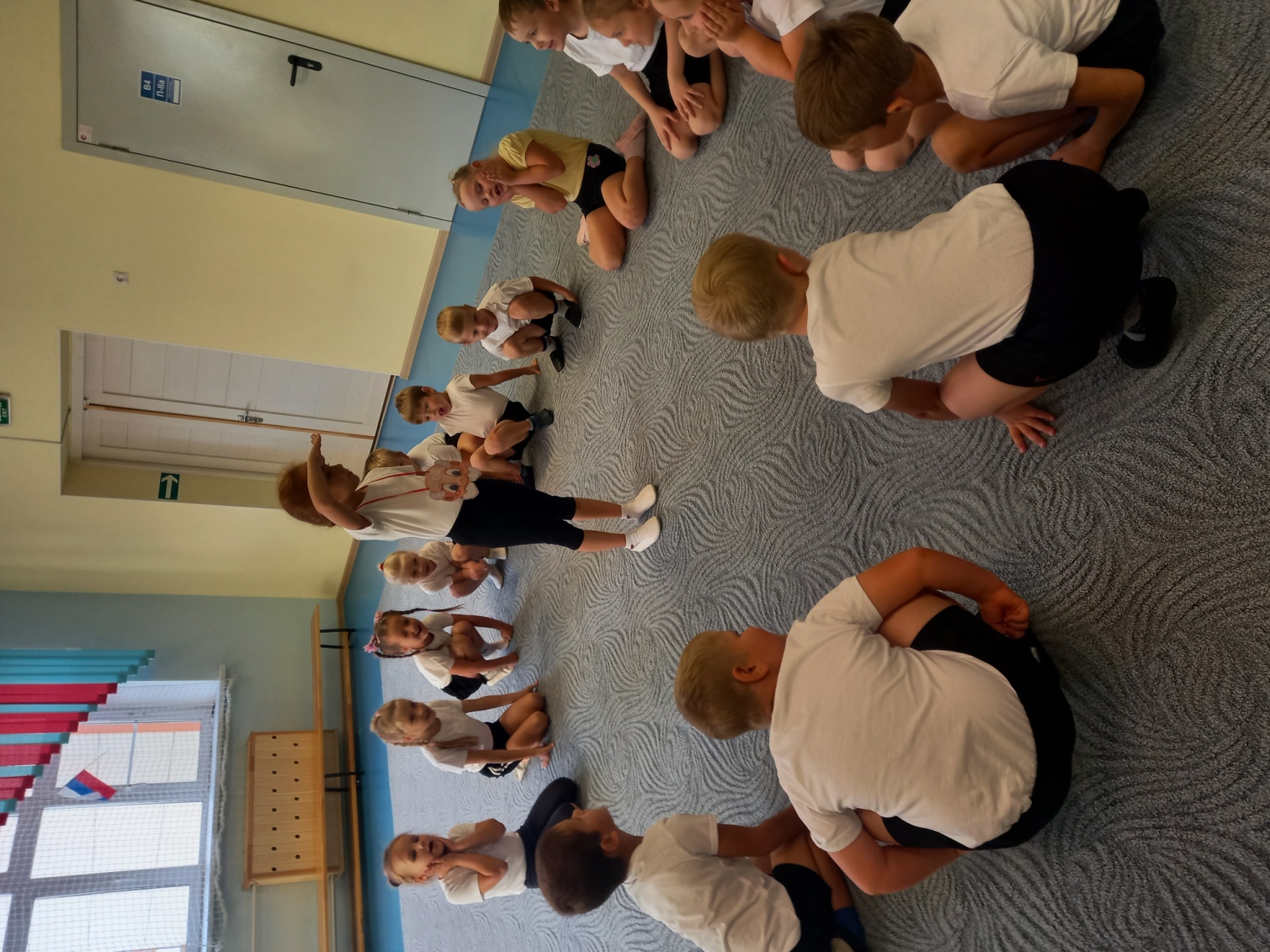 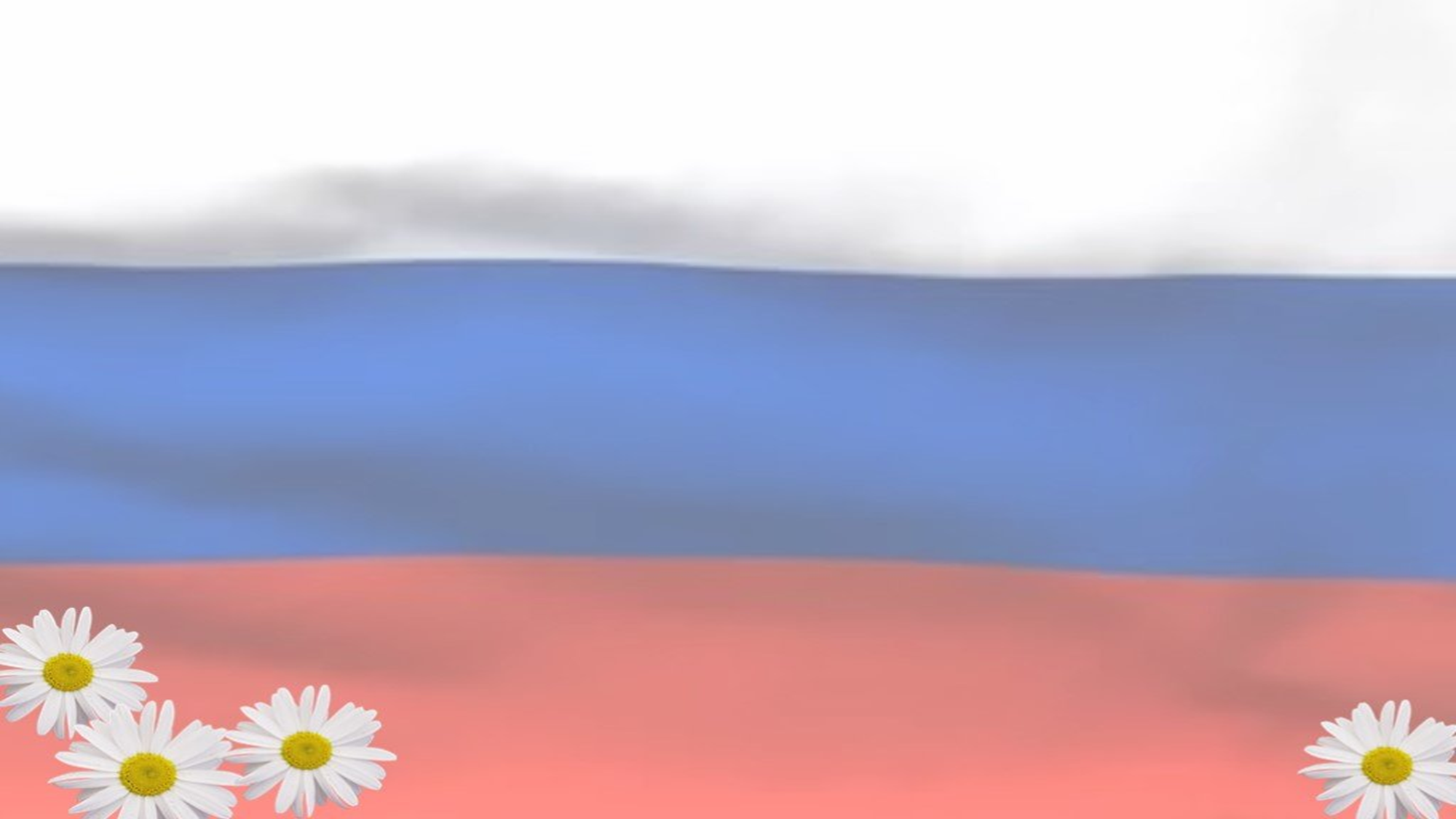 Празднование масленицы
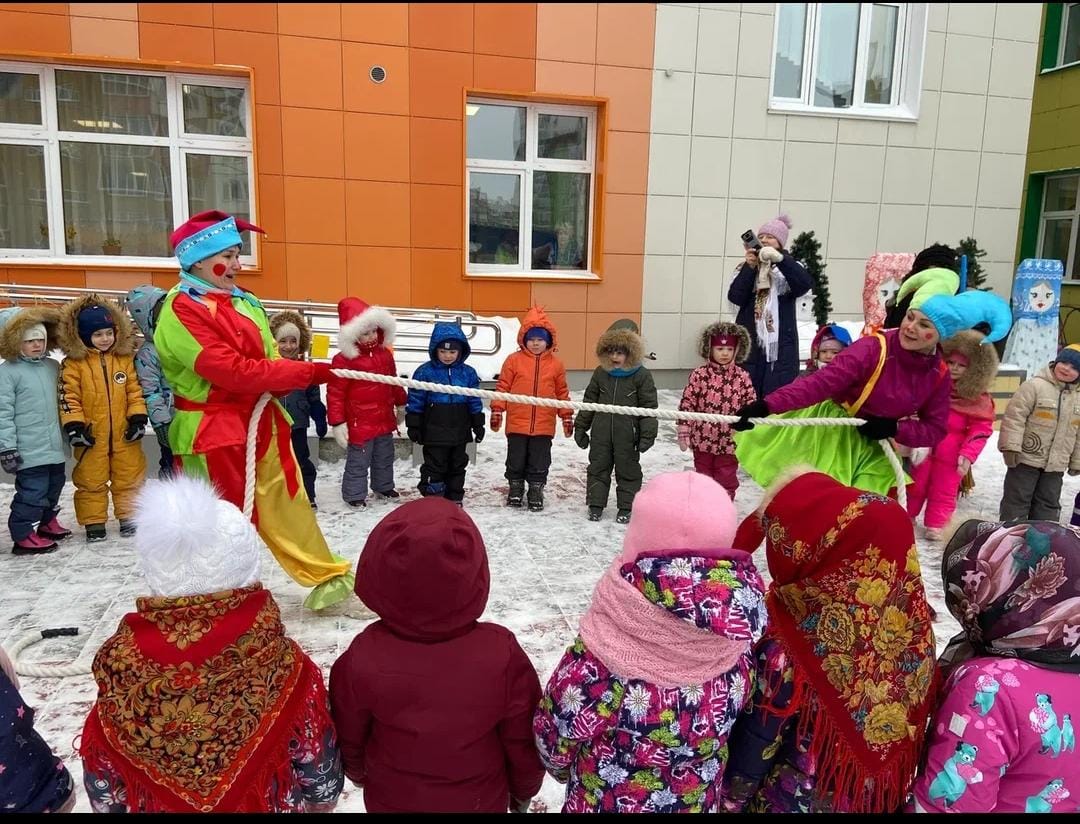 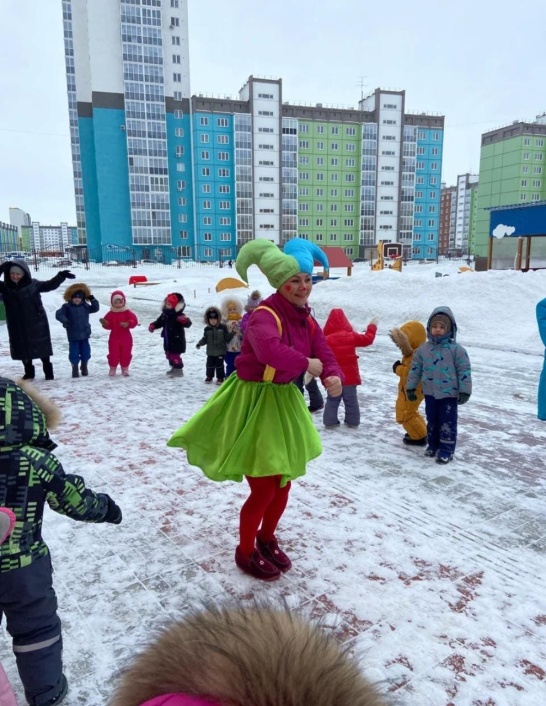 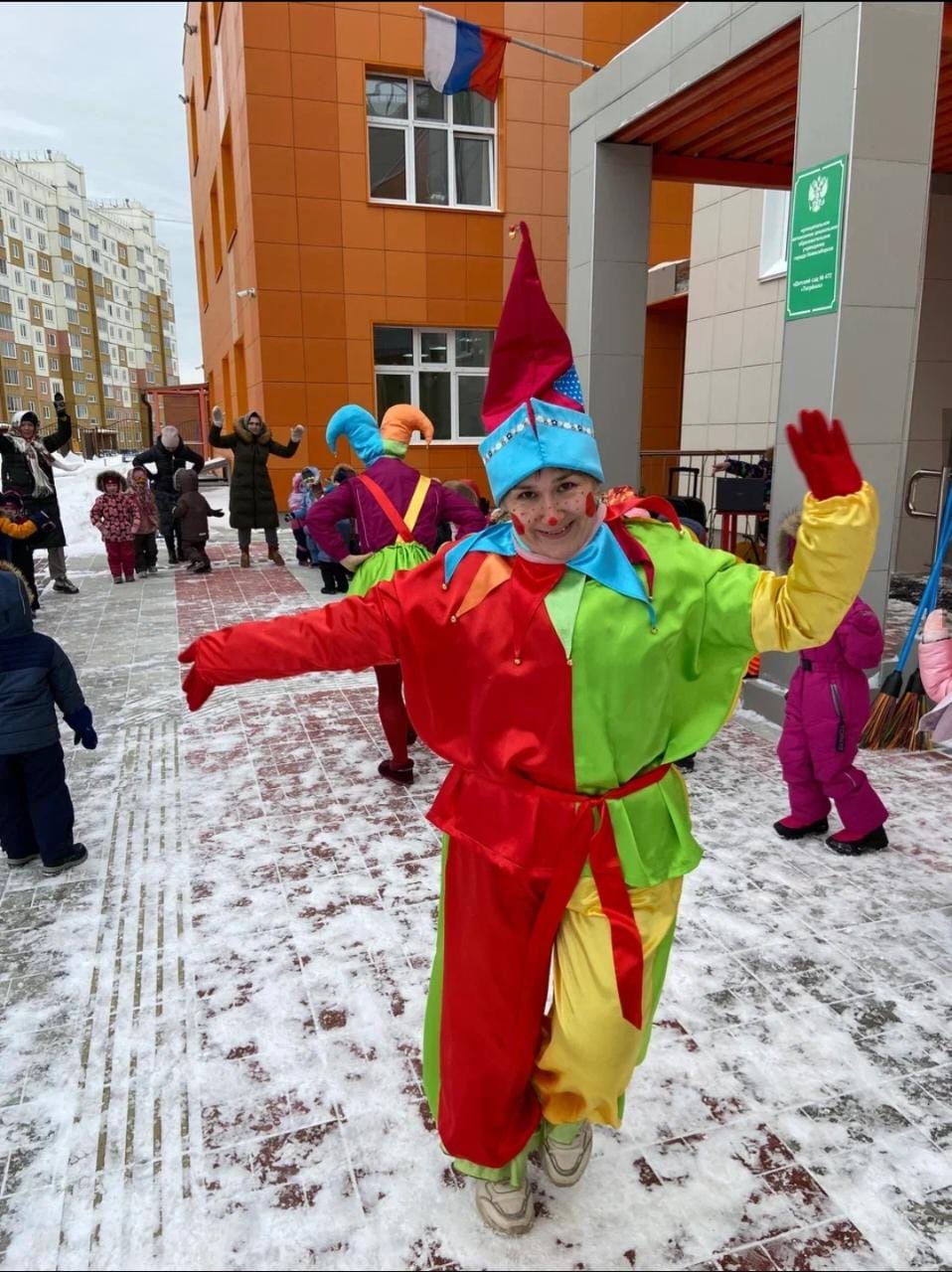 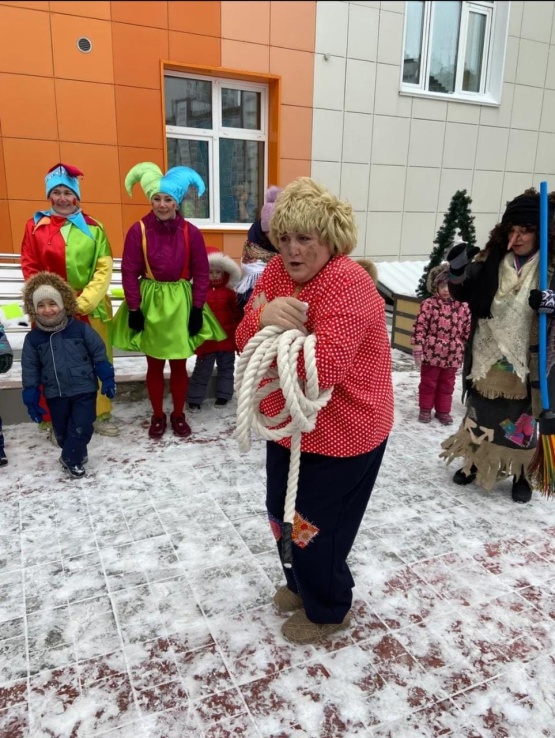 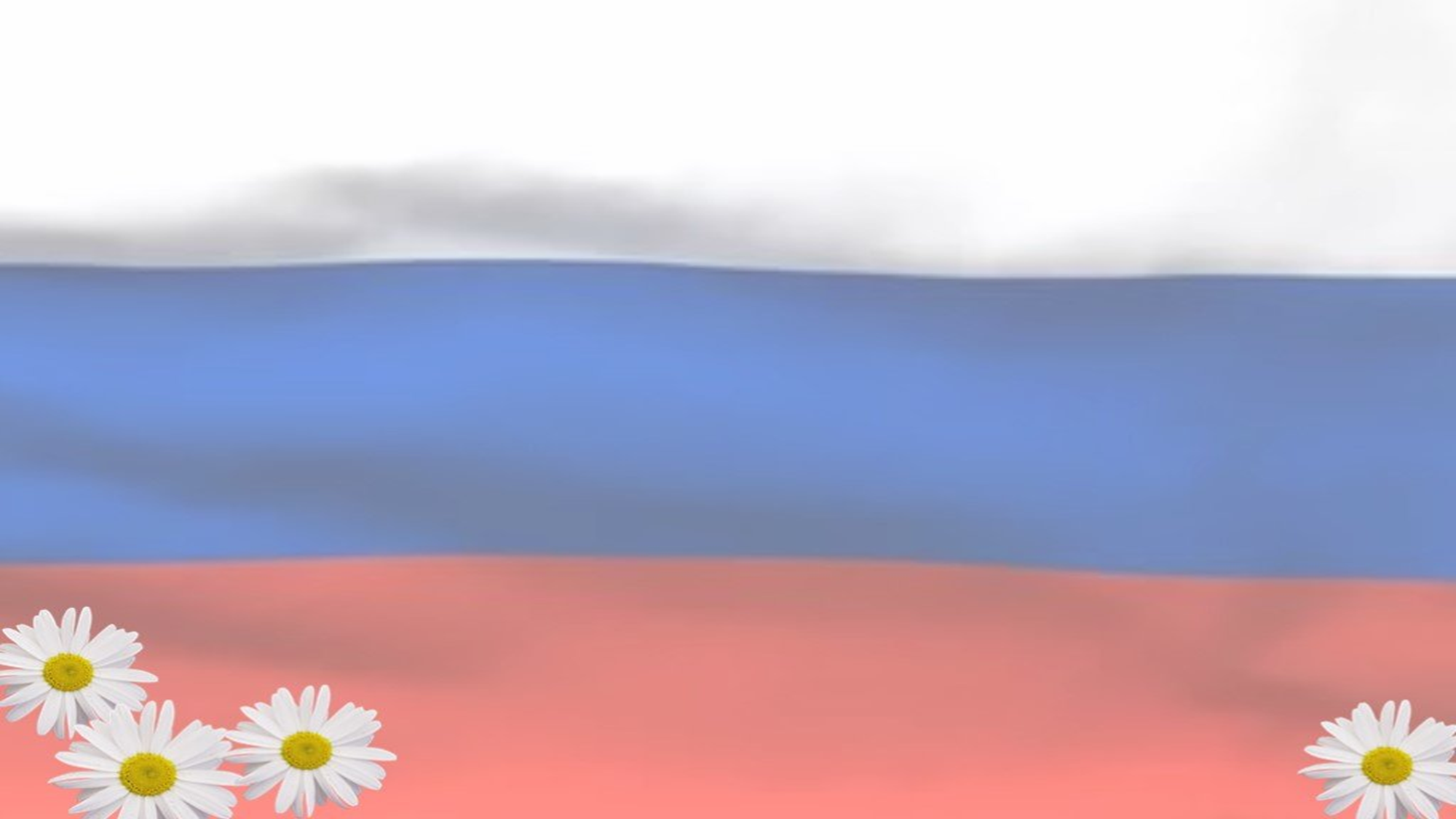 День народного единства
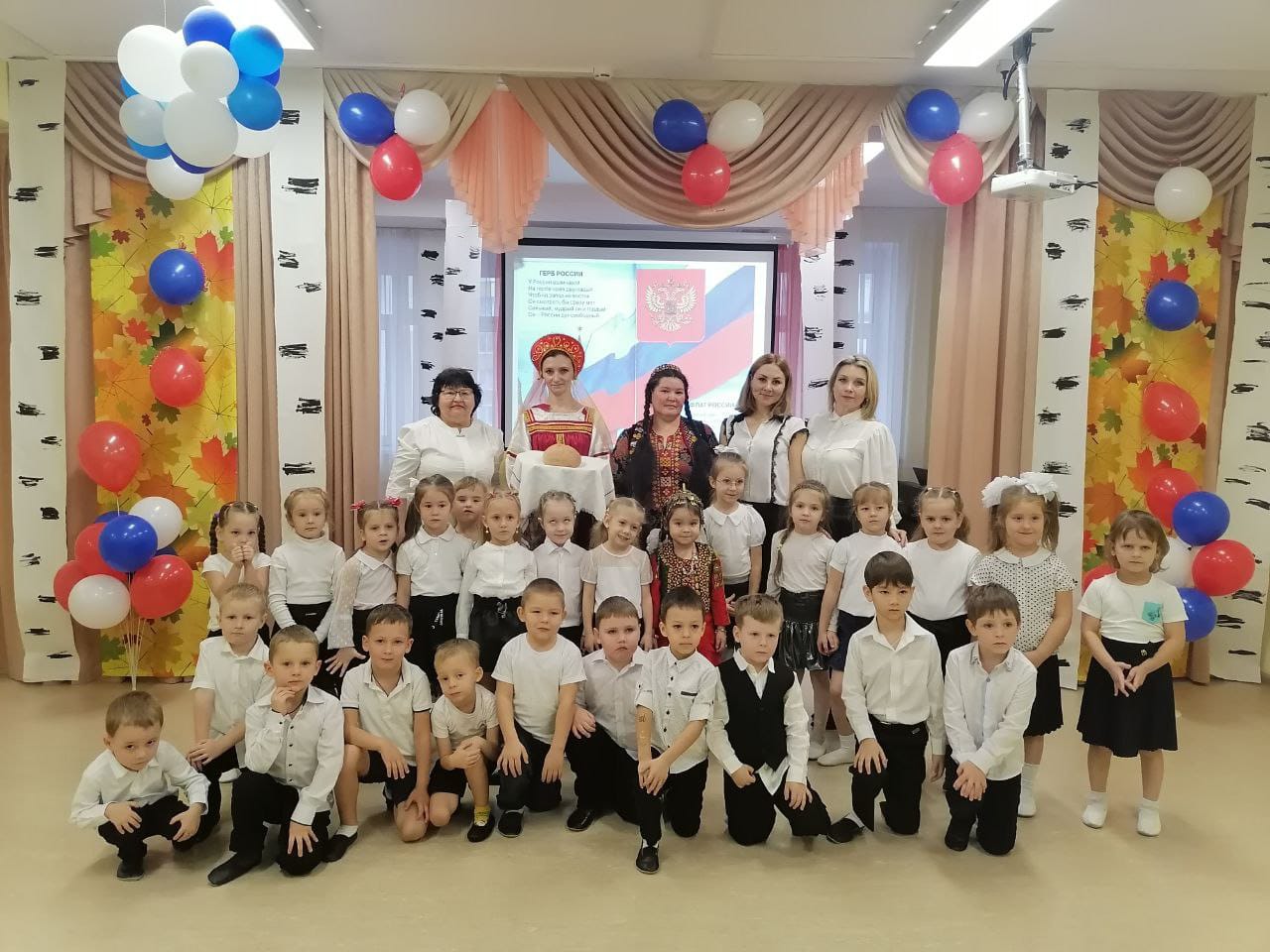 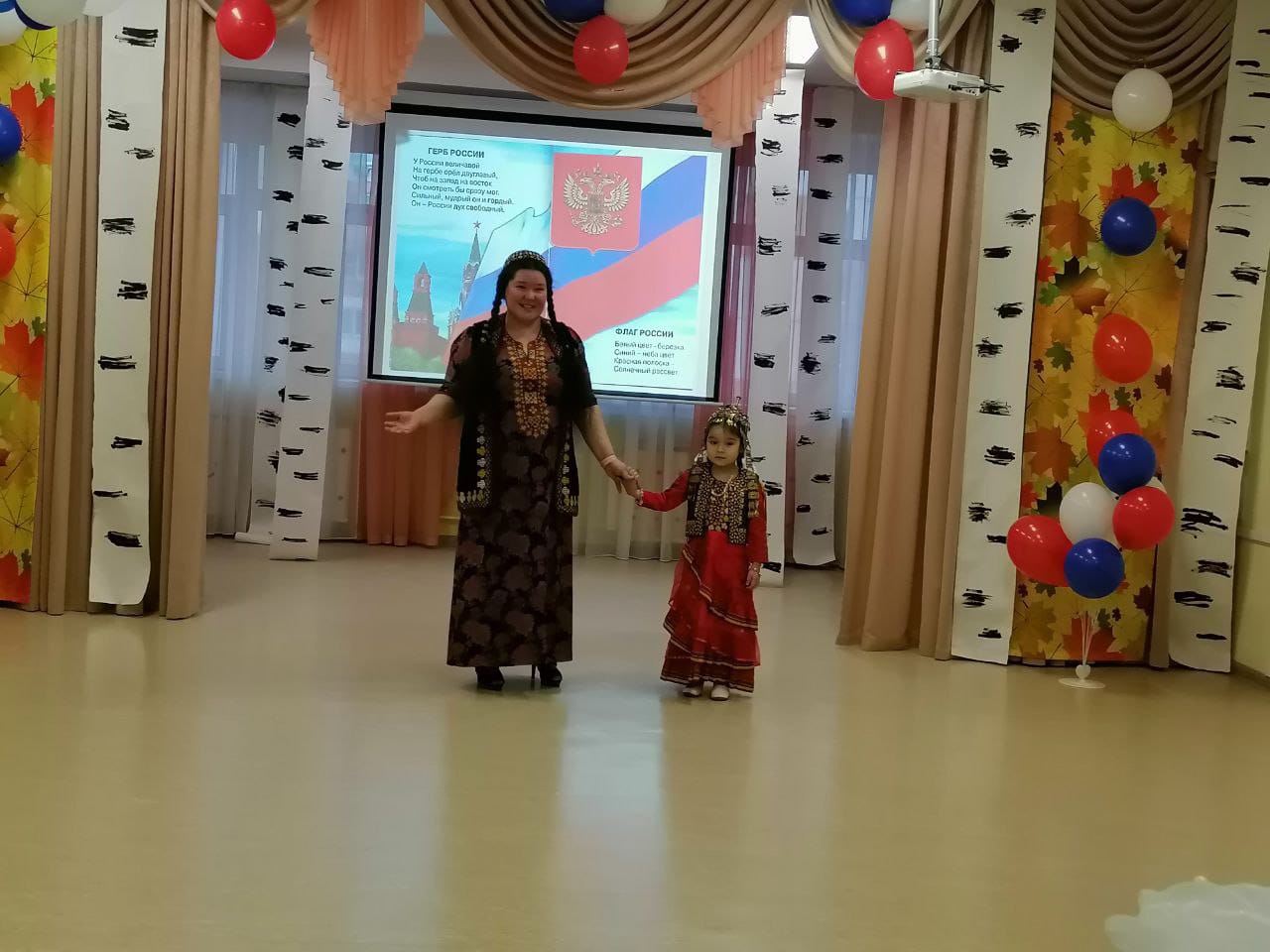 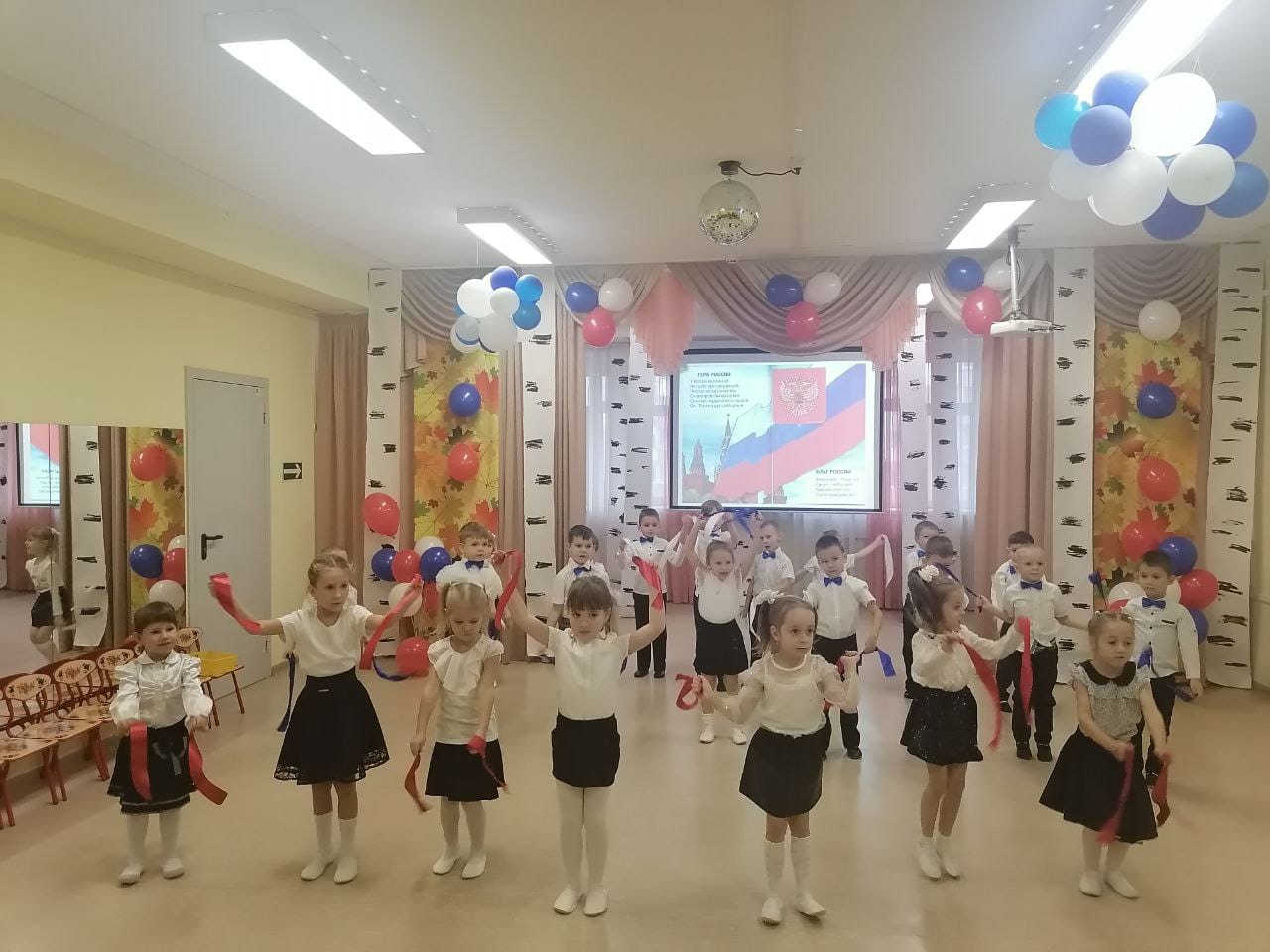 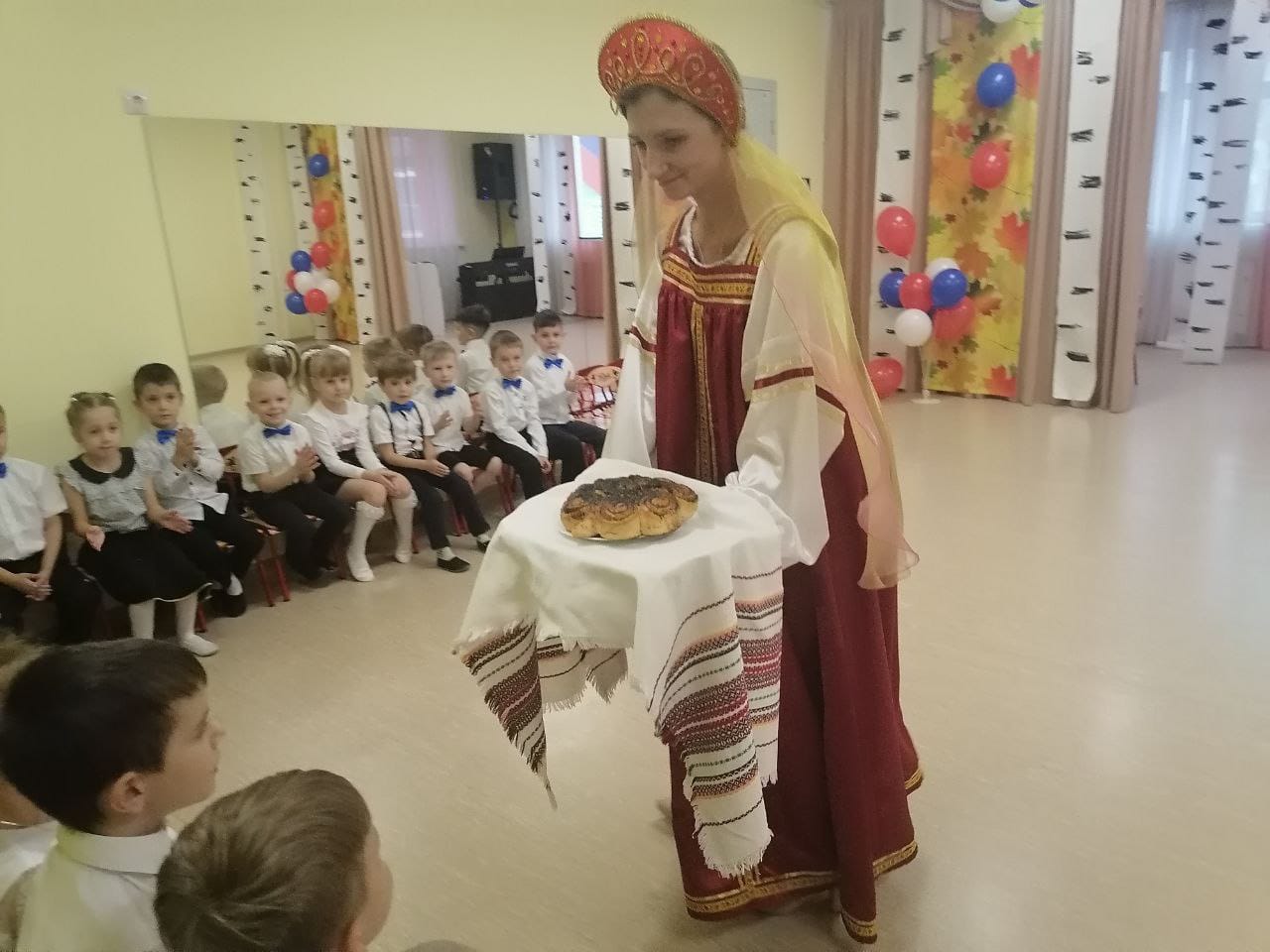 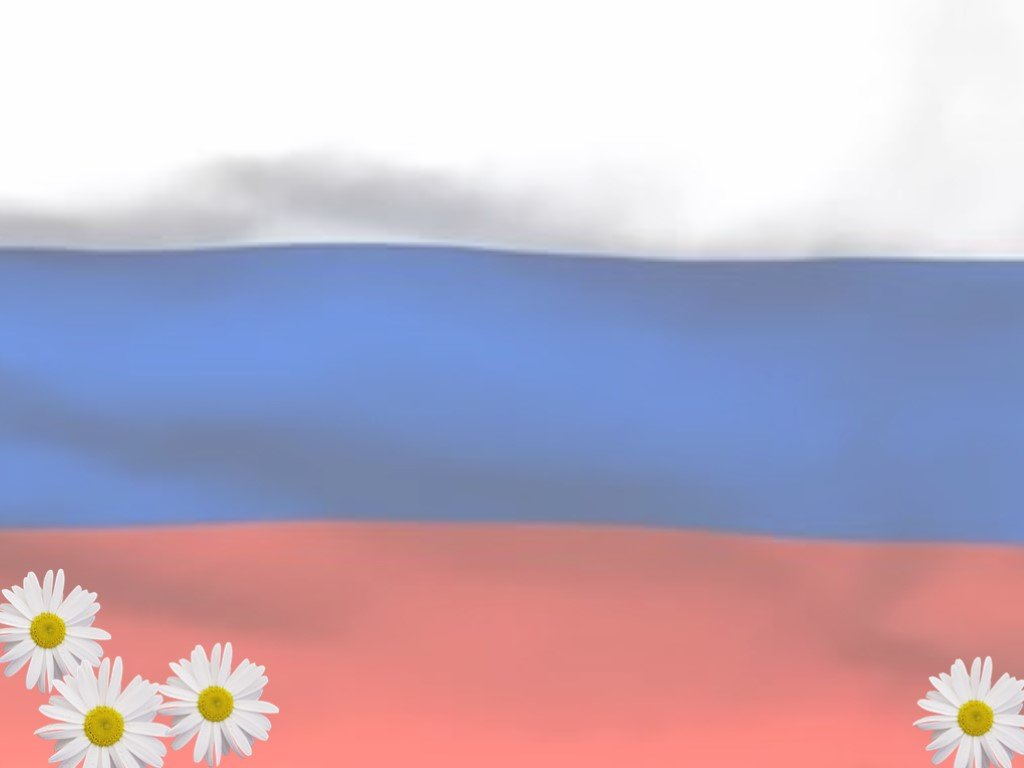 День космонавтики
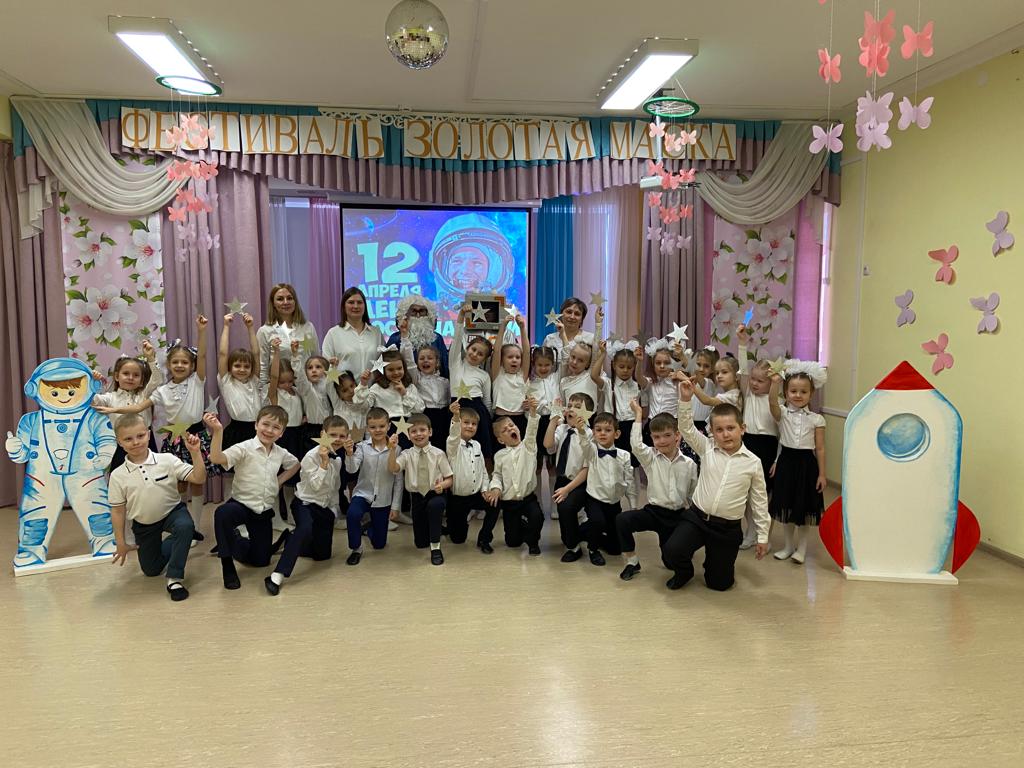 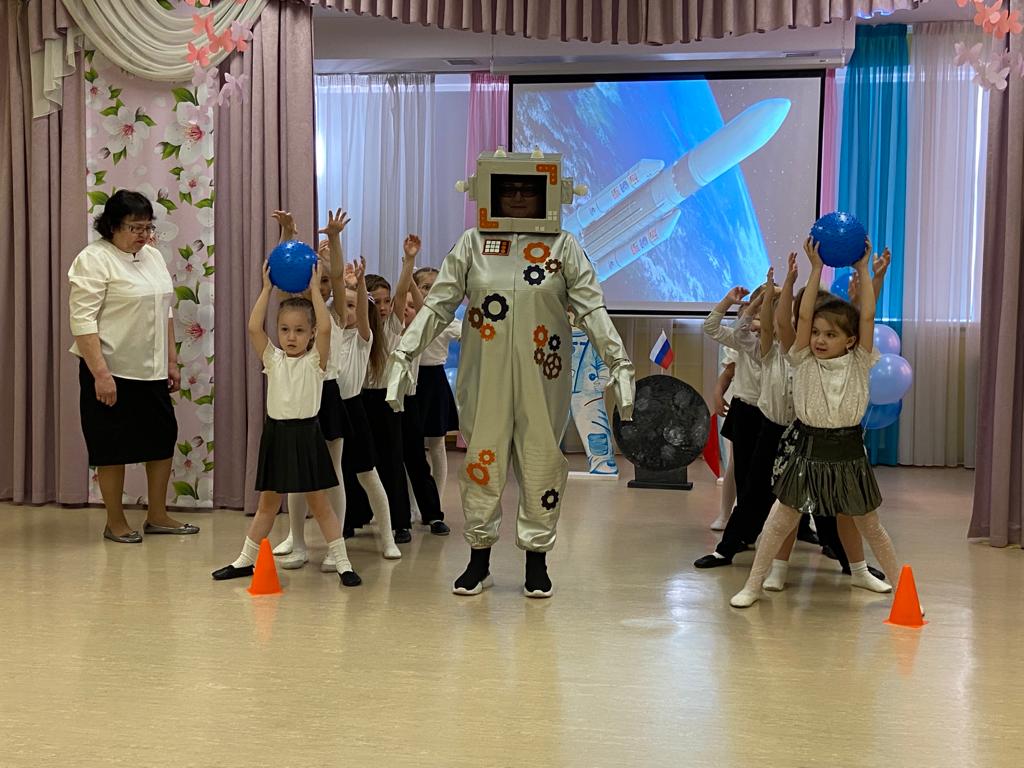 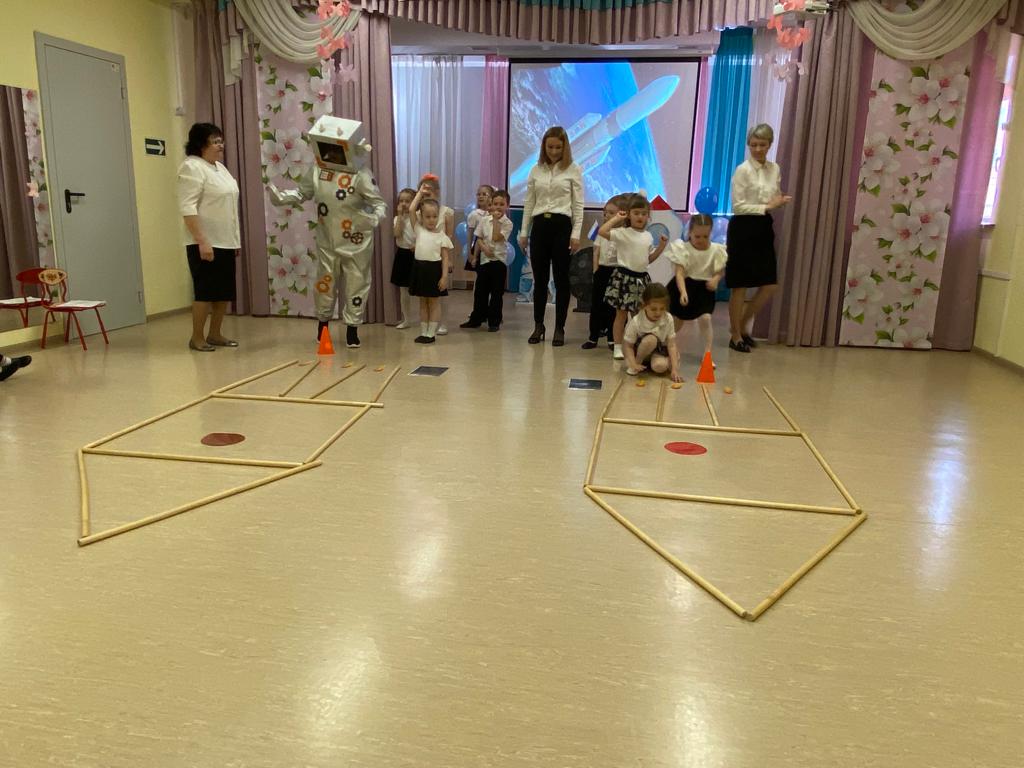 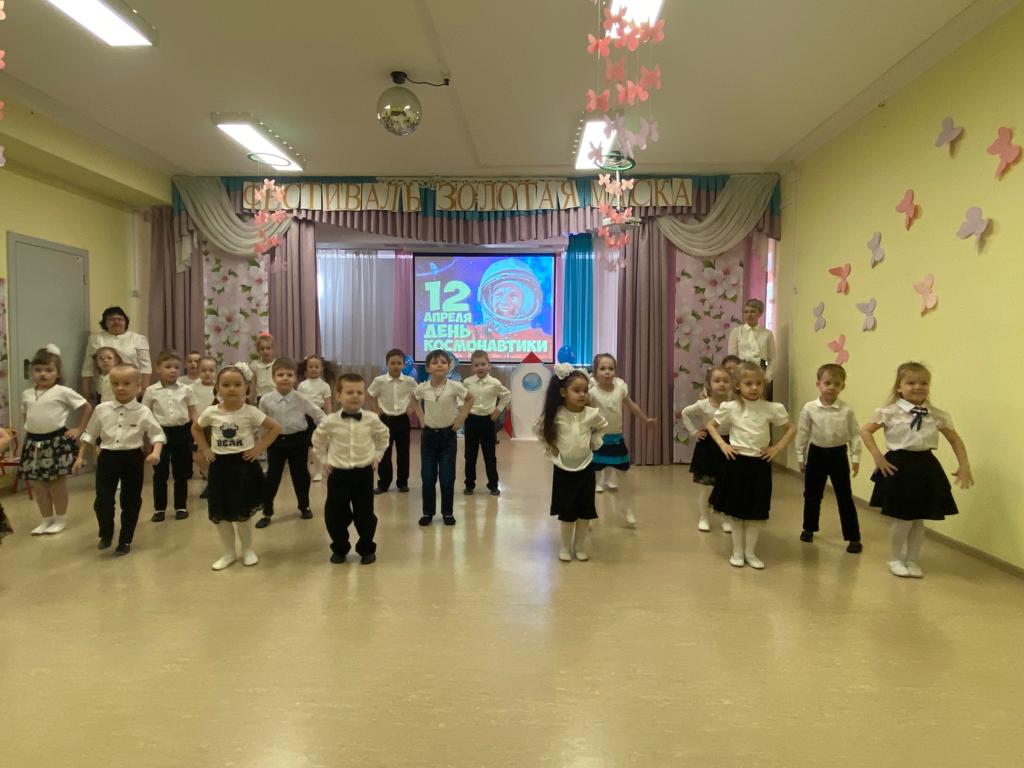 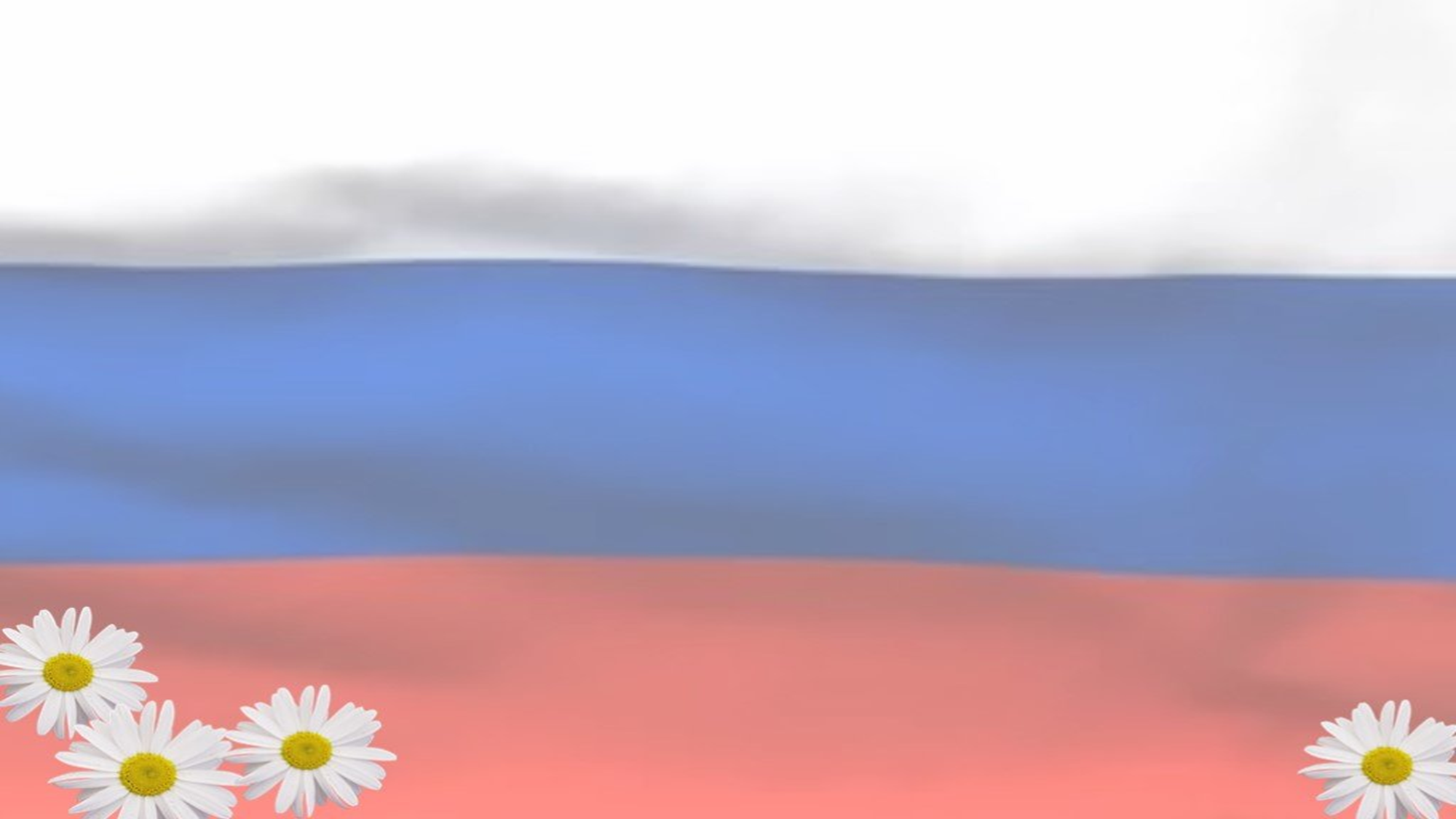 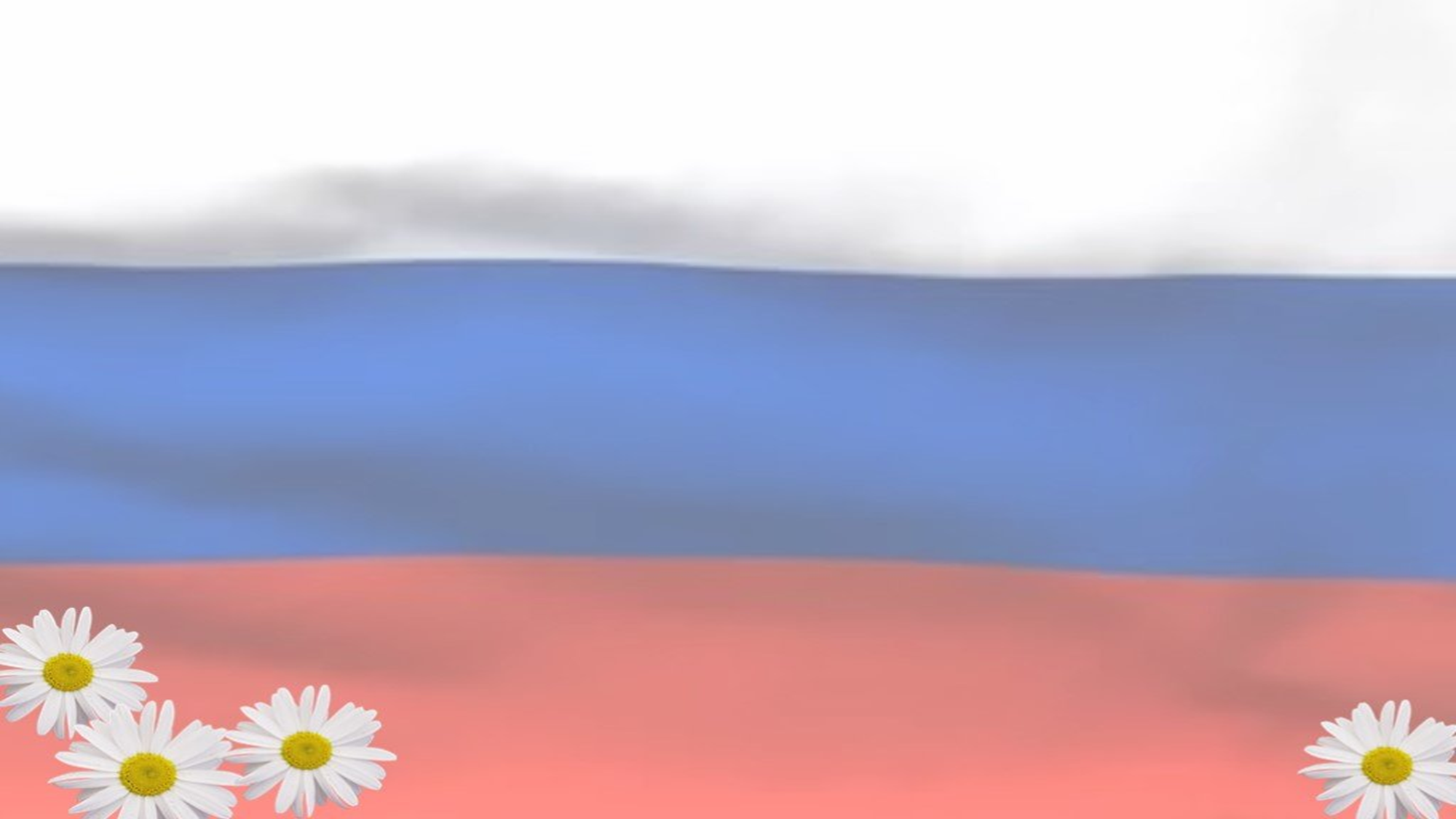 День Победы
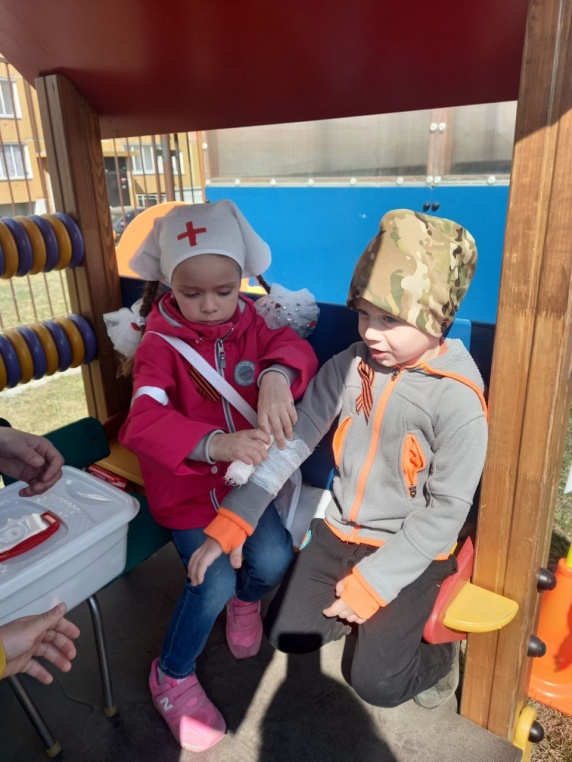 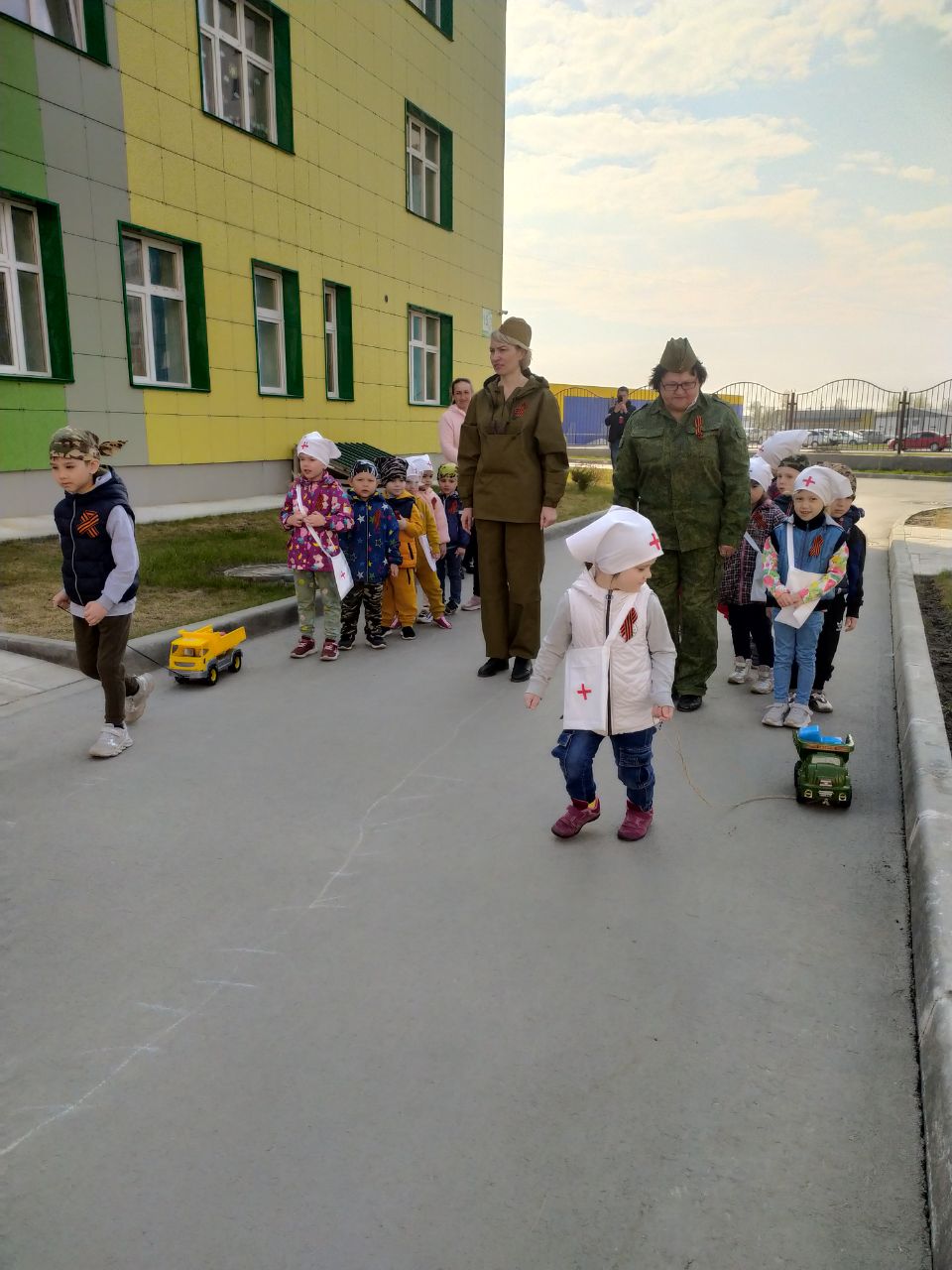 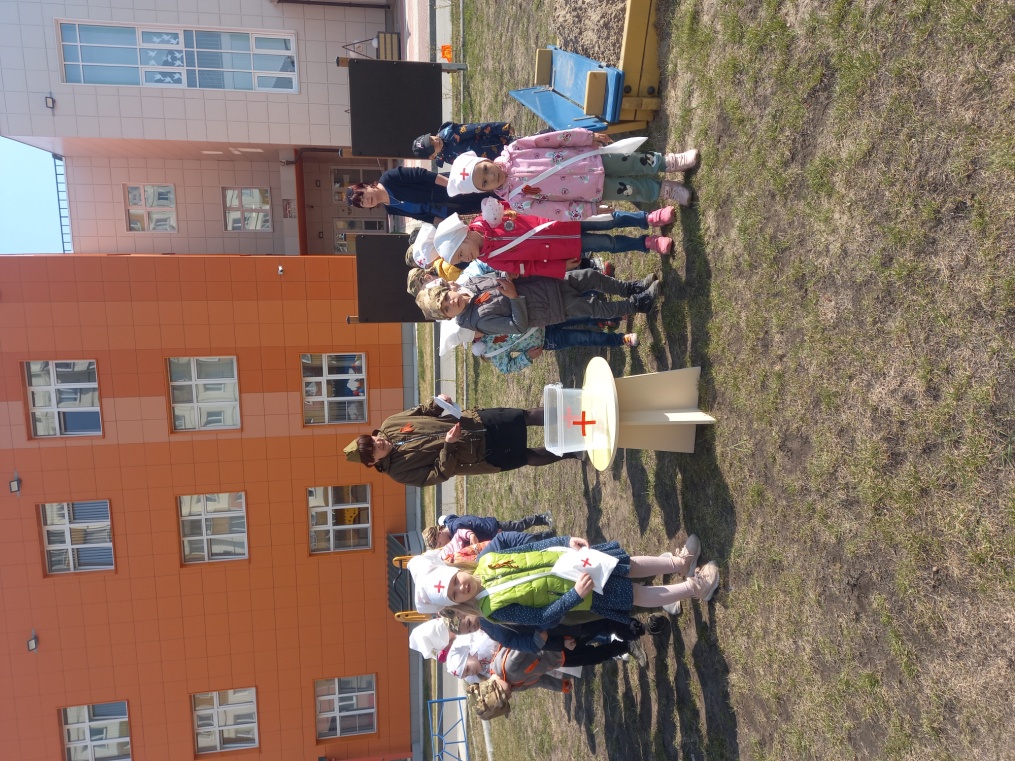 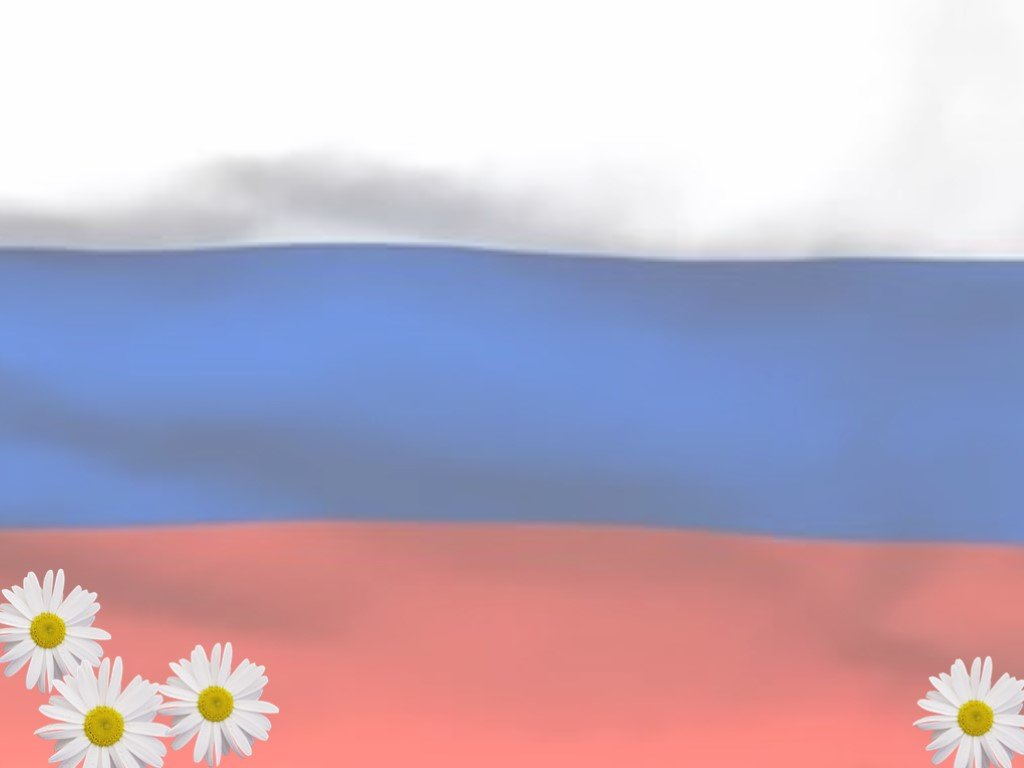 Выставка ко дню Победы
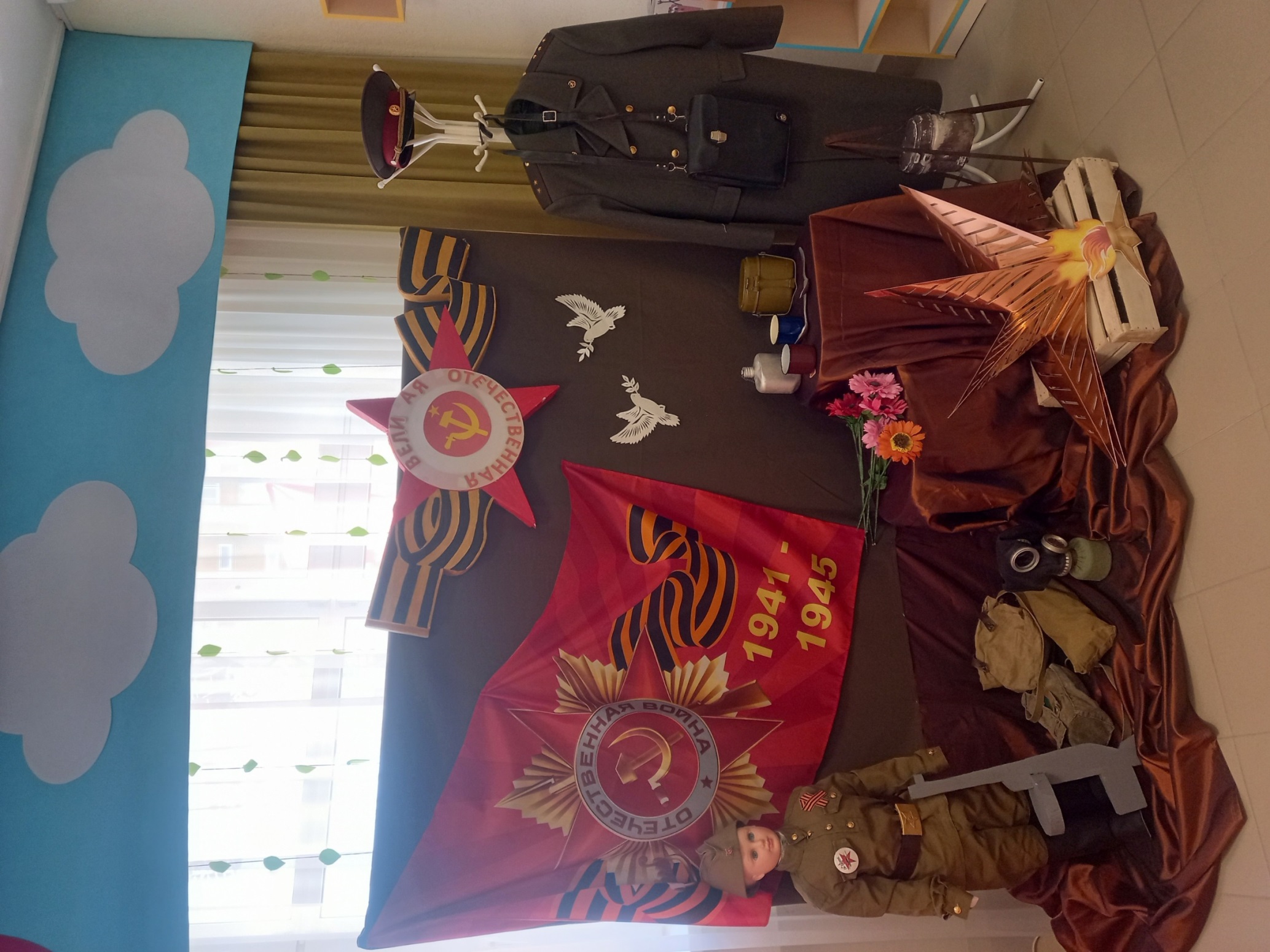 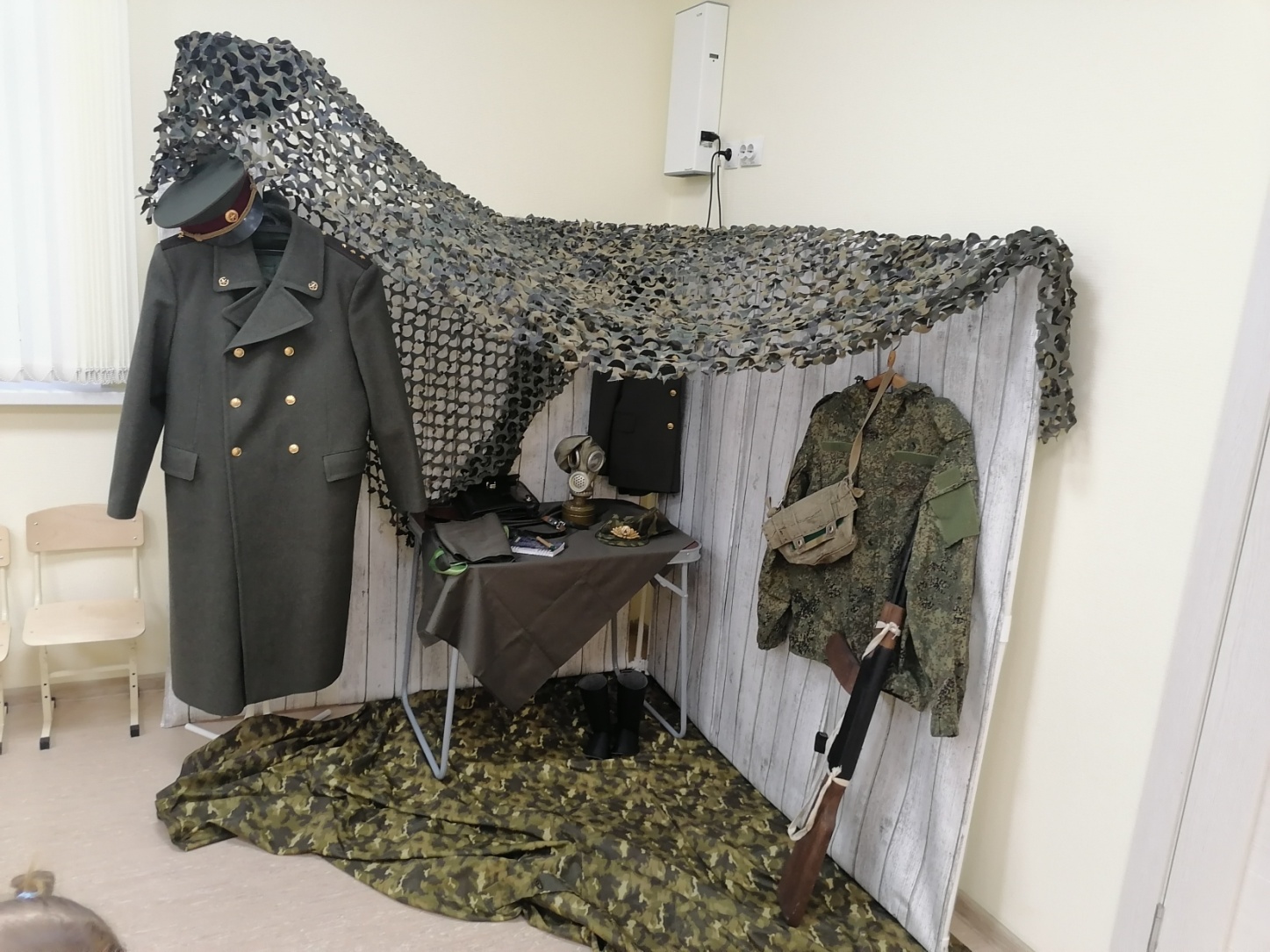 День защитника Отечества
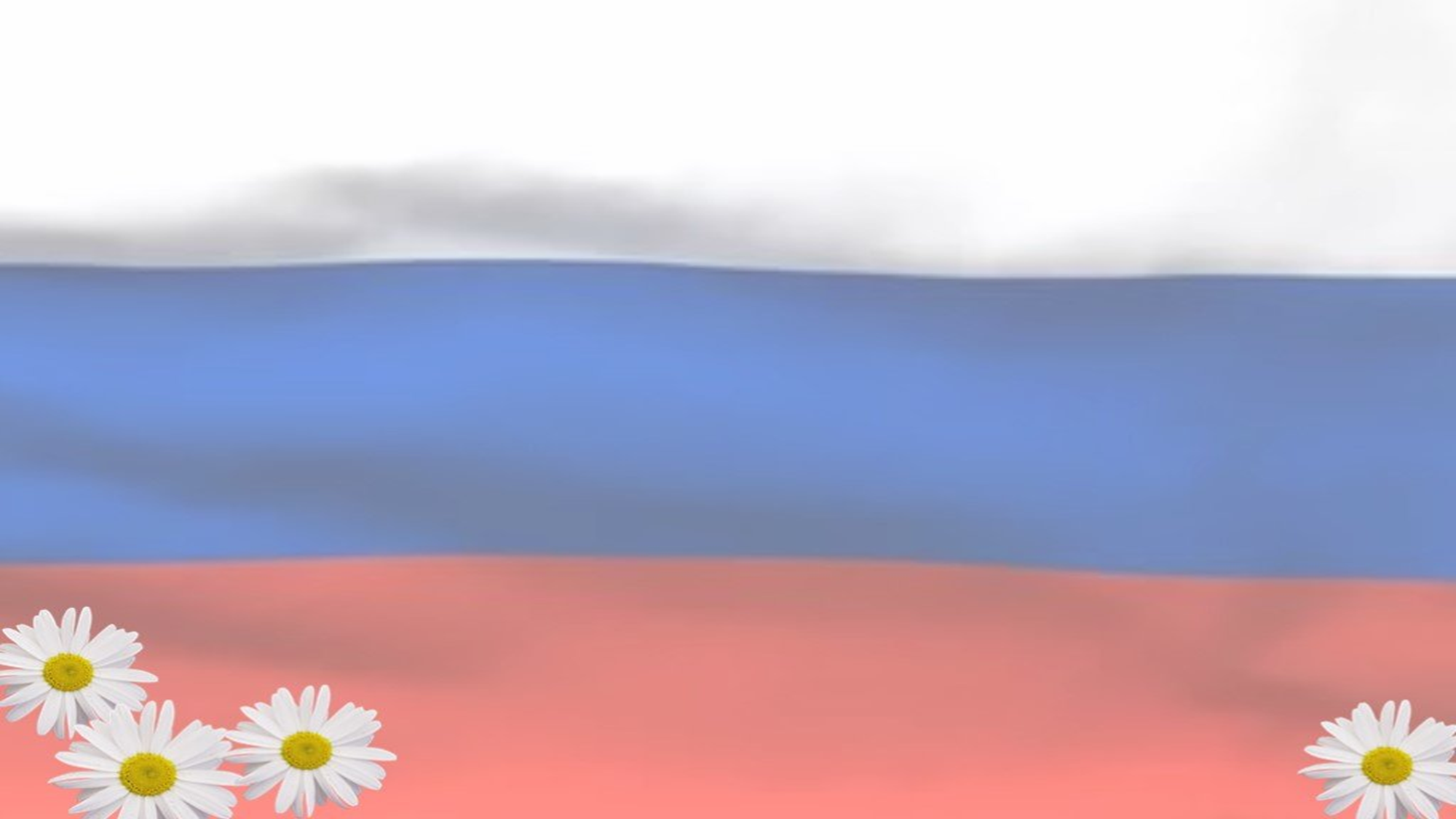 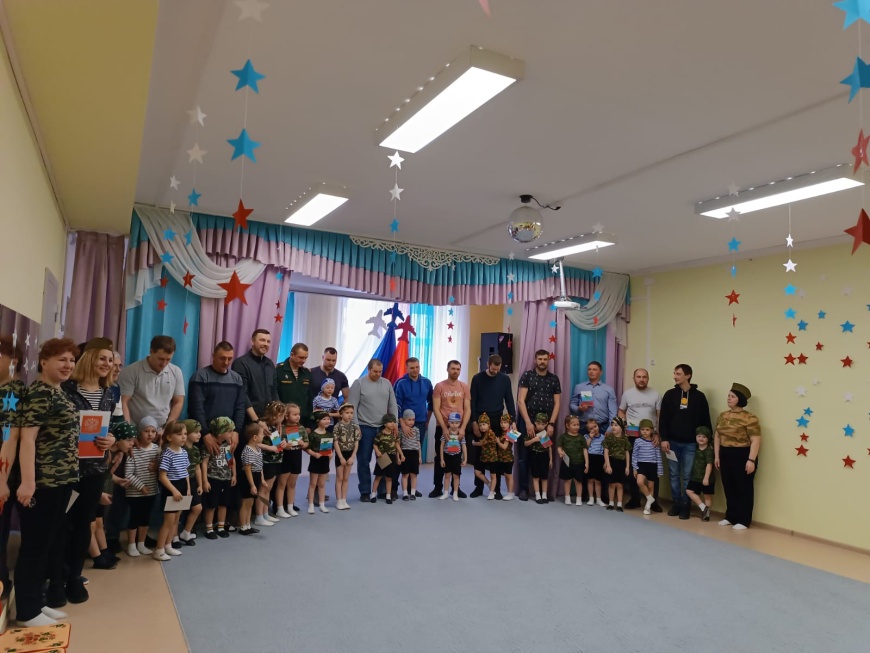 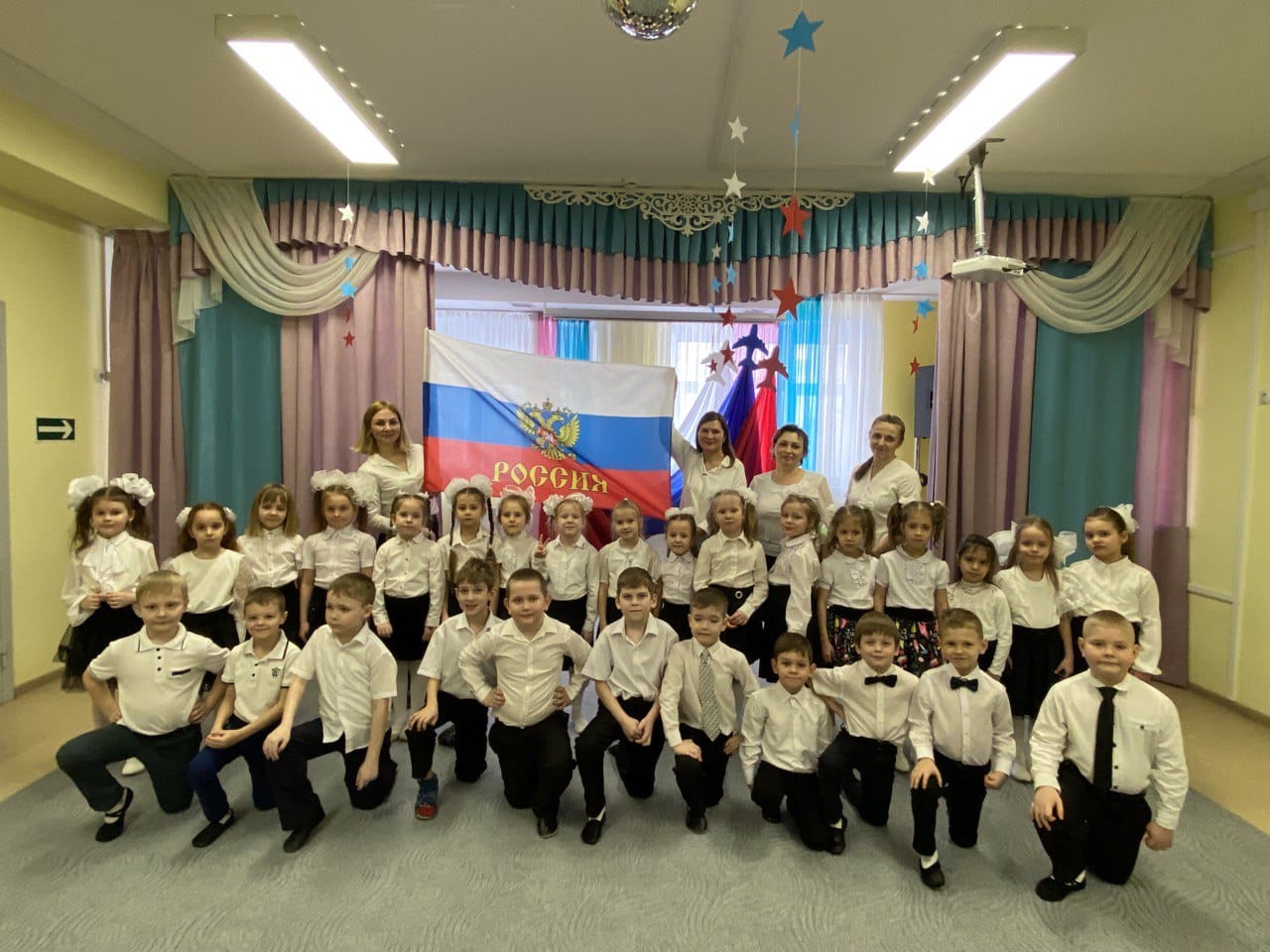 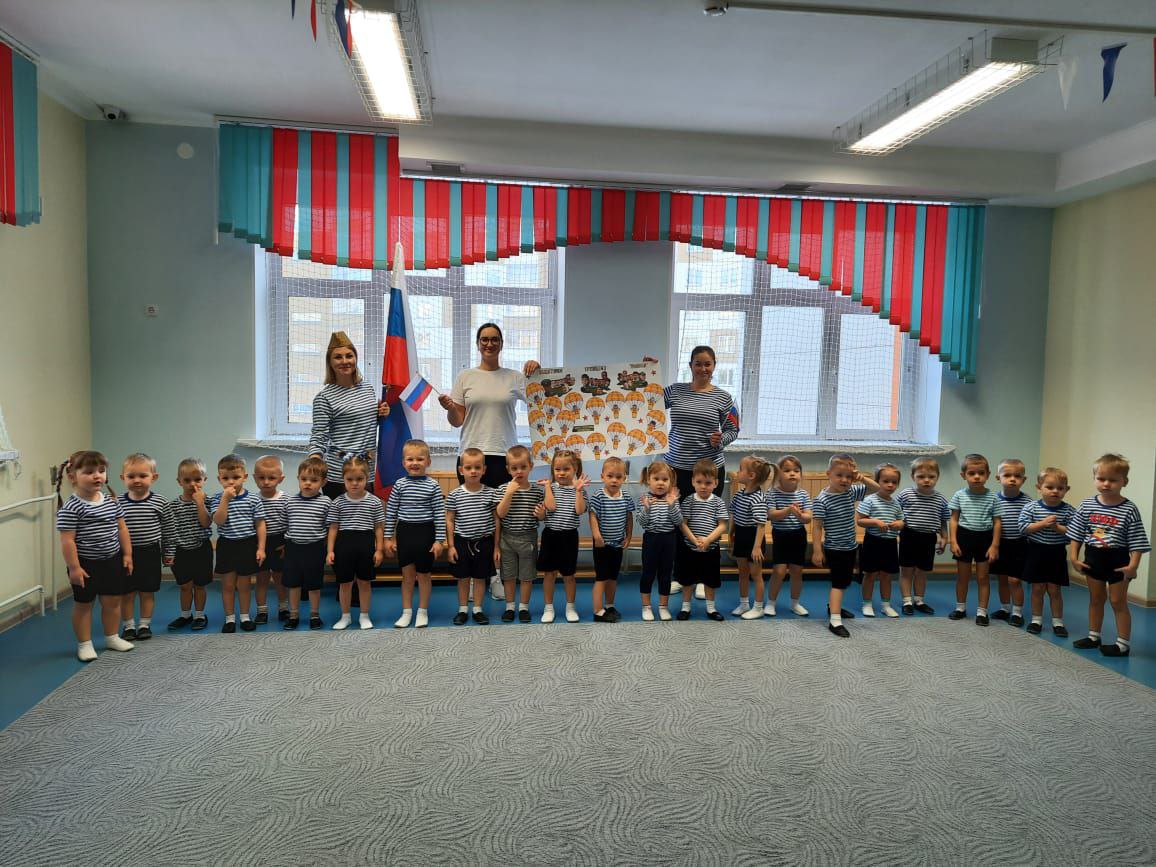 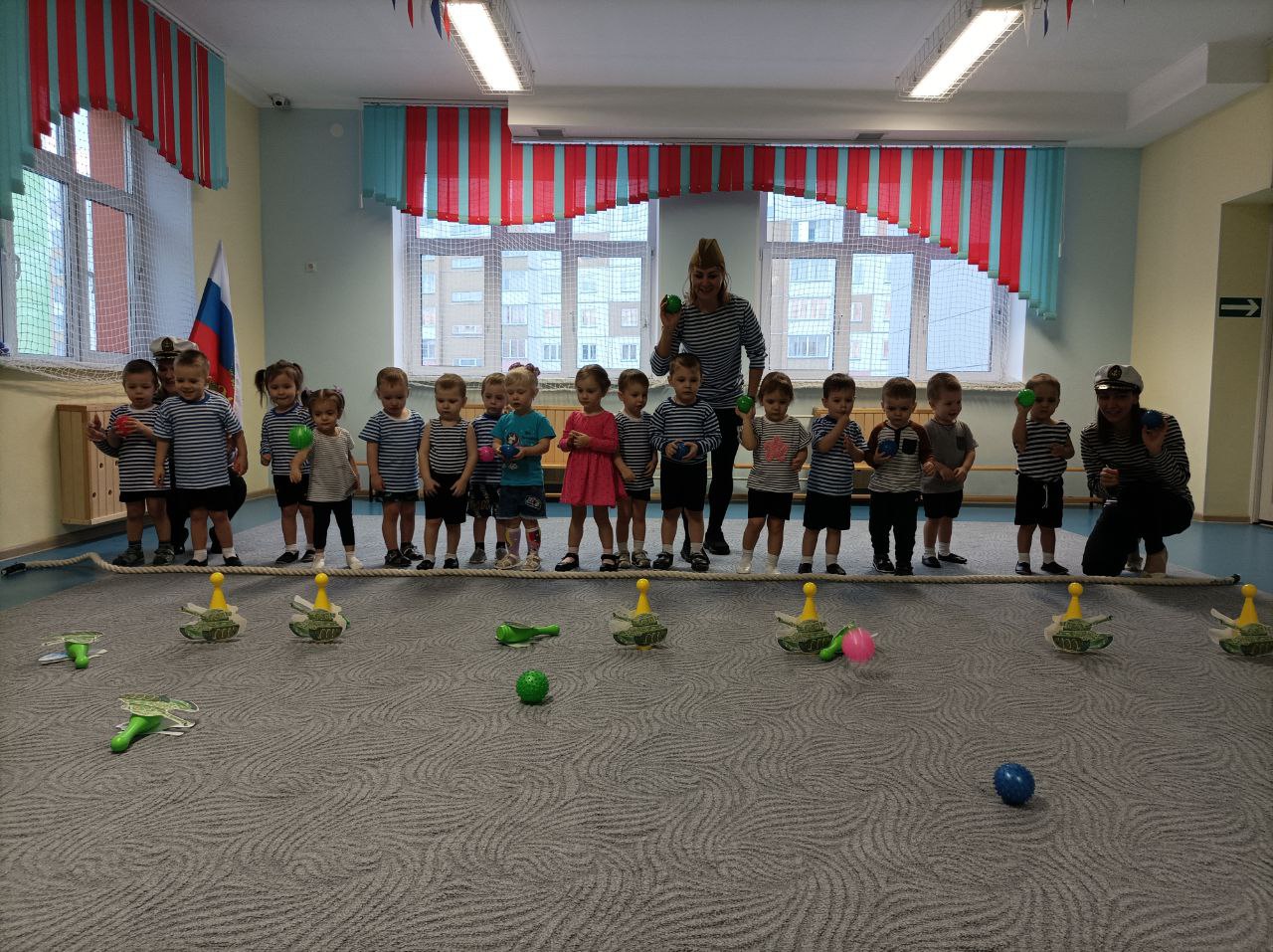 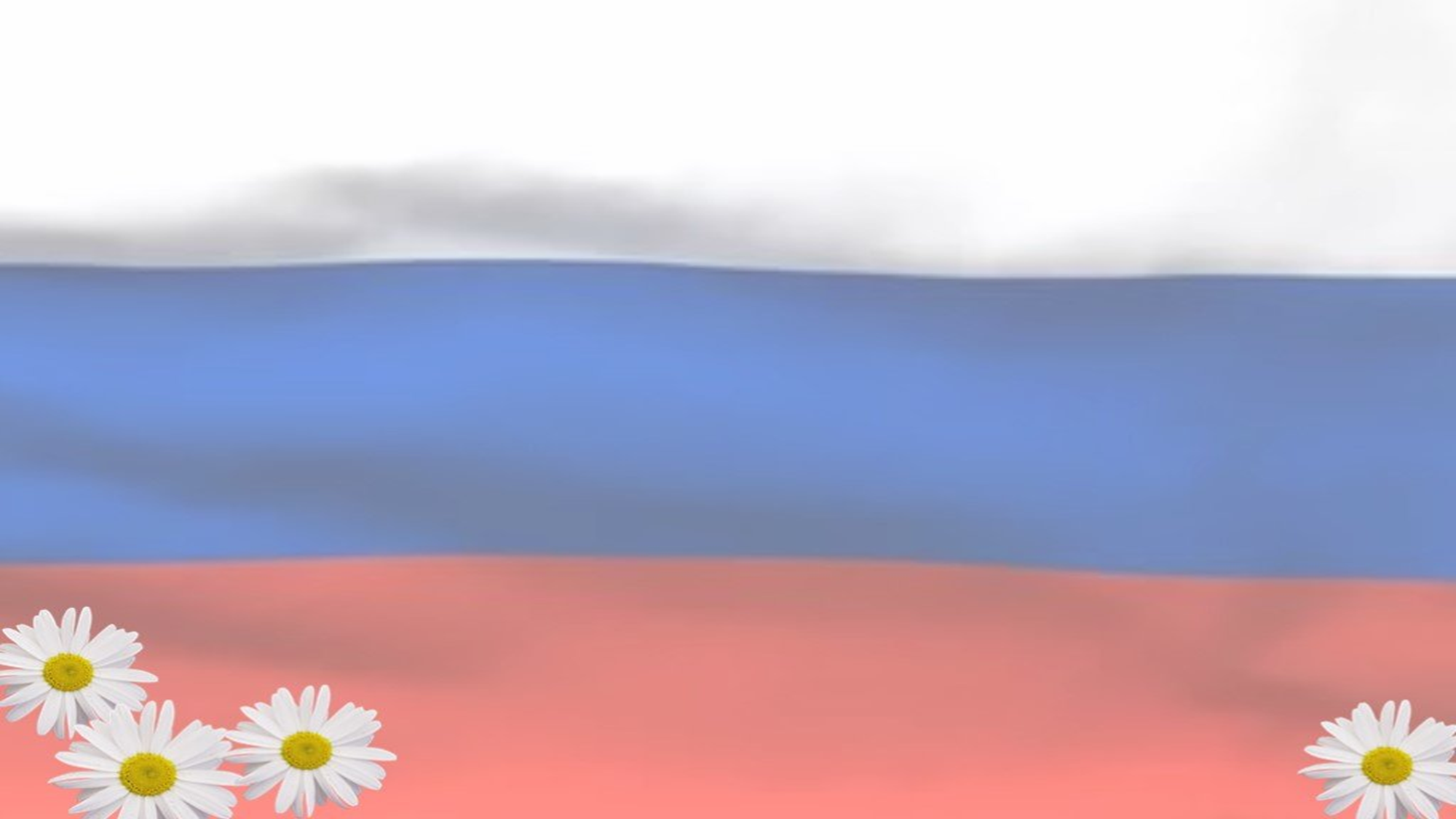 Летние Олимпийские игры
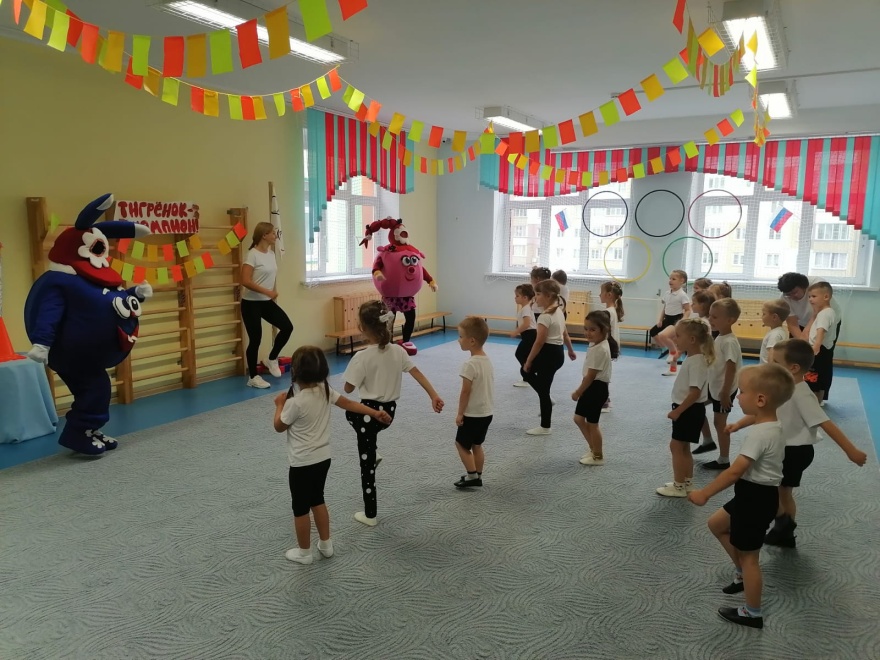 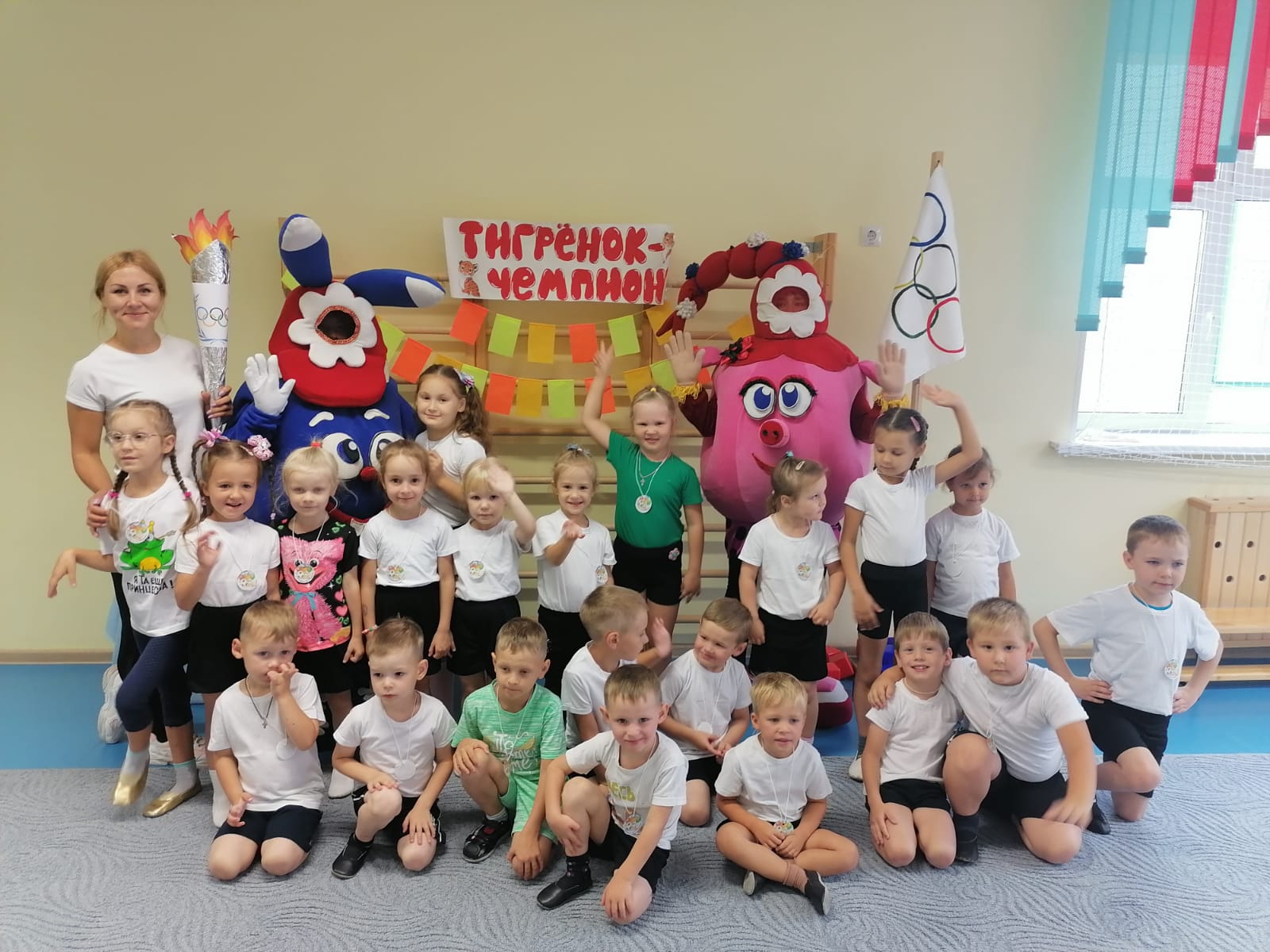 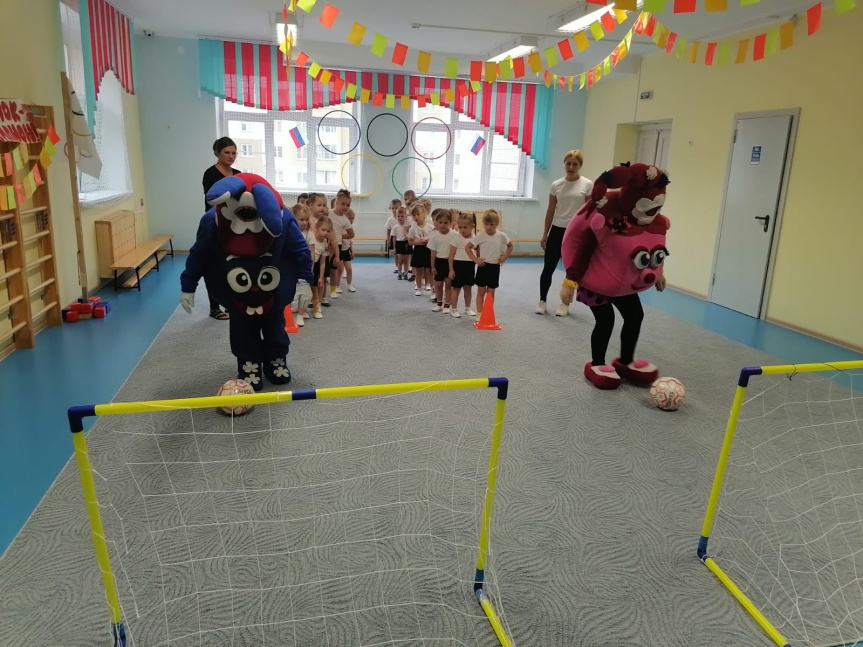 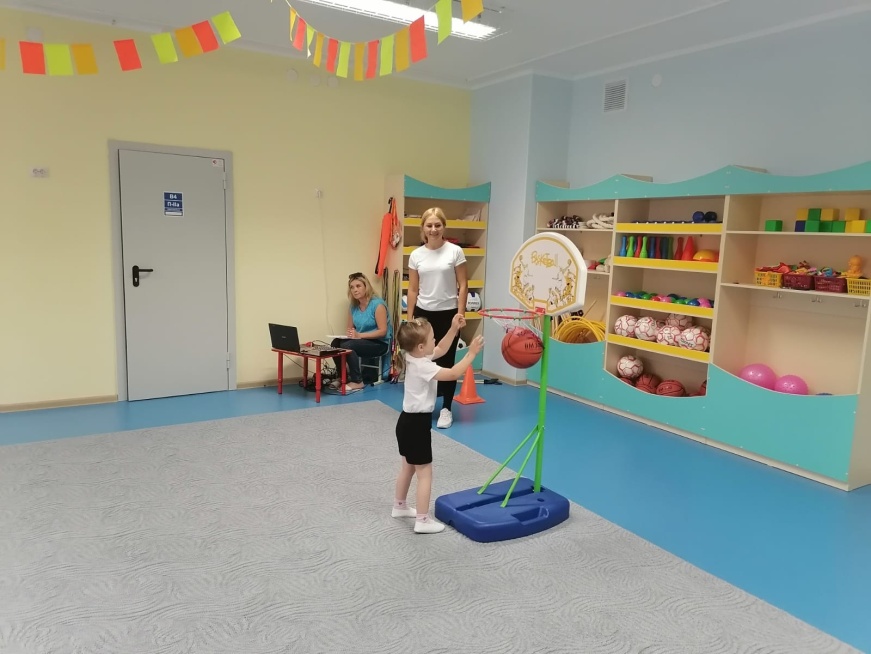 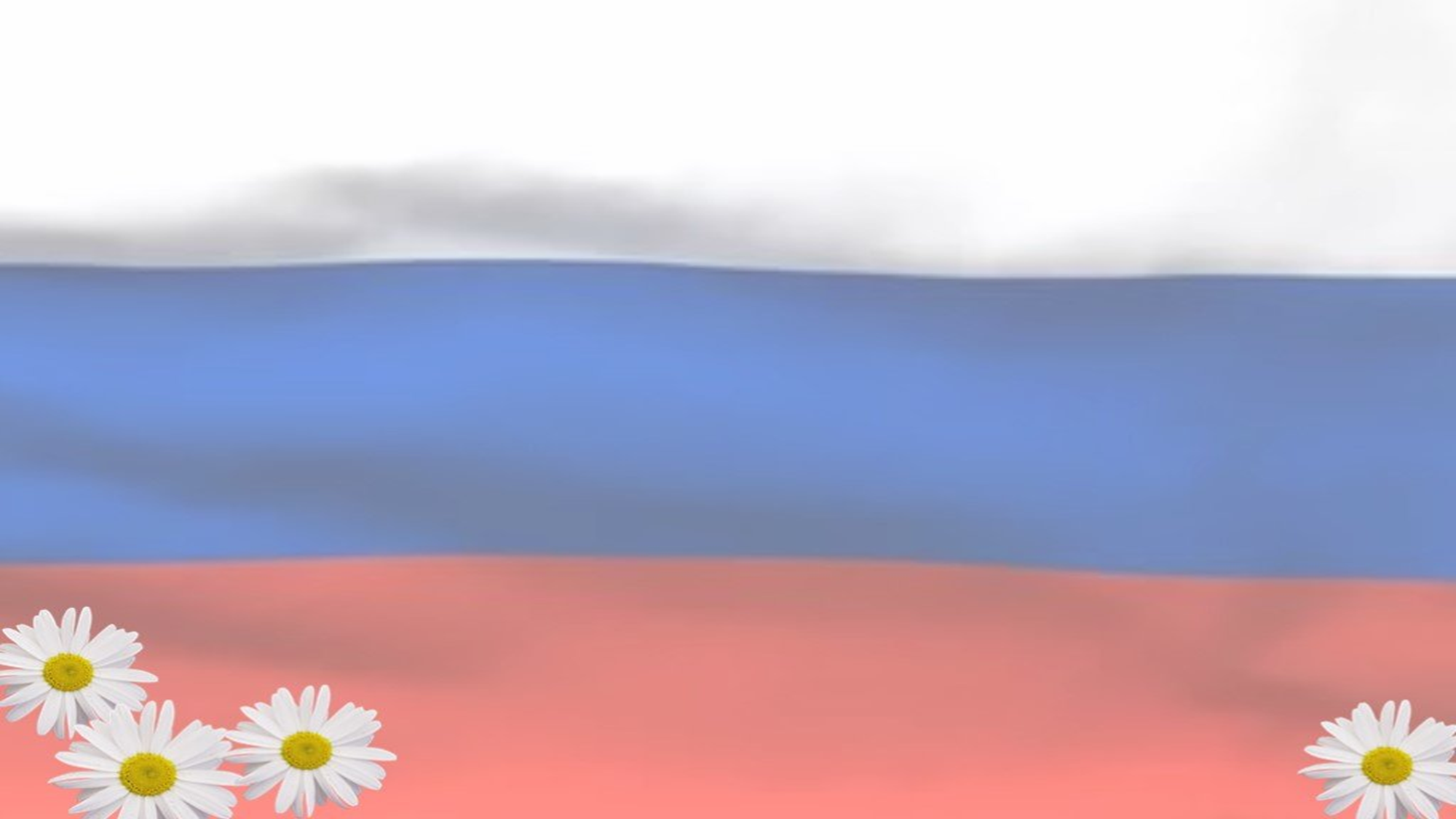 Зимняя Олимпийские игры
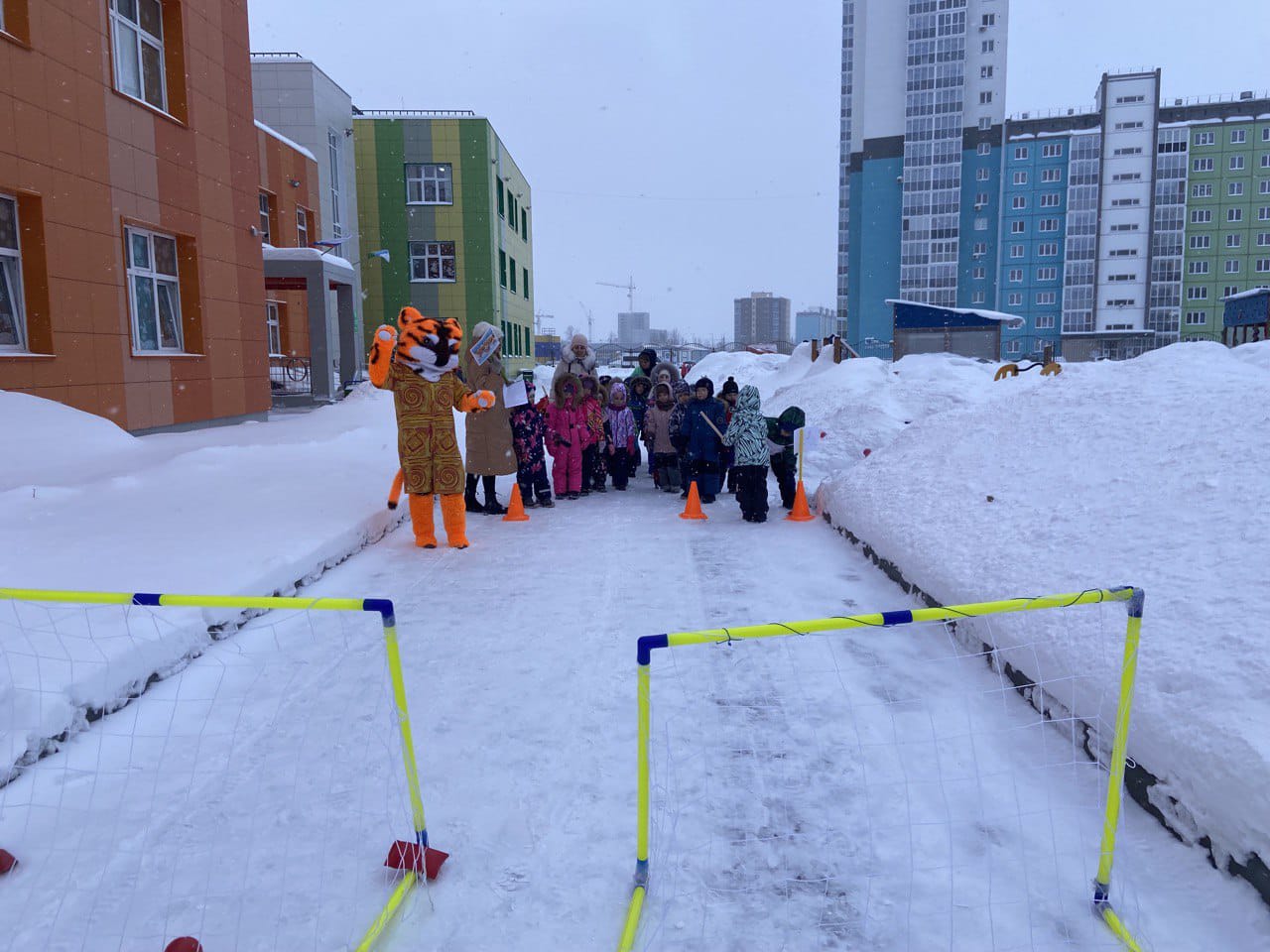 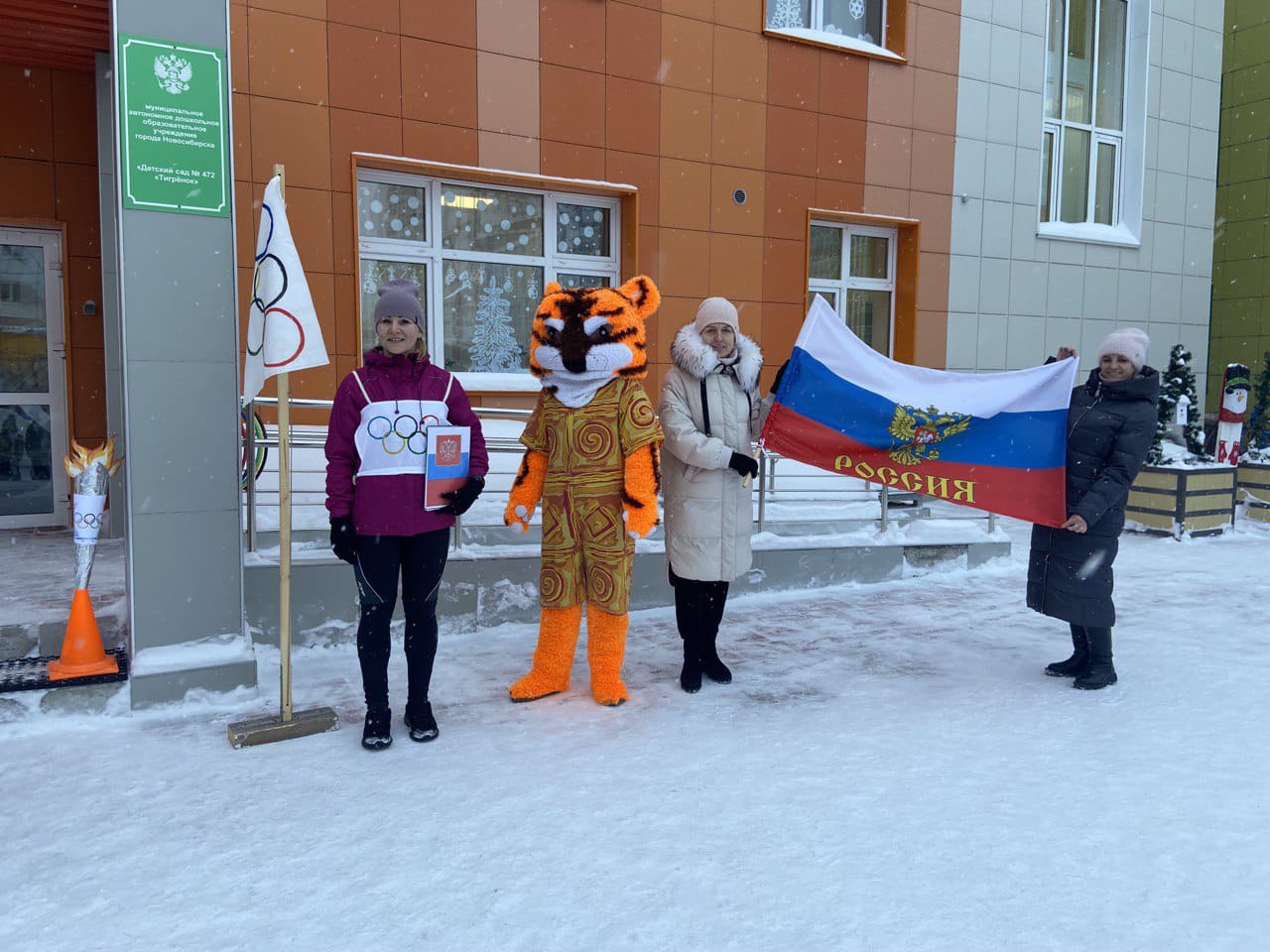 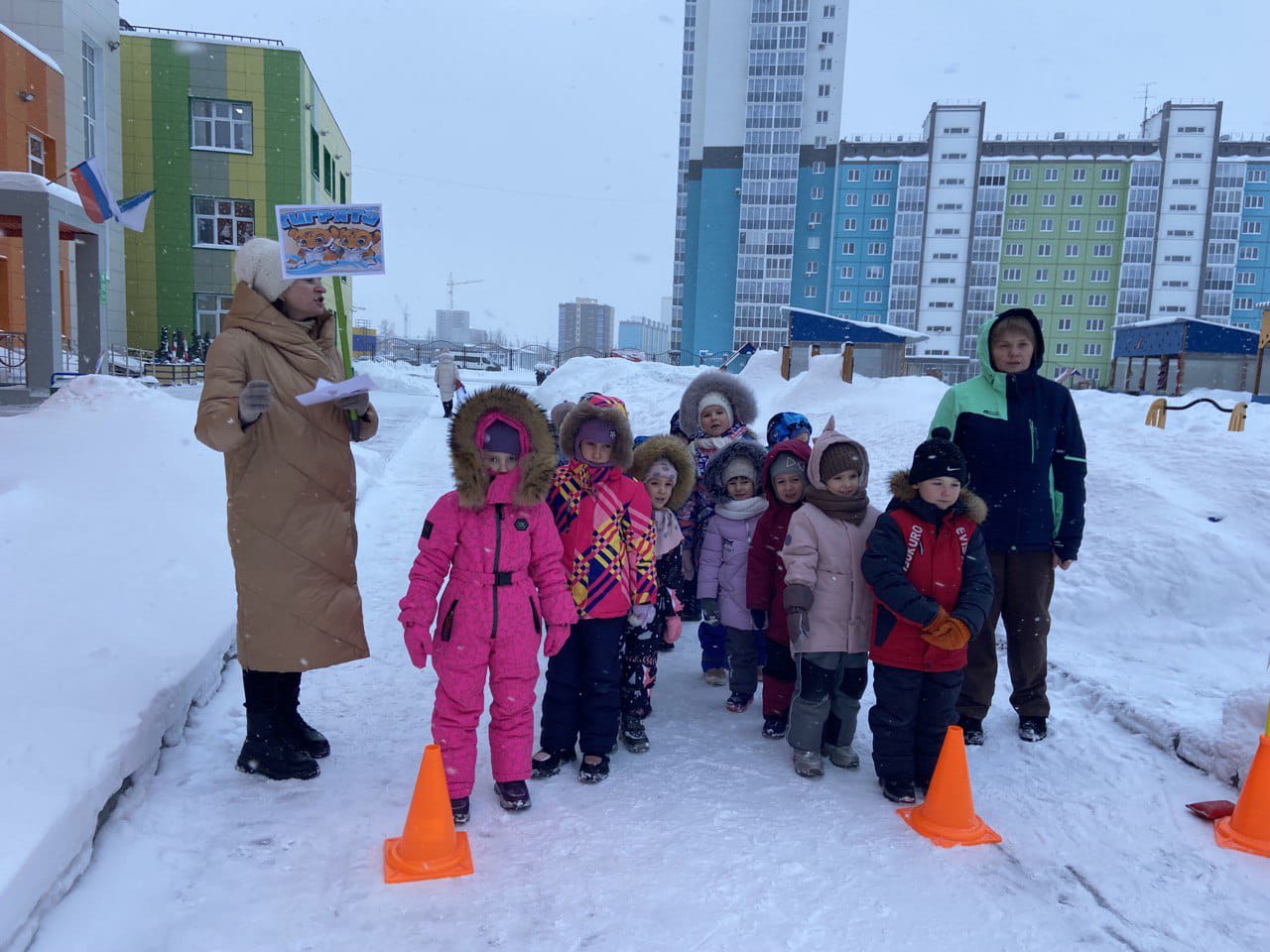 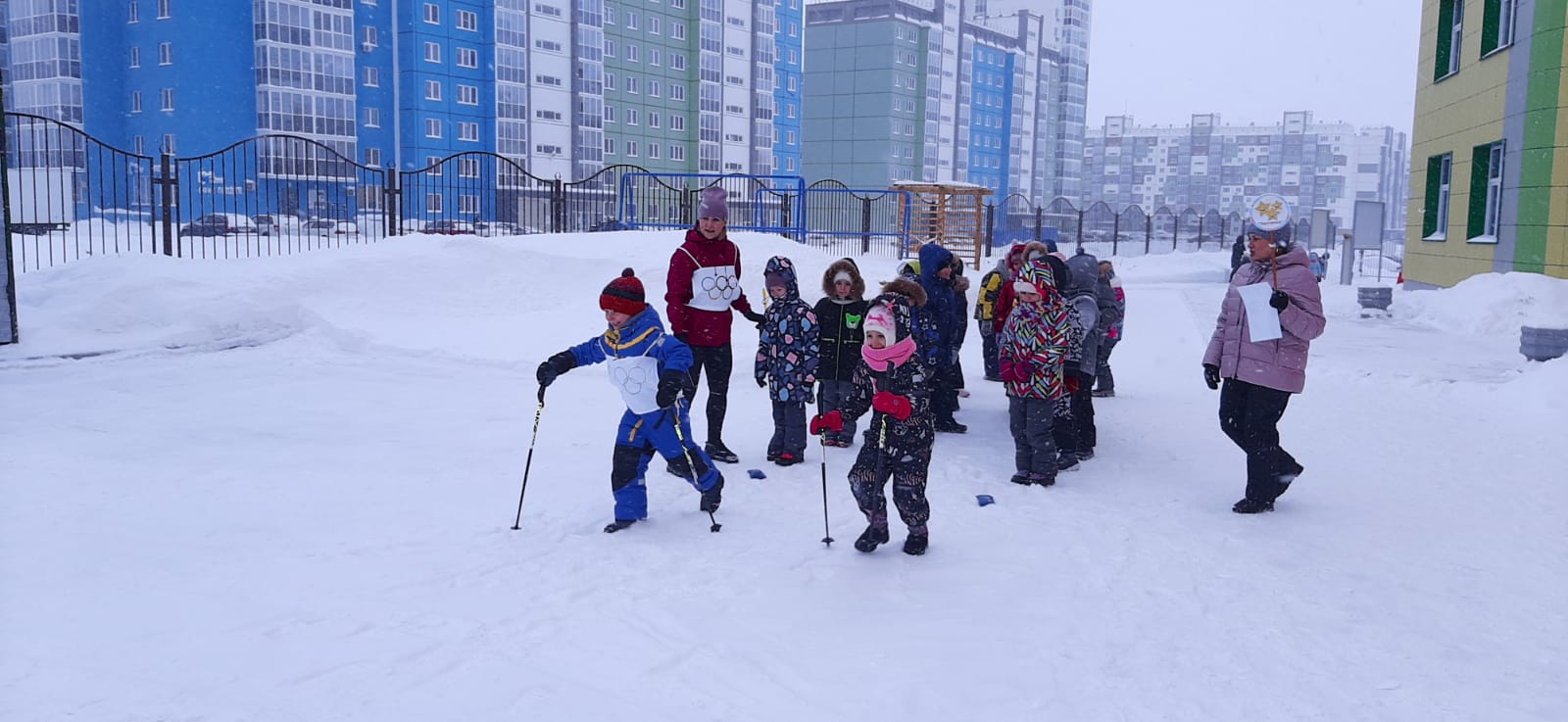 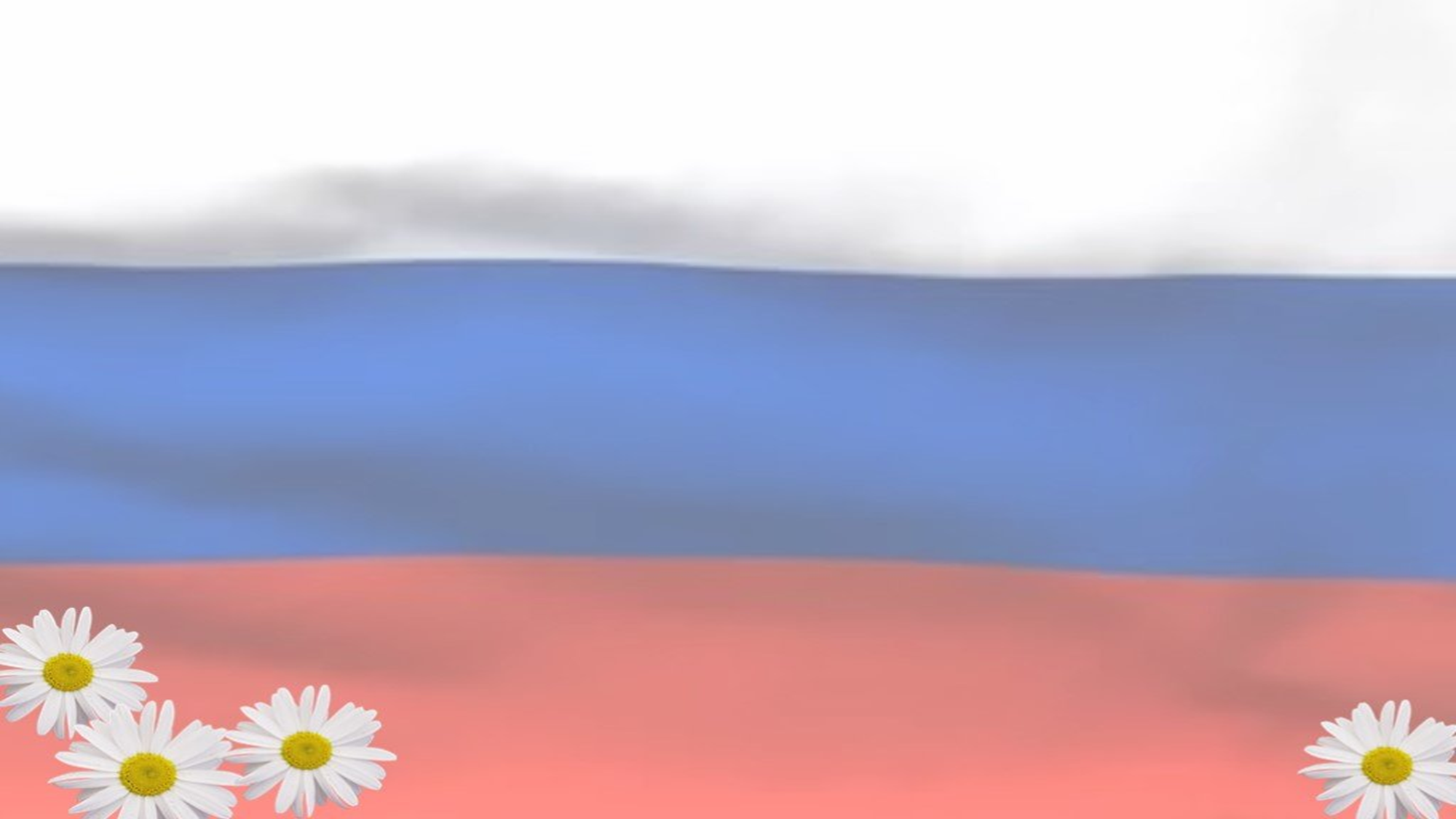 «В гостях у Аленушки"
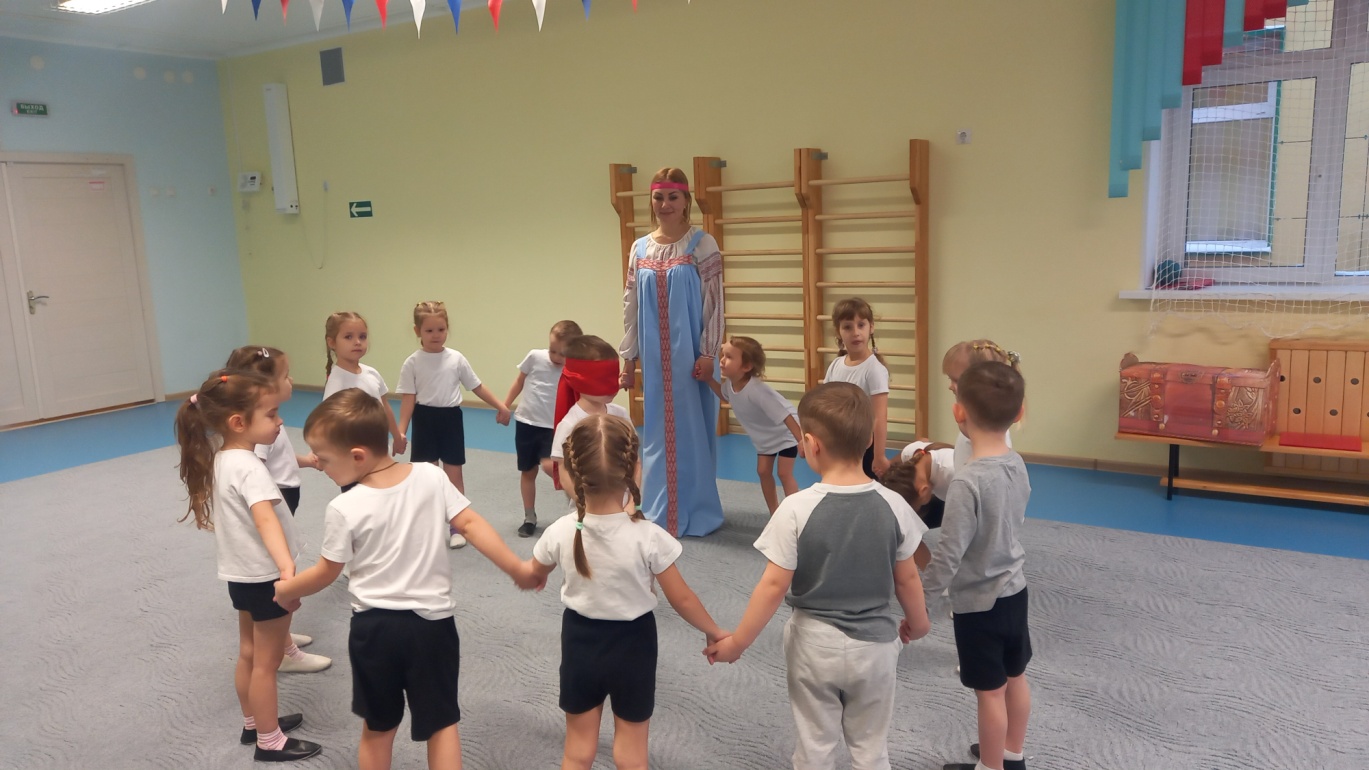 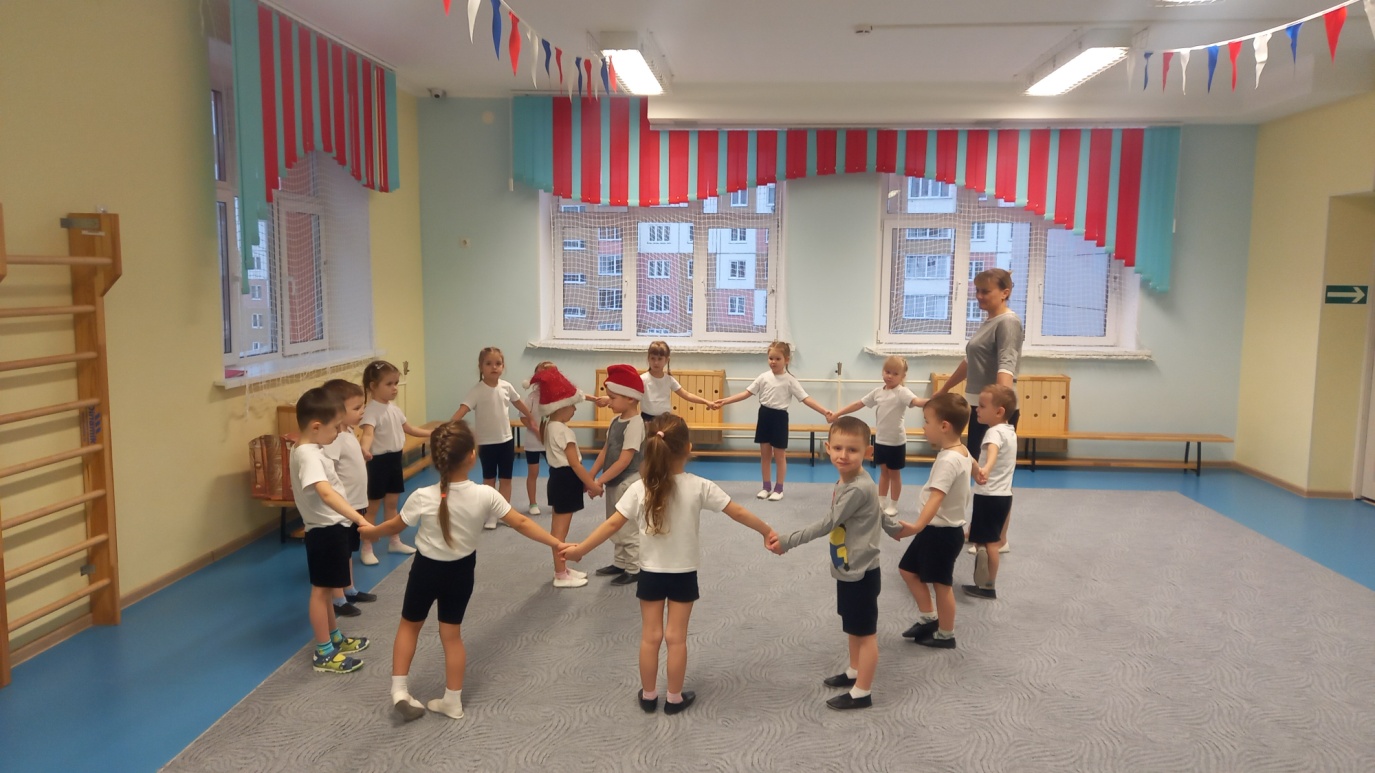 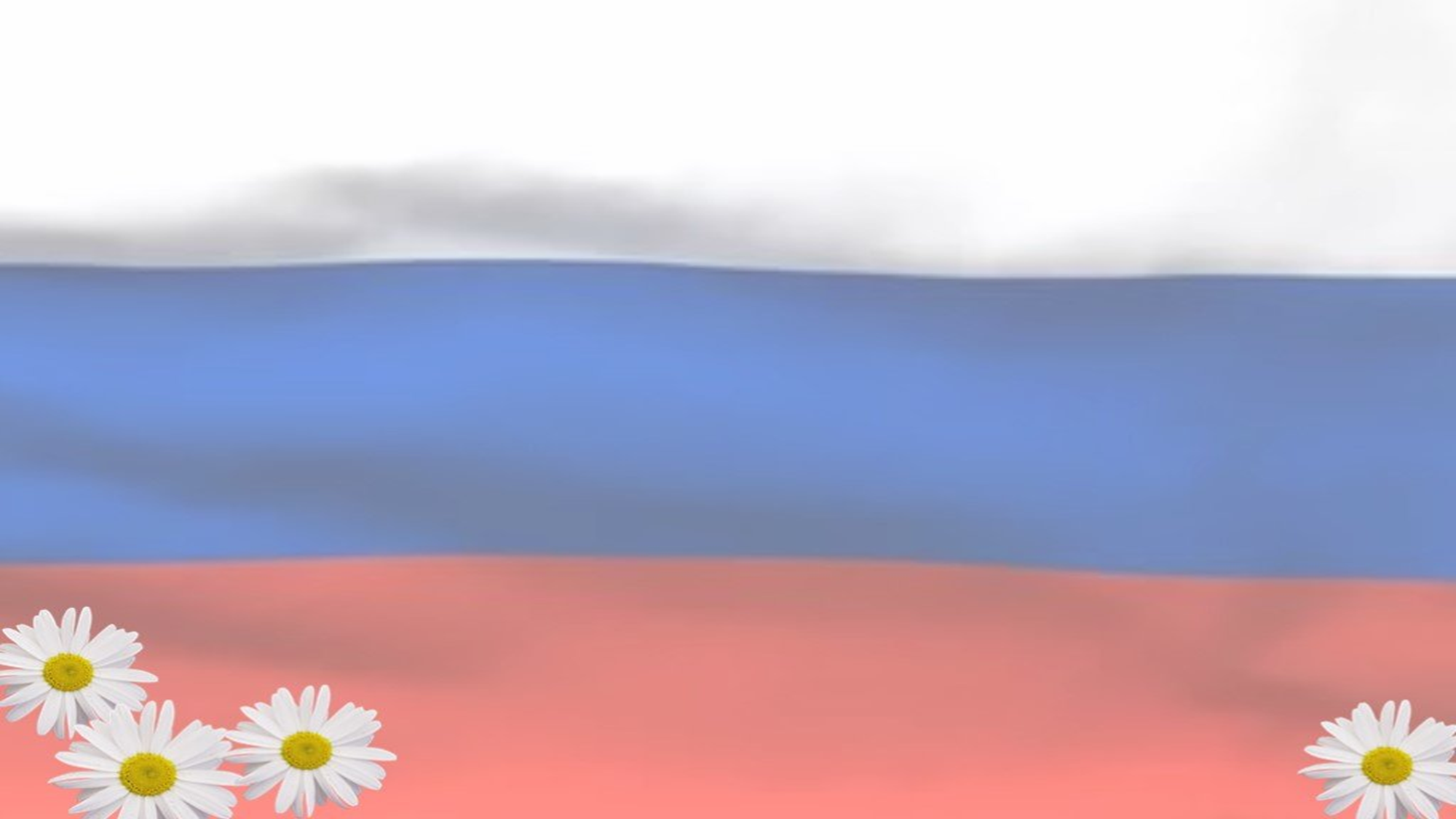 «В гостях у сказки»
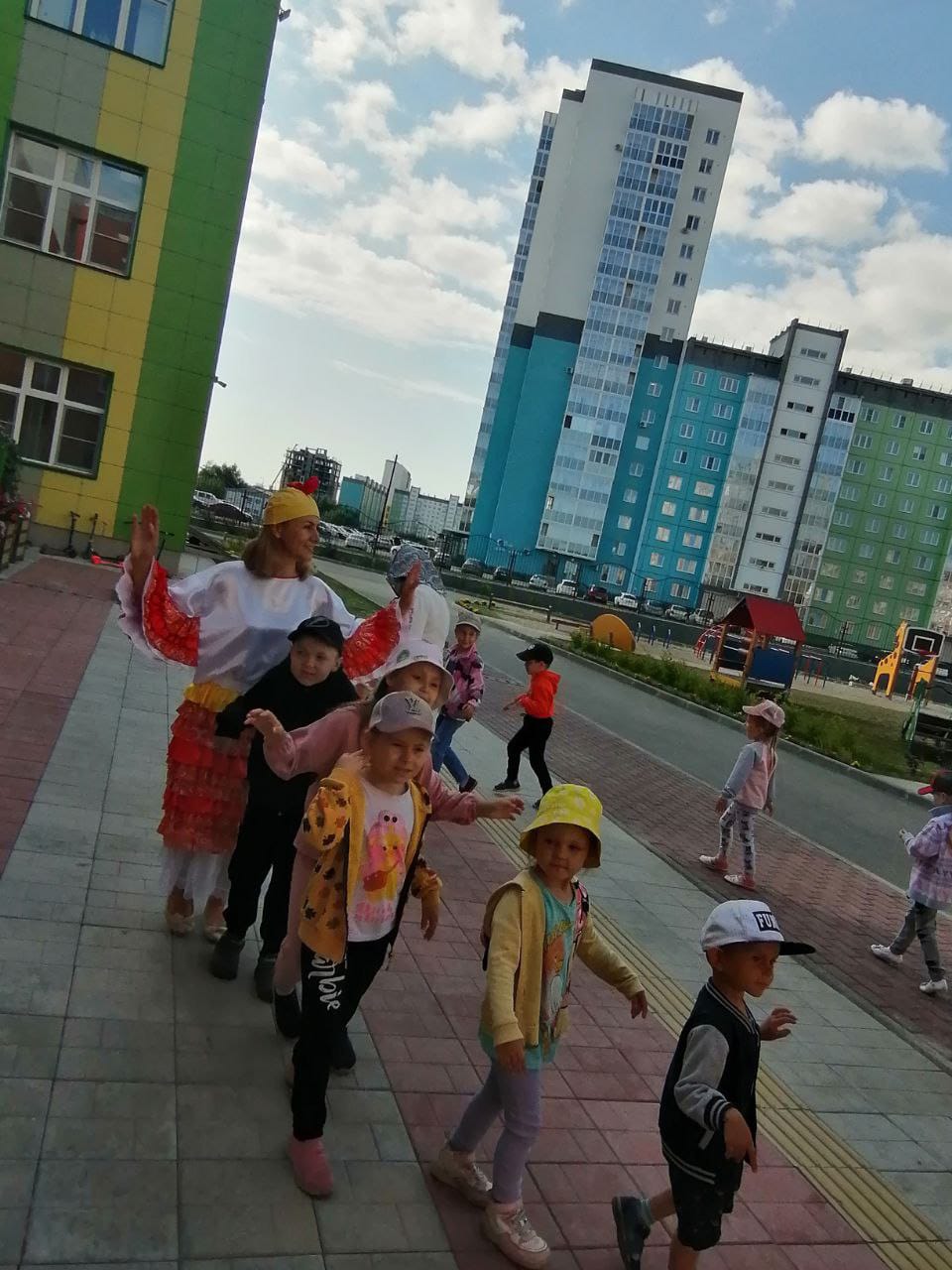 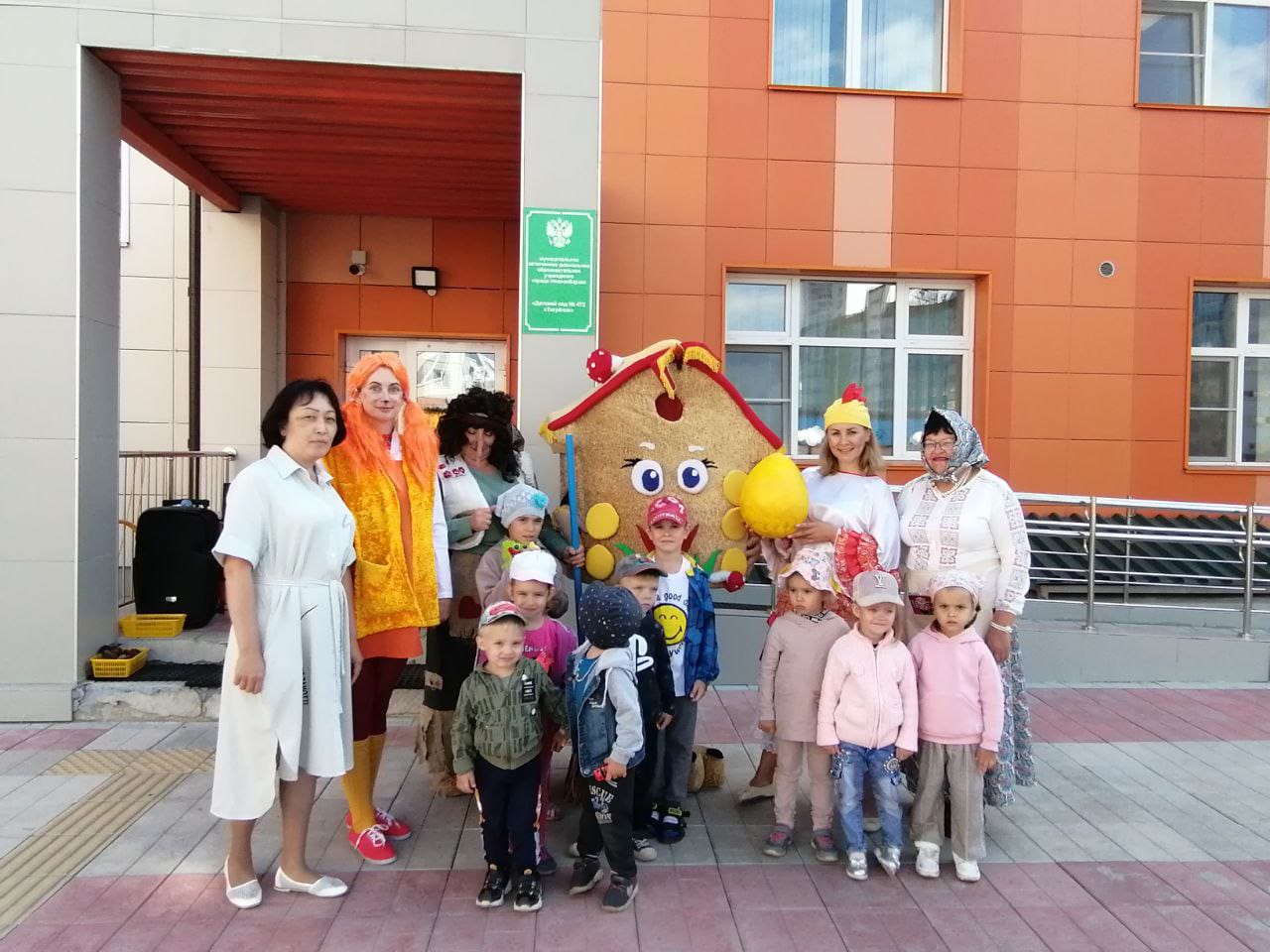 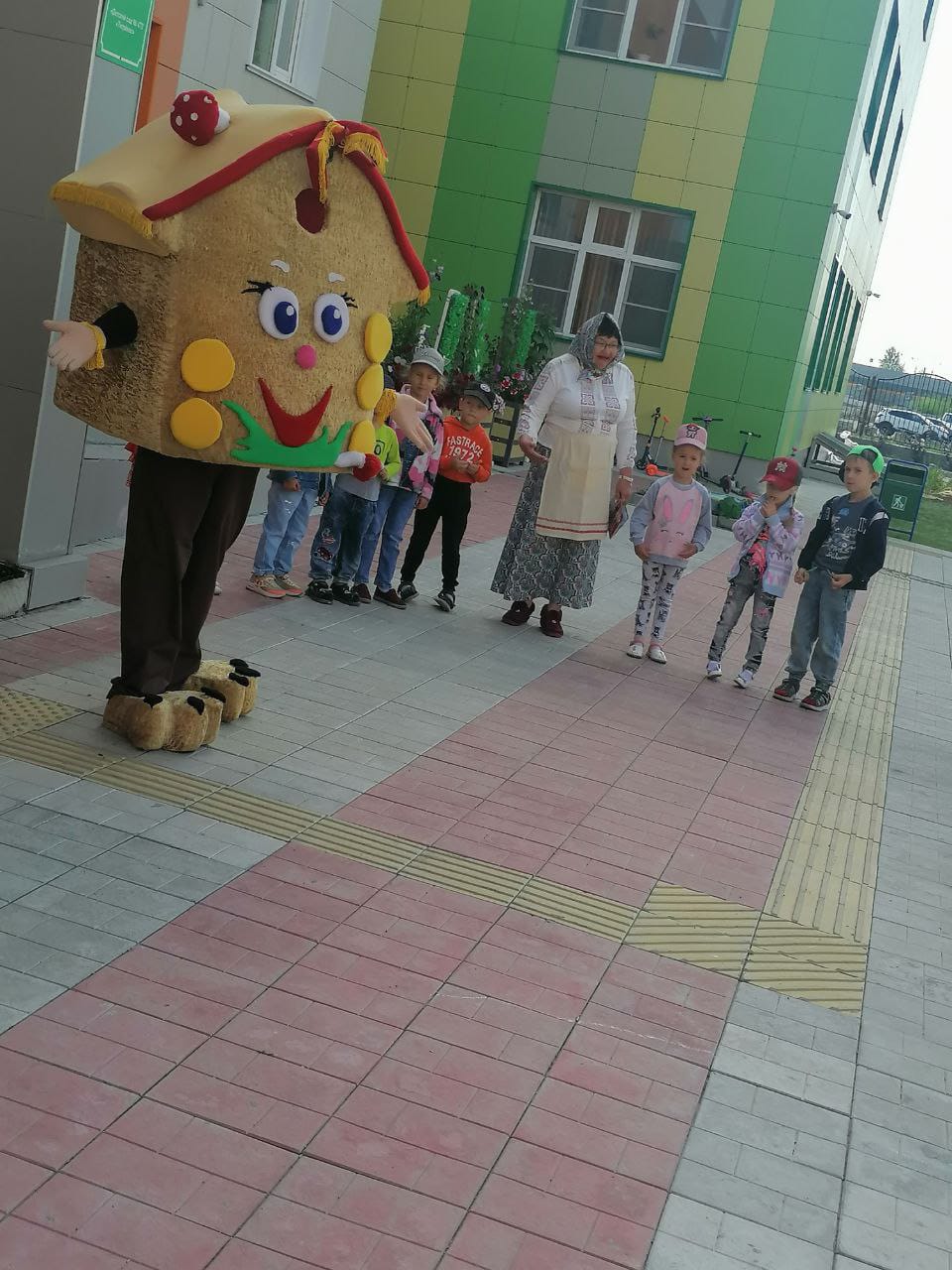 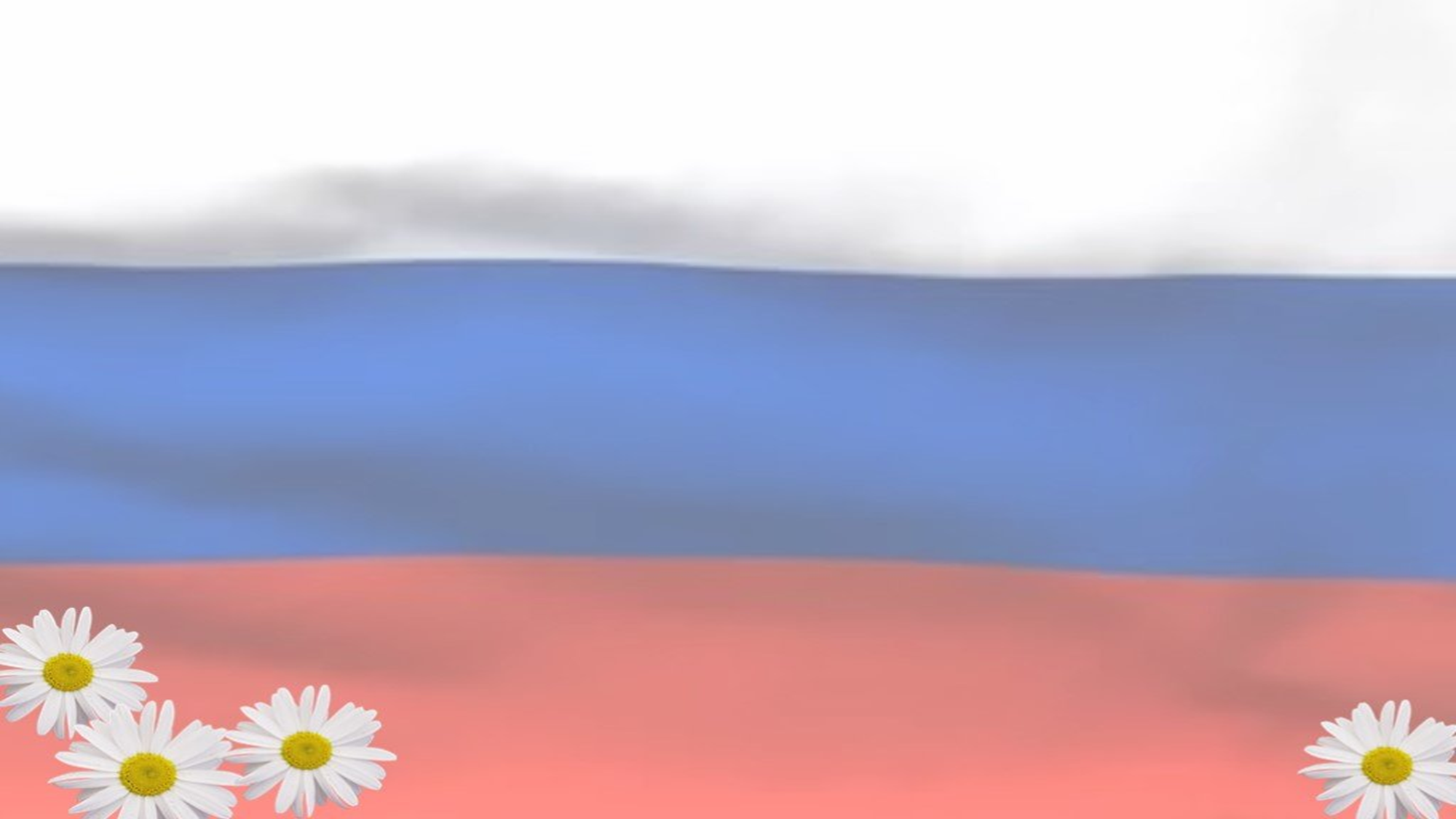 Эстафета Победы
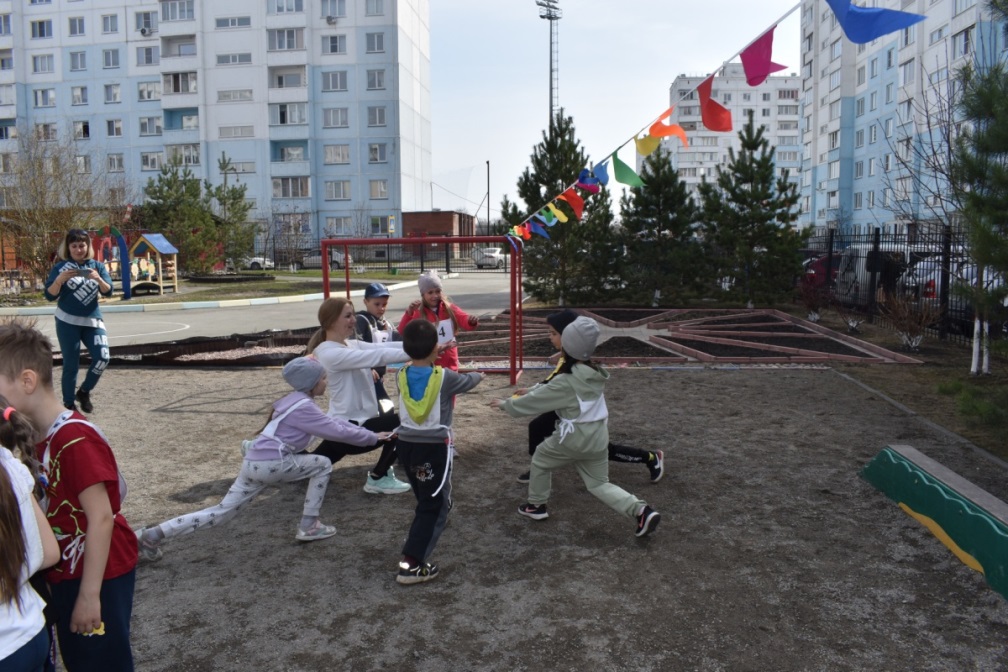 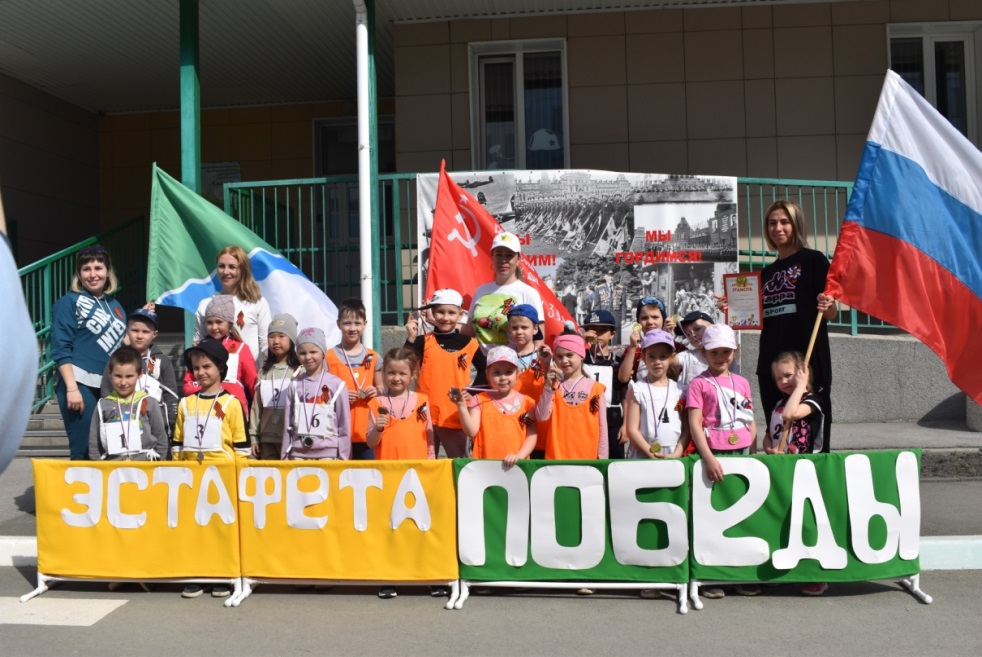 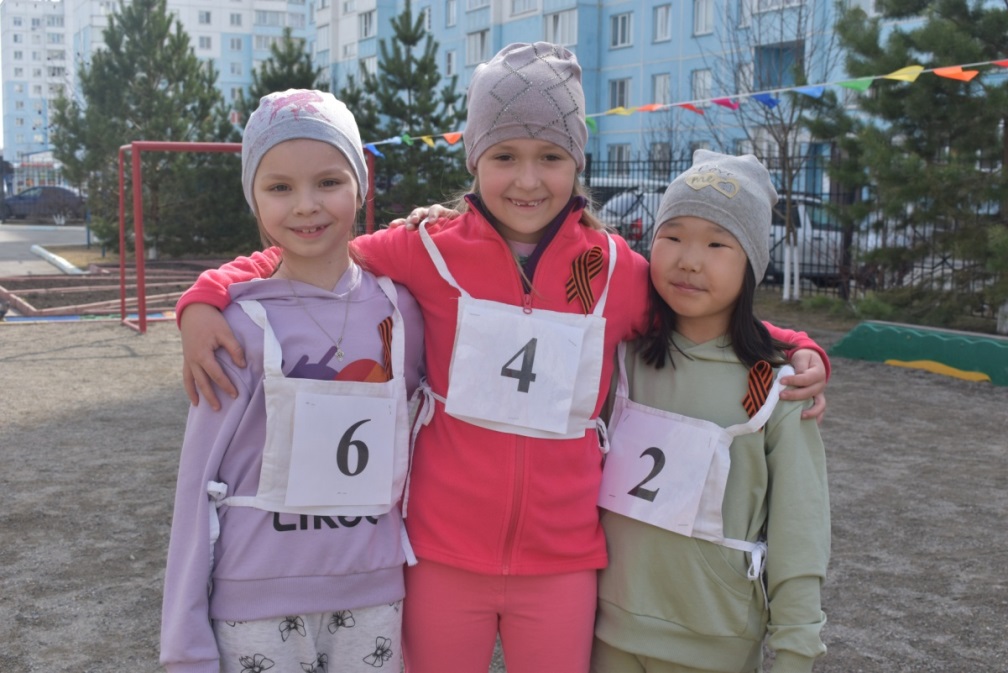 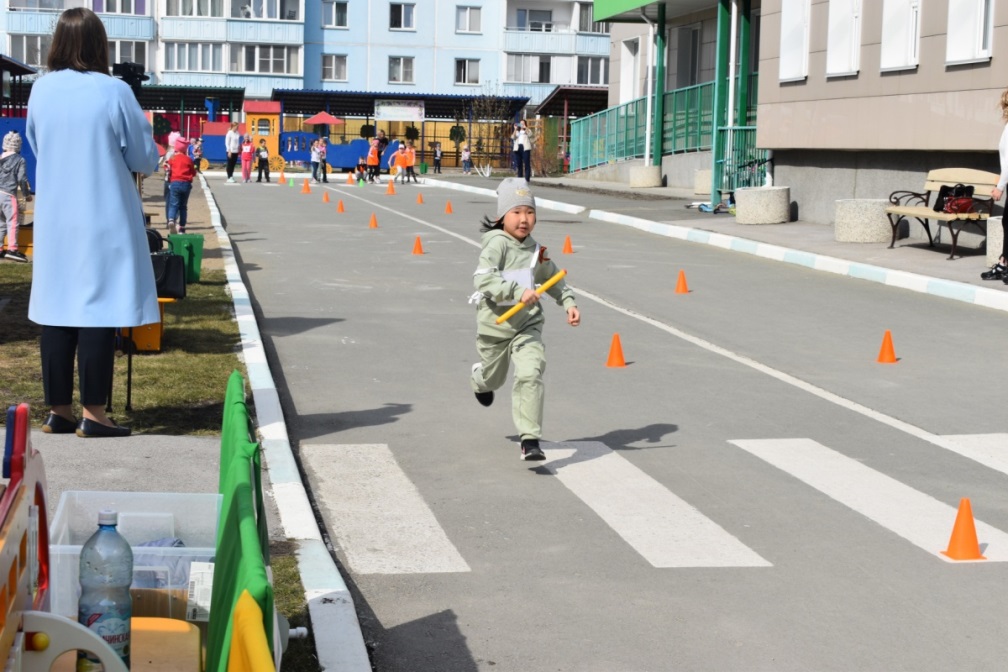 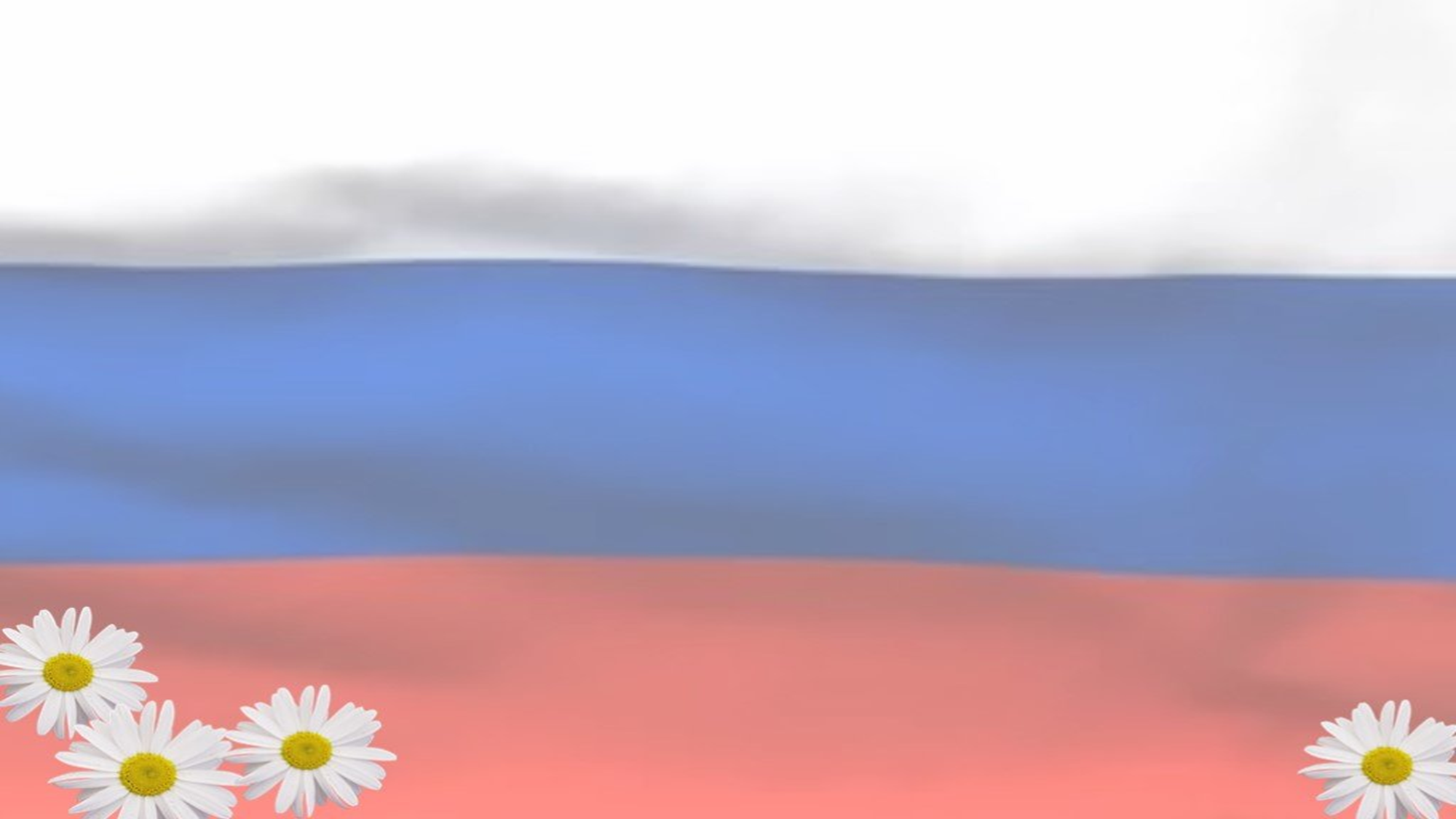 День зимних видов спорта
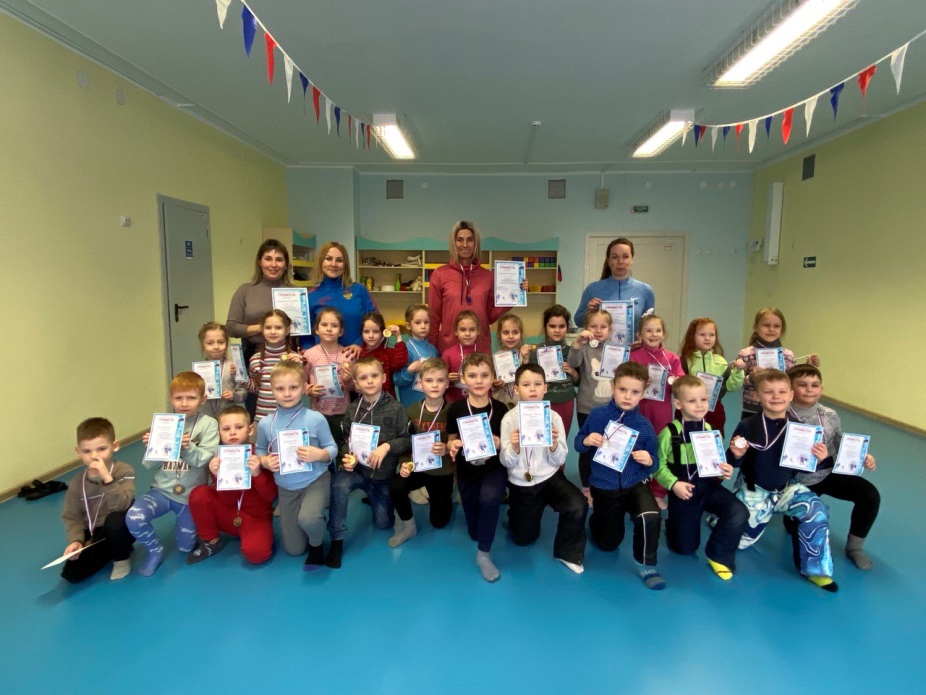 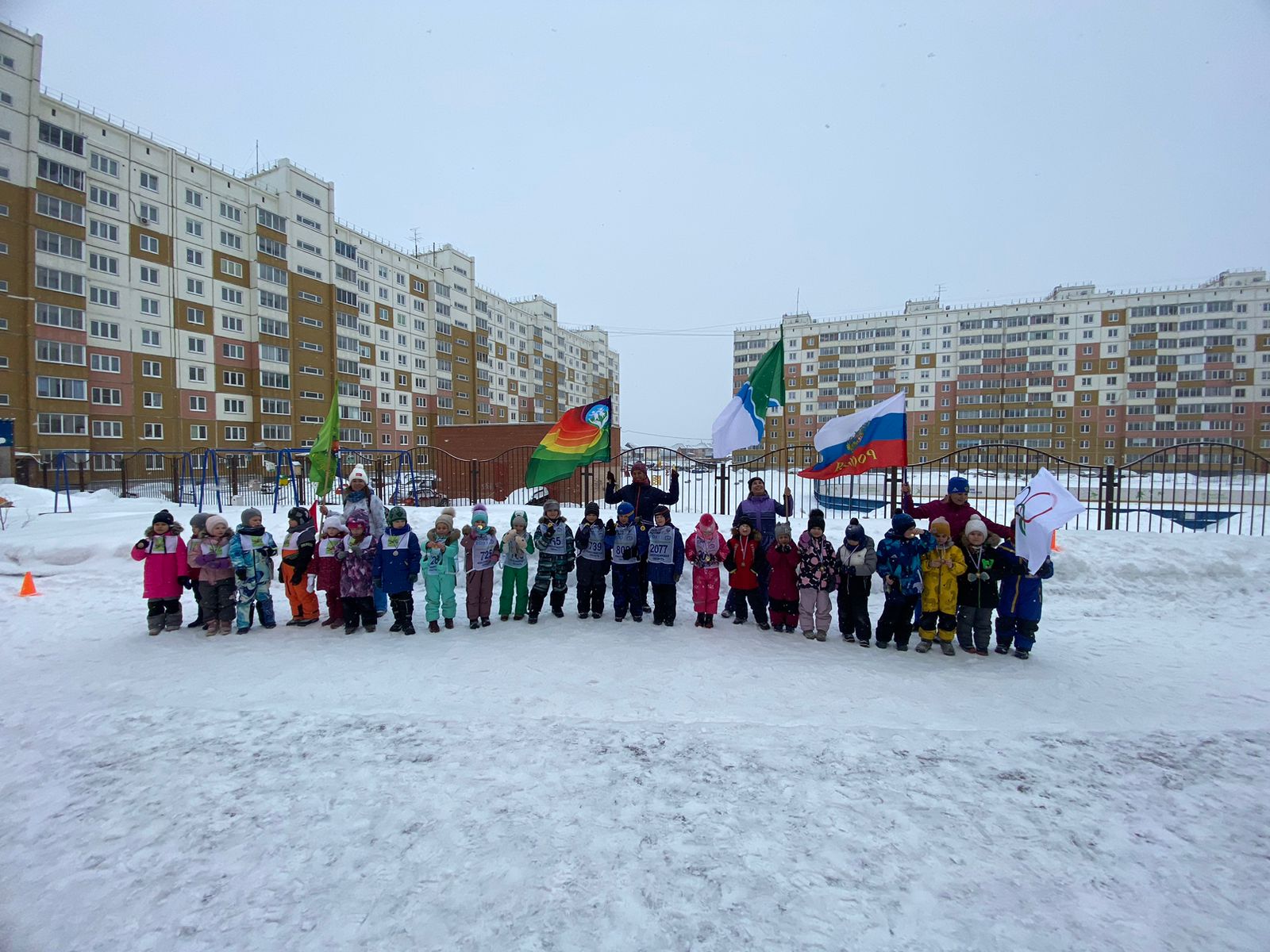 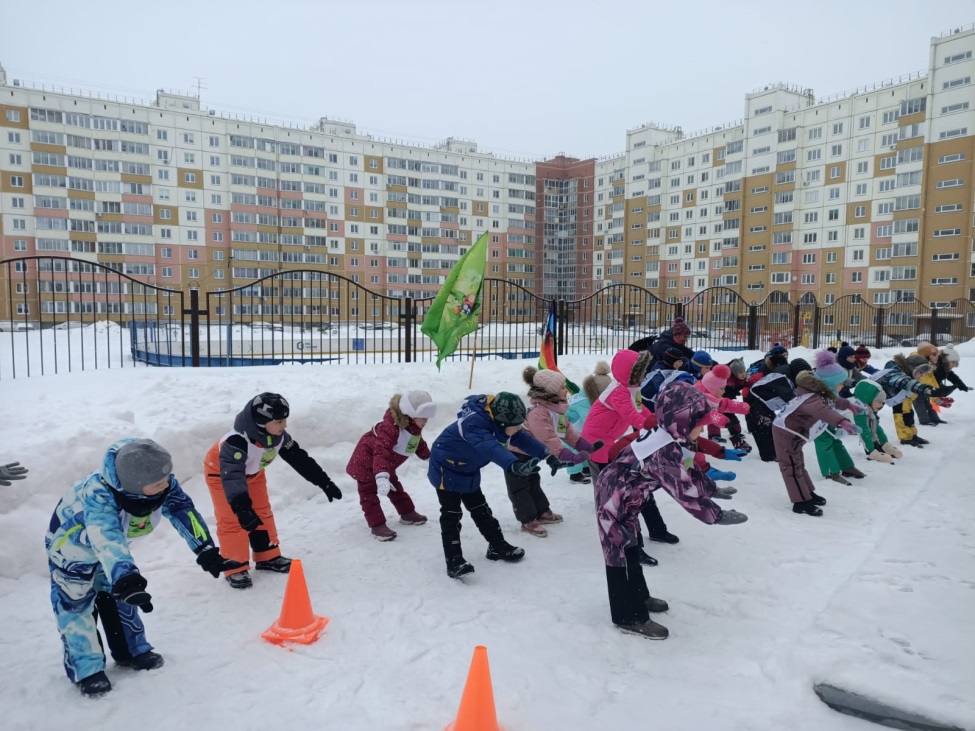 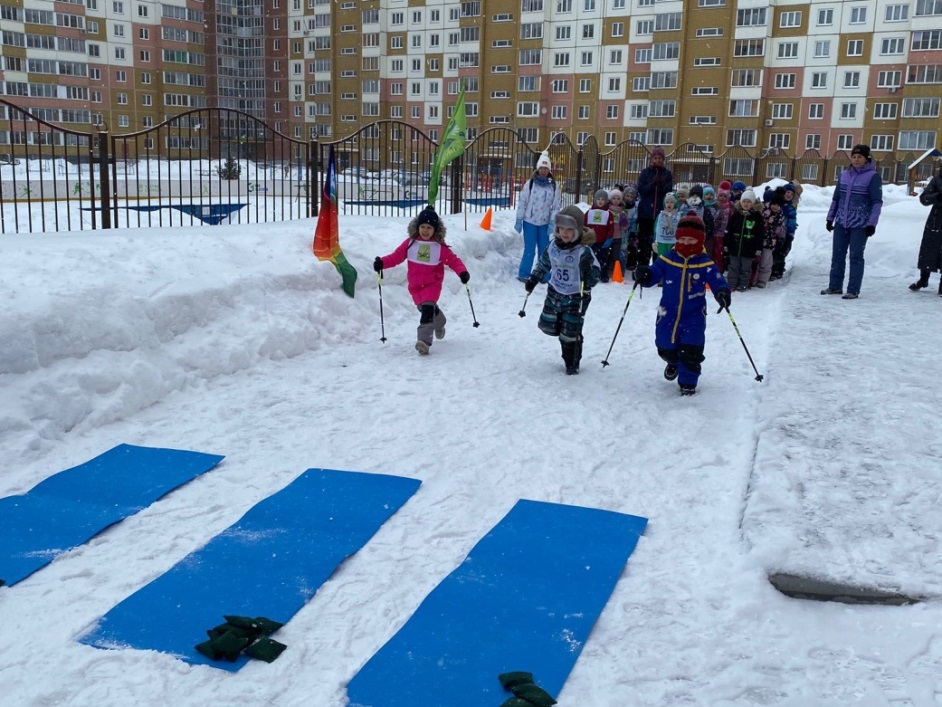 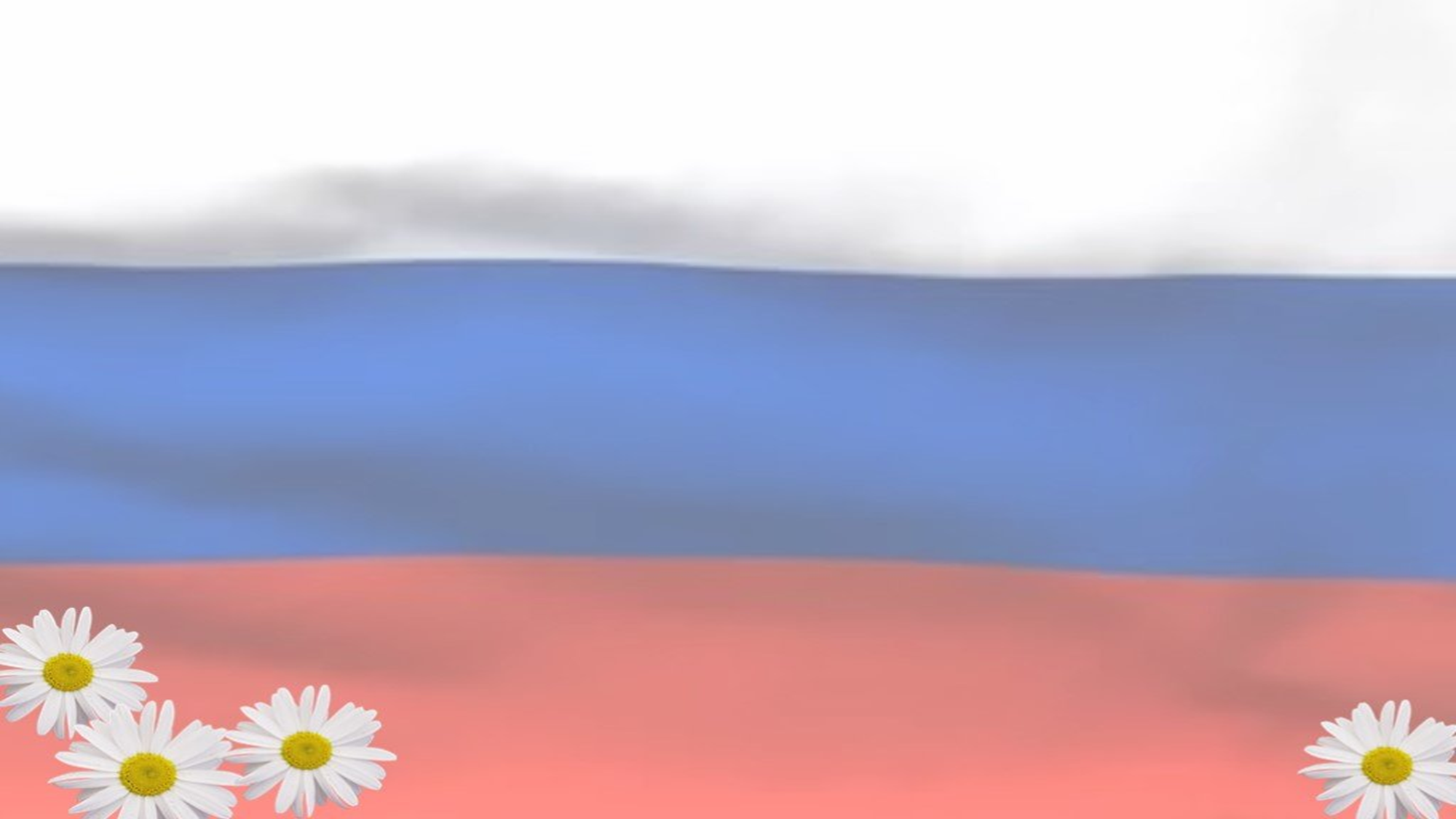 Смотр-конкурс строя и песни  «Аты-баты»
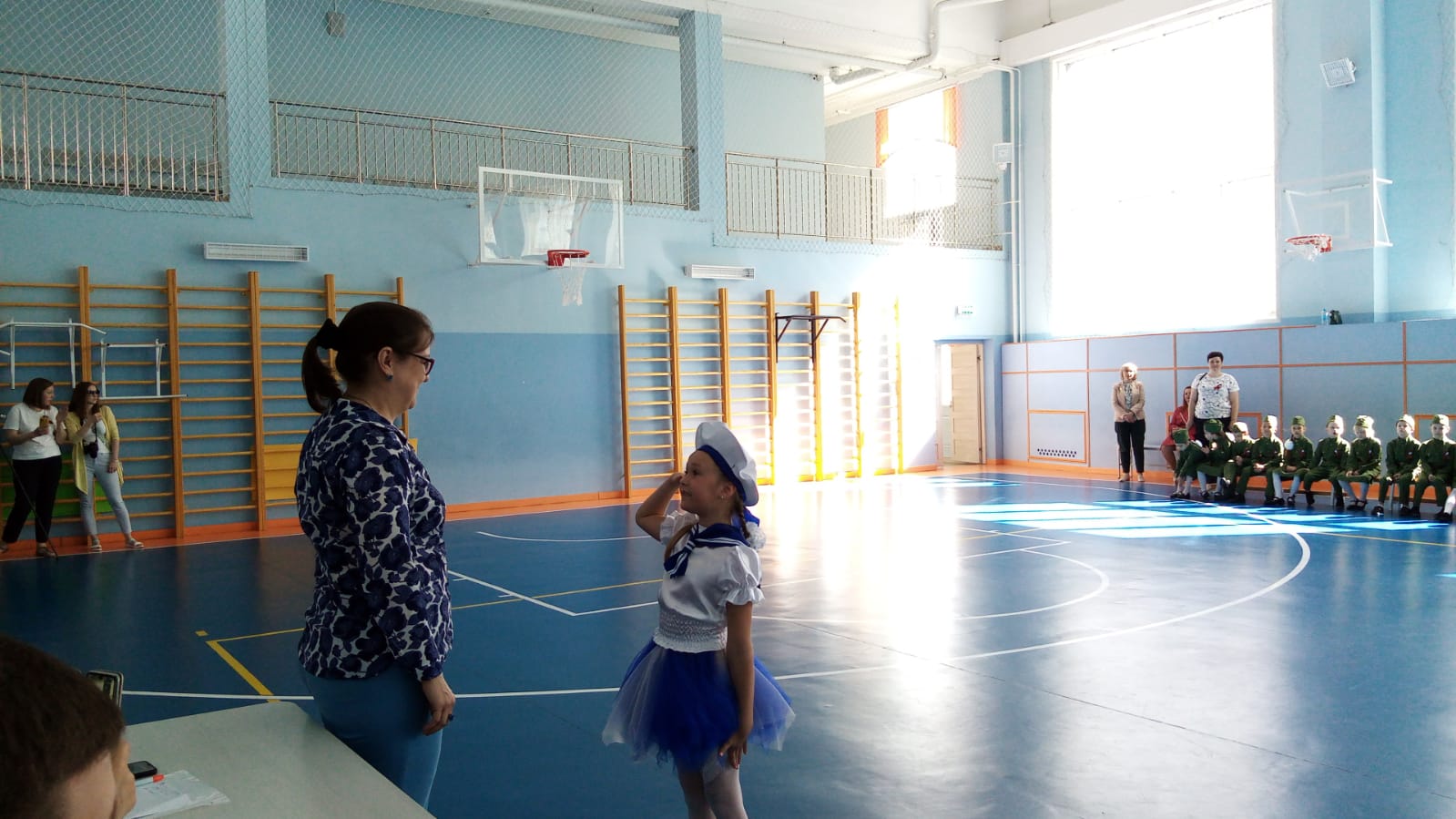 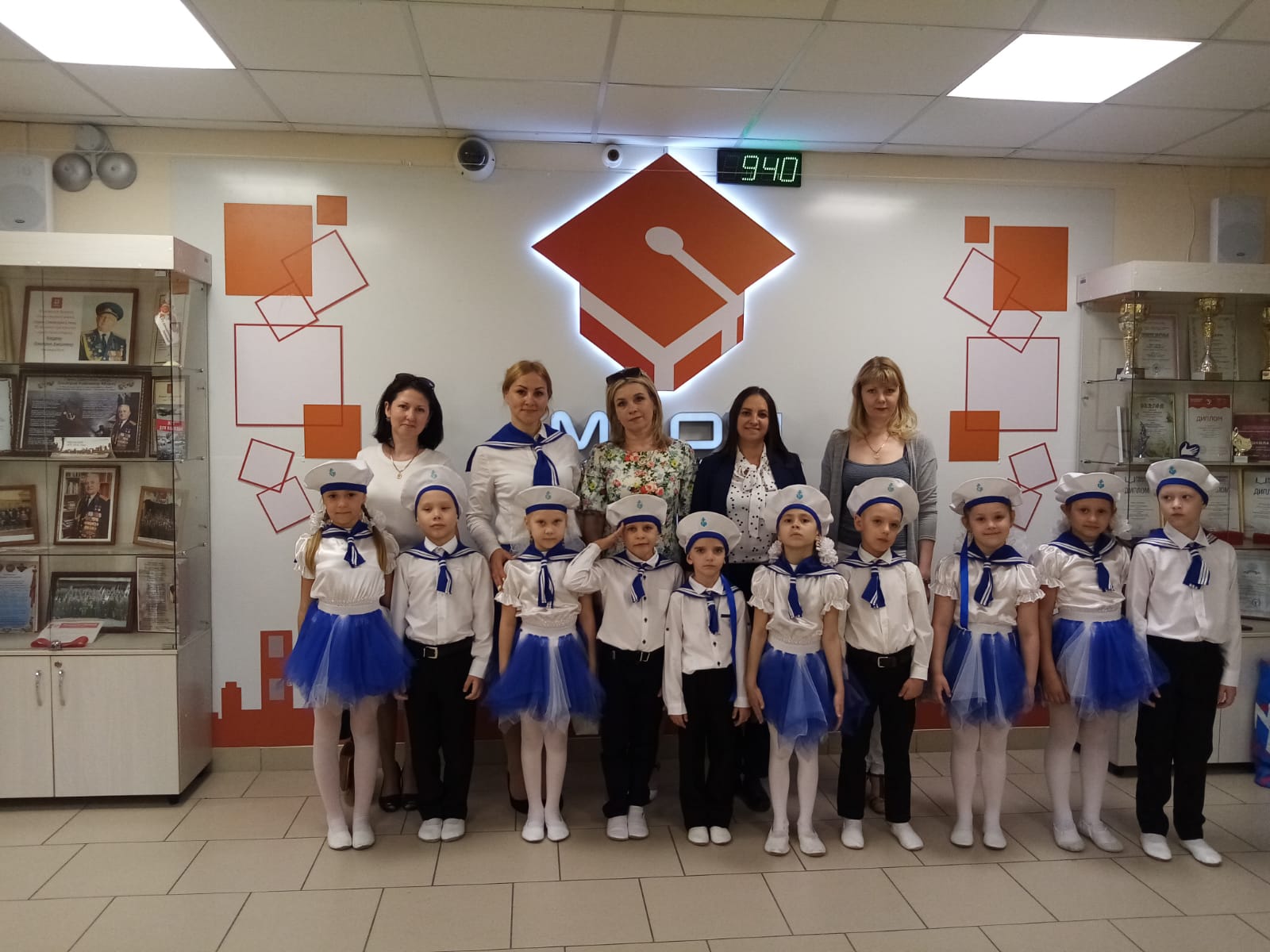 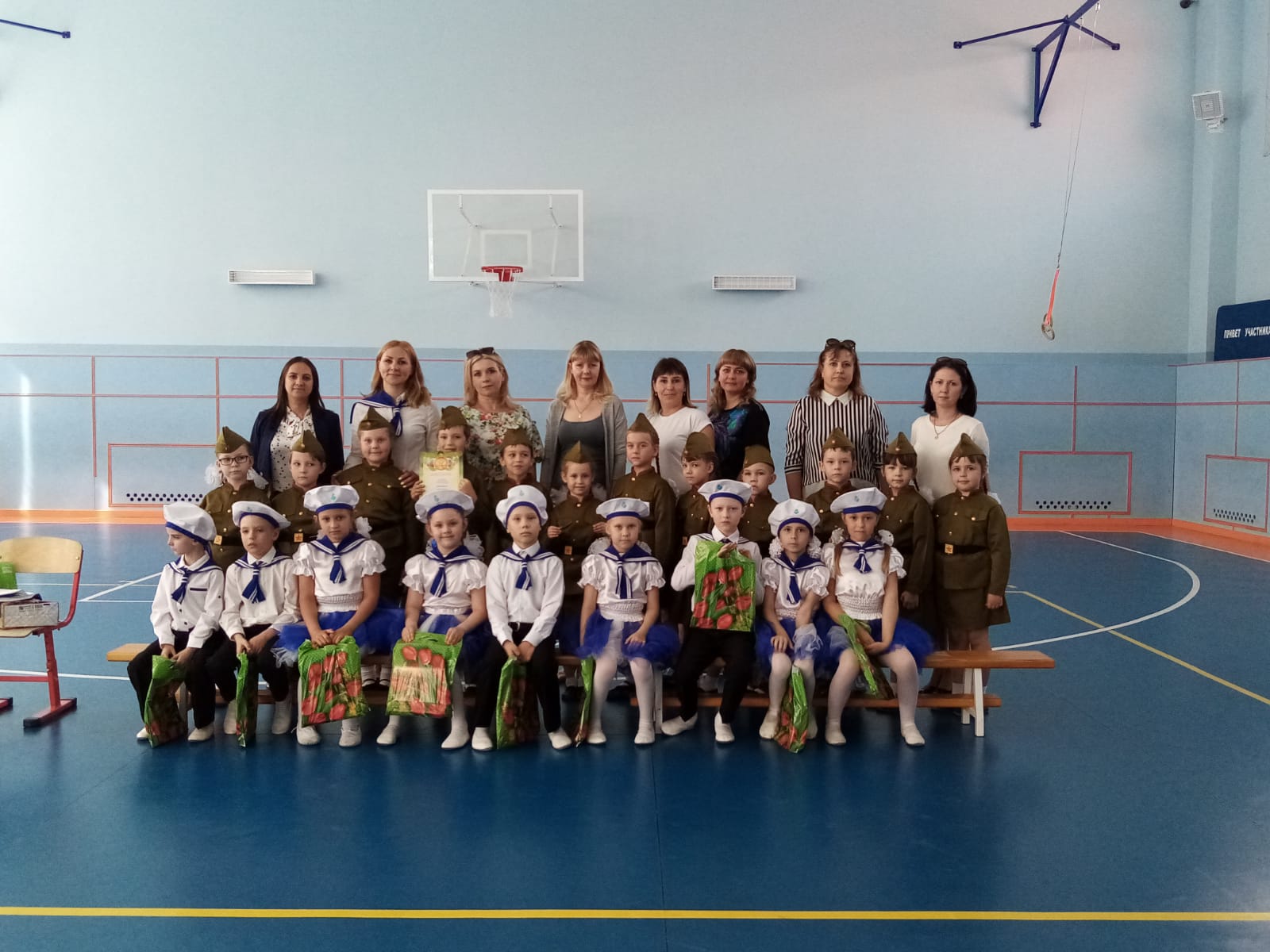 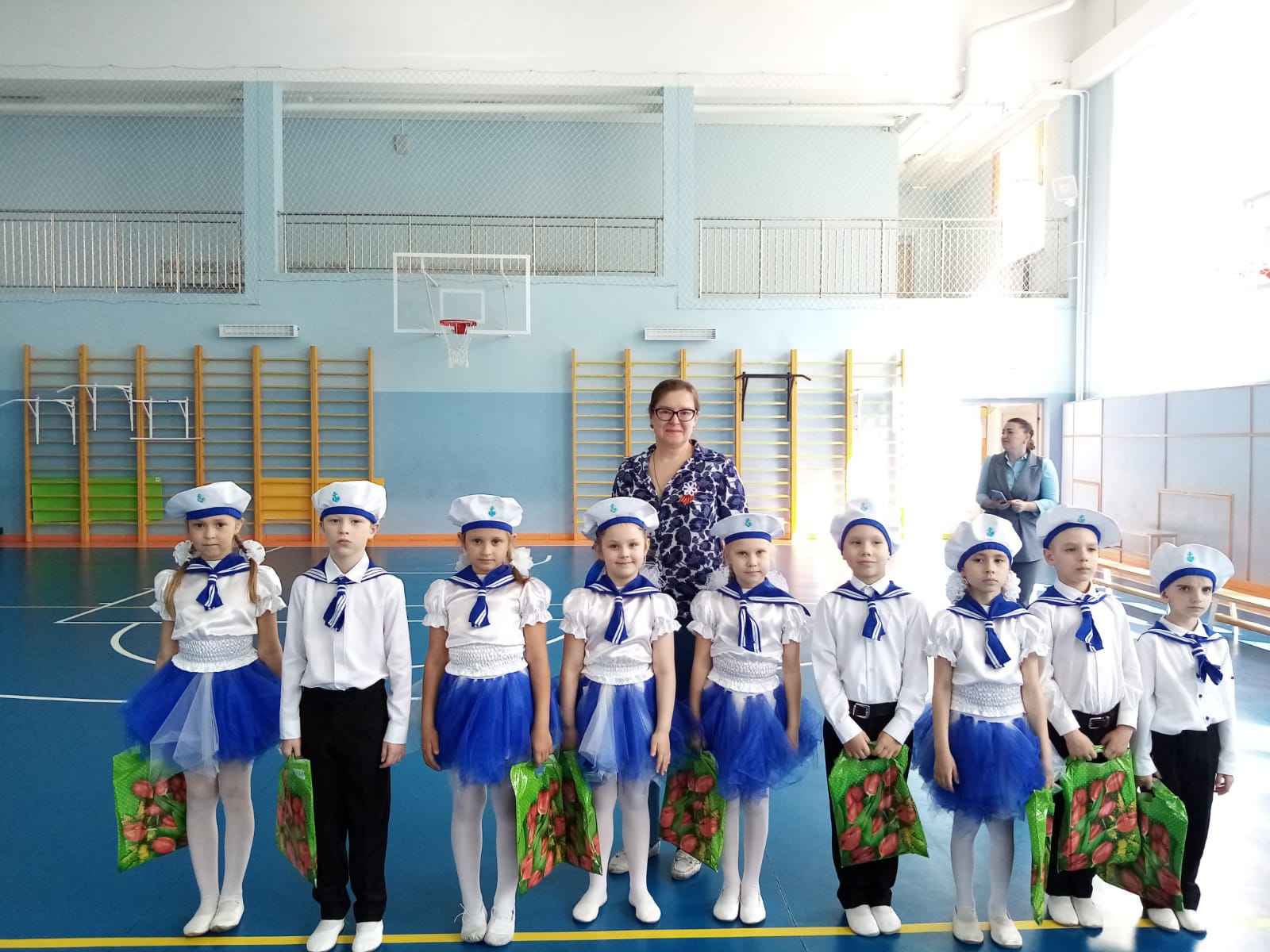 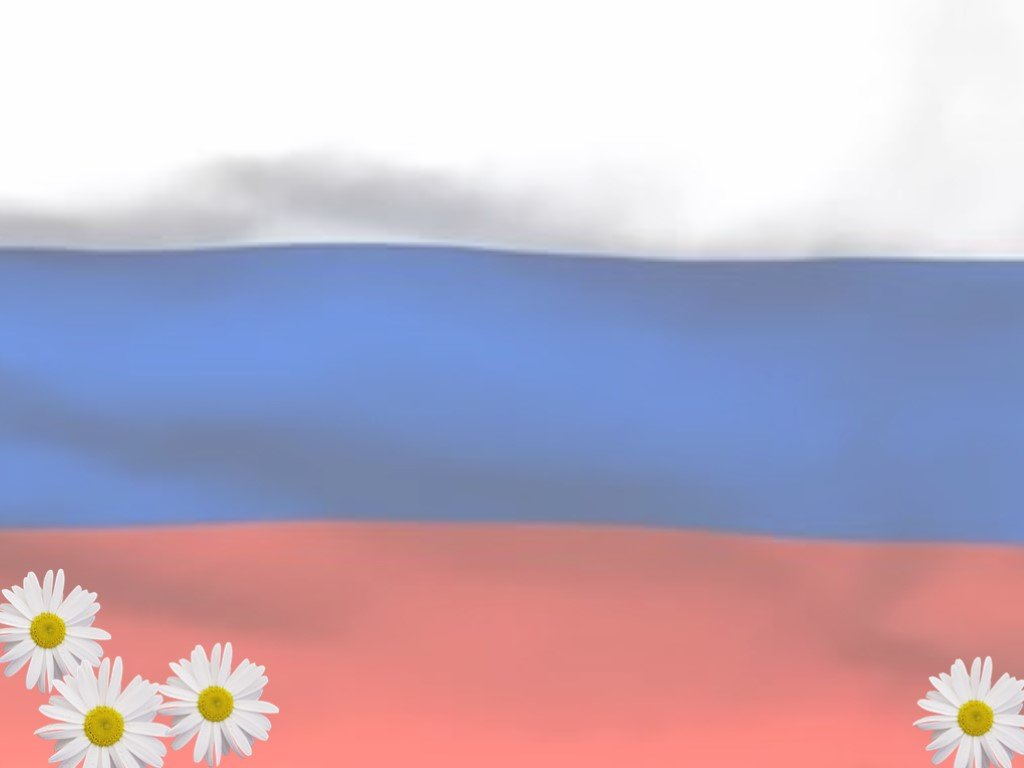 Социальные партнеры
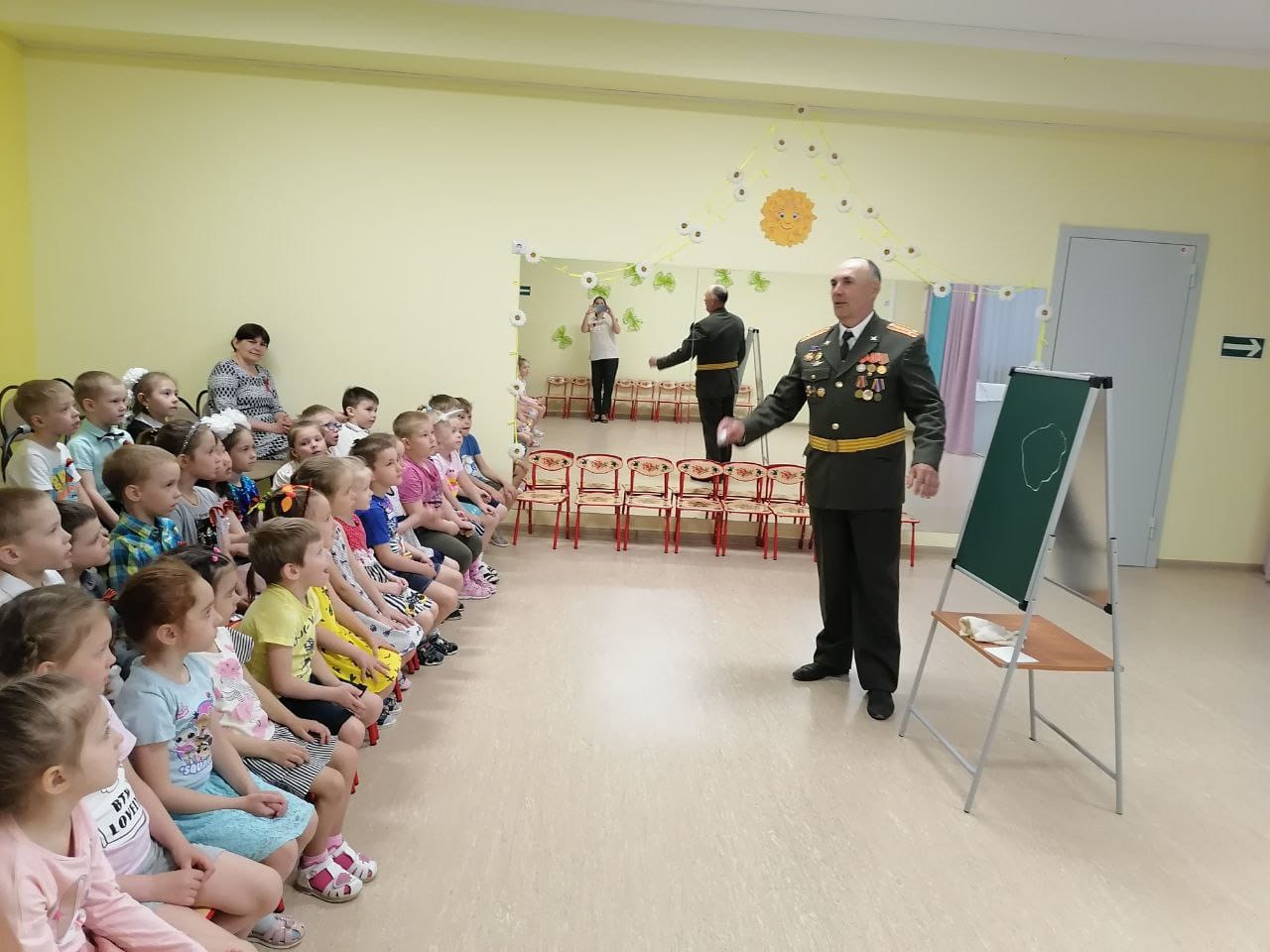 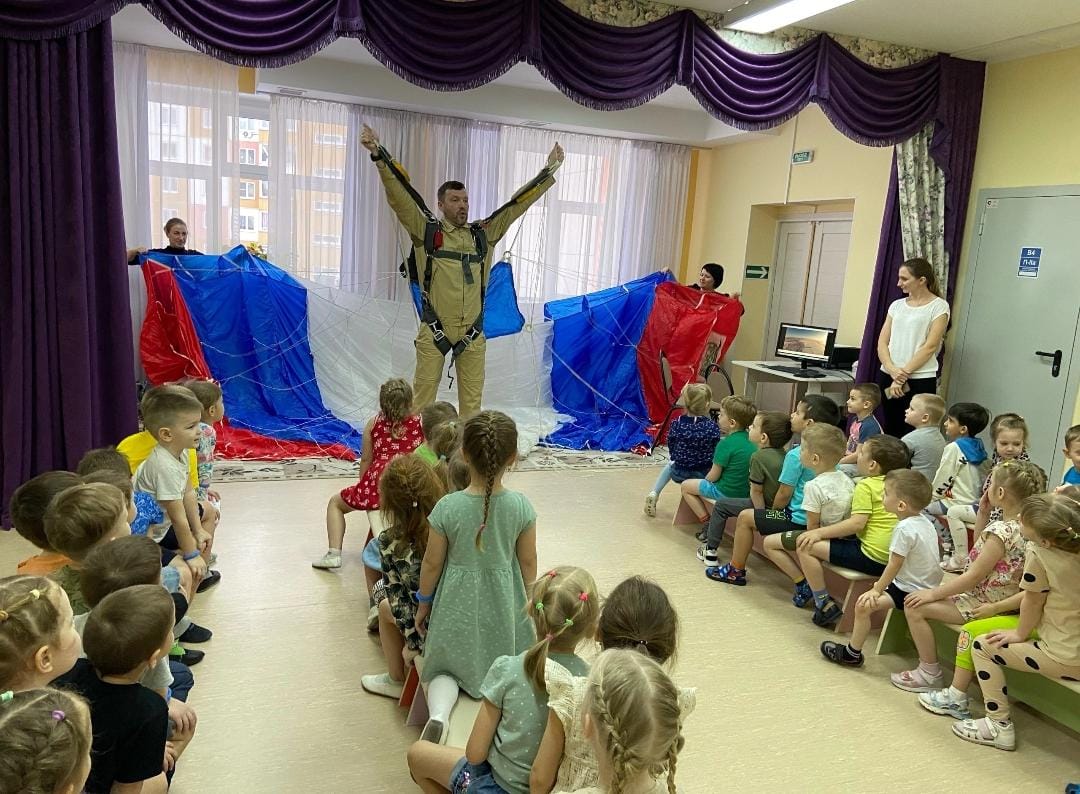 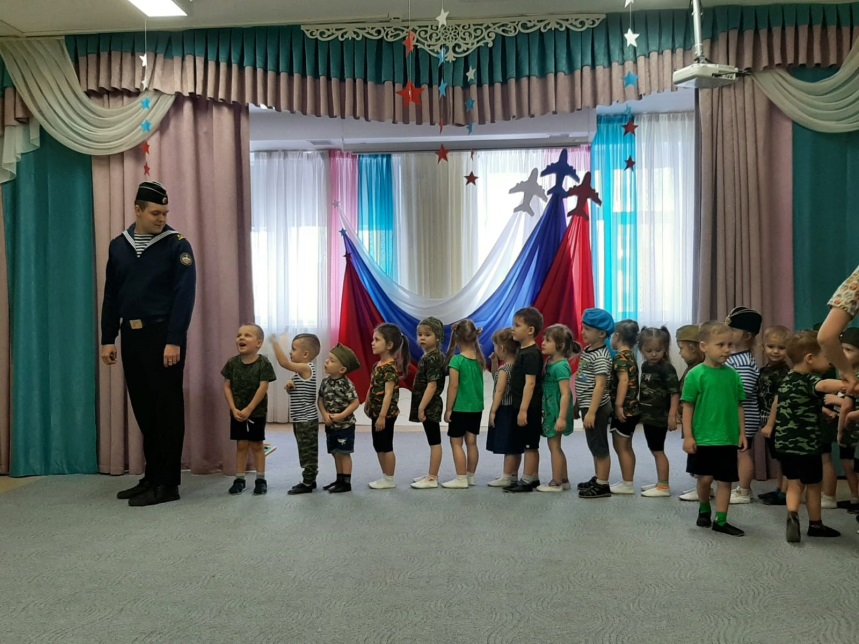 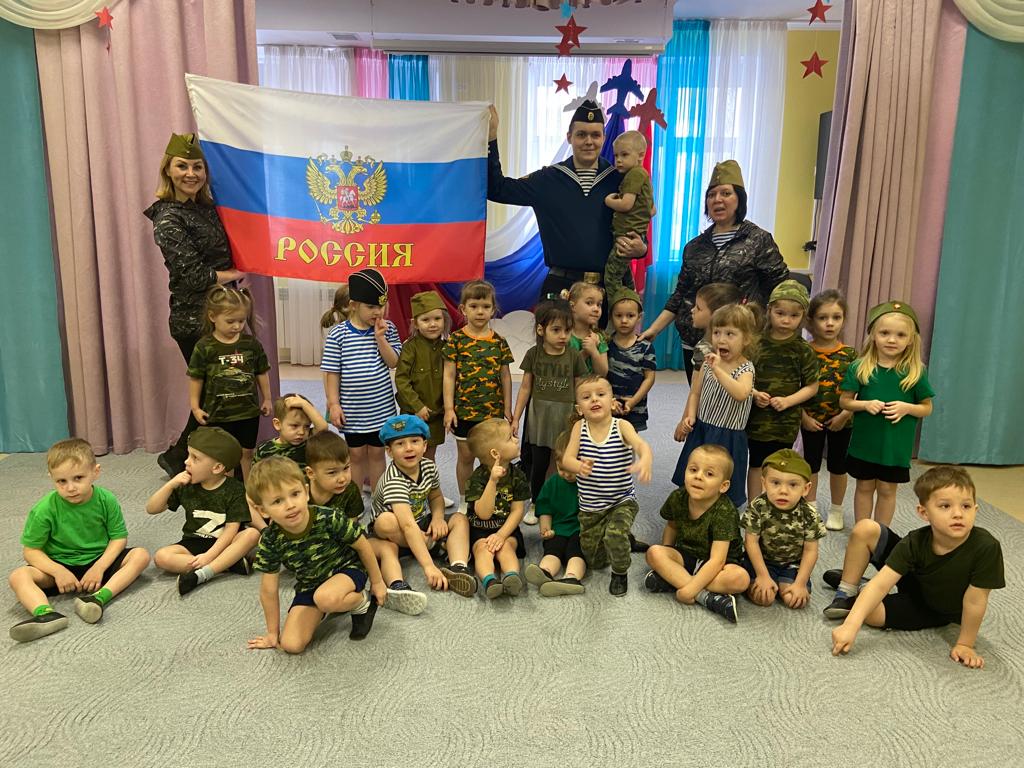 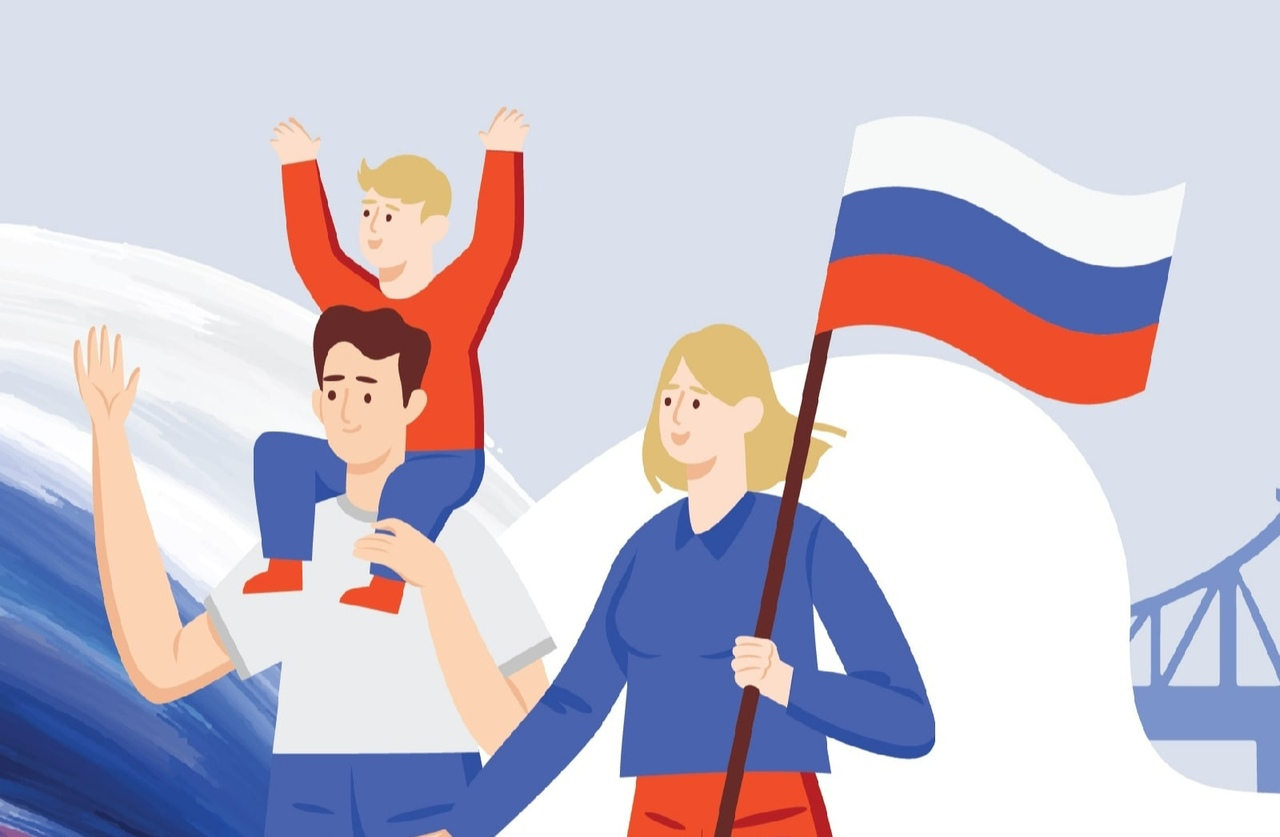 Спасибо за внимание!!!
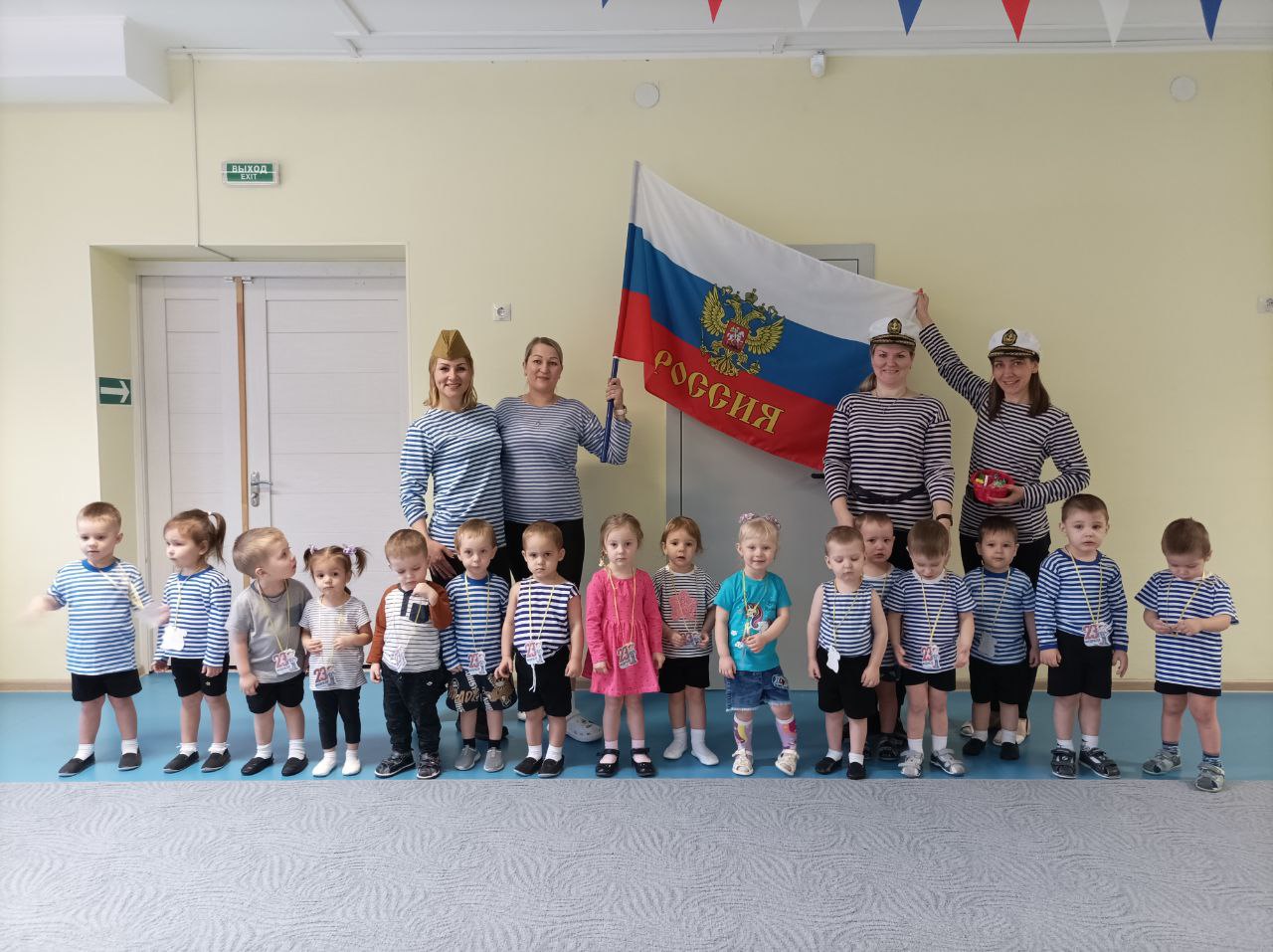 https://youtu.be/zjaQ5VOR594   ссылка на видеосюжет